香港ディズニーランド
２０１２年１１月１８日（日）、１９日（月）
香港
1.面積　1,103平方キロメートル（東京都の約半分）
2.人口　約700万人（2009年末暫定値）
3.首都
4.民族　漢民族（約95％）
5.言語　広東語、英語、中国語（北京語）ほか
6.宗教　仏教、道教、カトリック、プロテスタント、回教、ヒンドゥー教、シーク教、ユダヤ教
一人当たりＧＤＰは日本より上
ディズニーリゾートライン
迪志尼駅
正門
地図
料金 1-DAYチケットで4000円
入口
地図
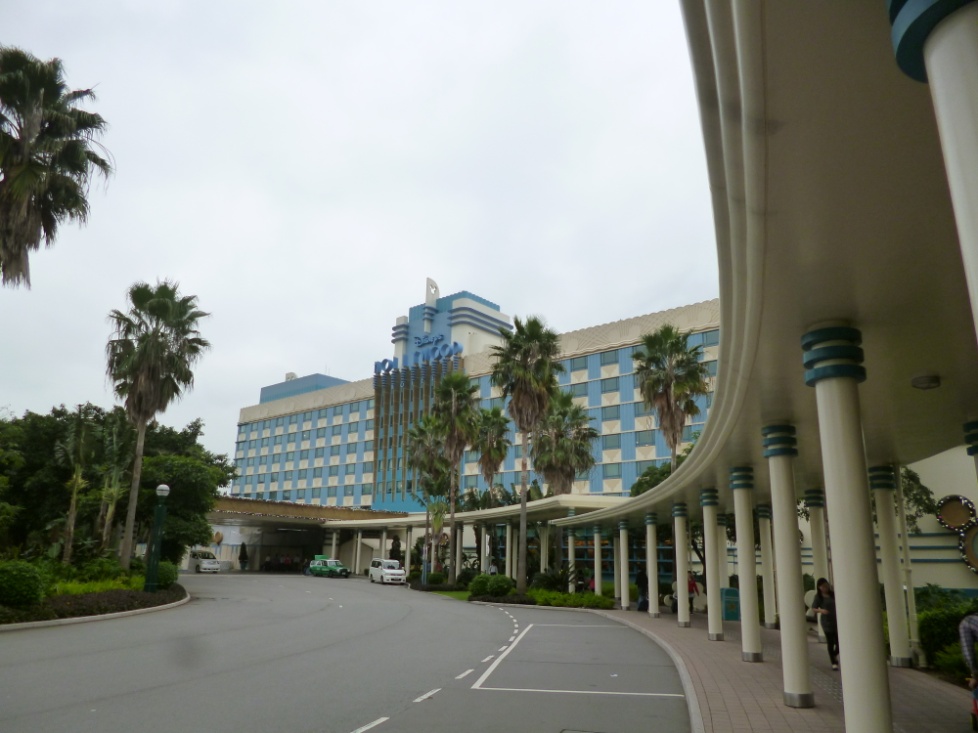 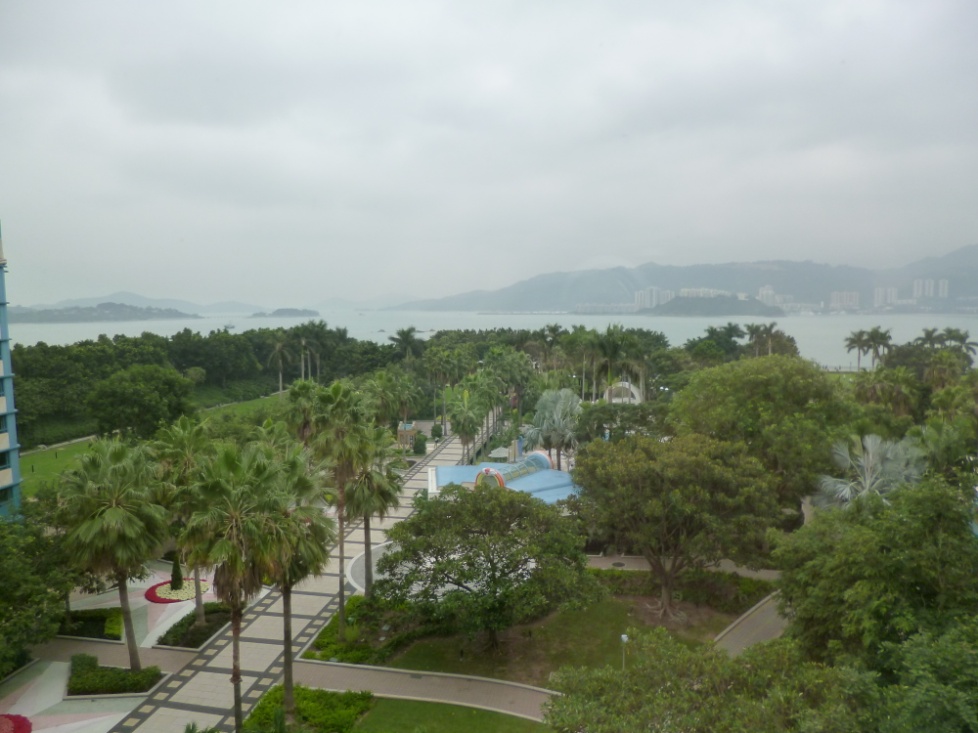 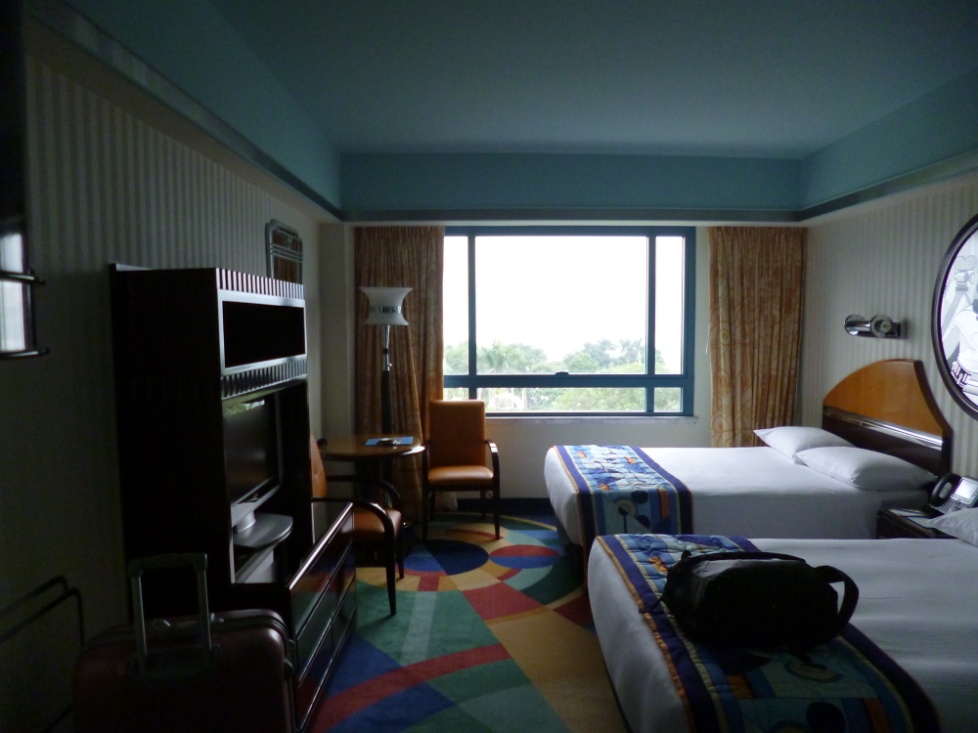 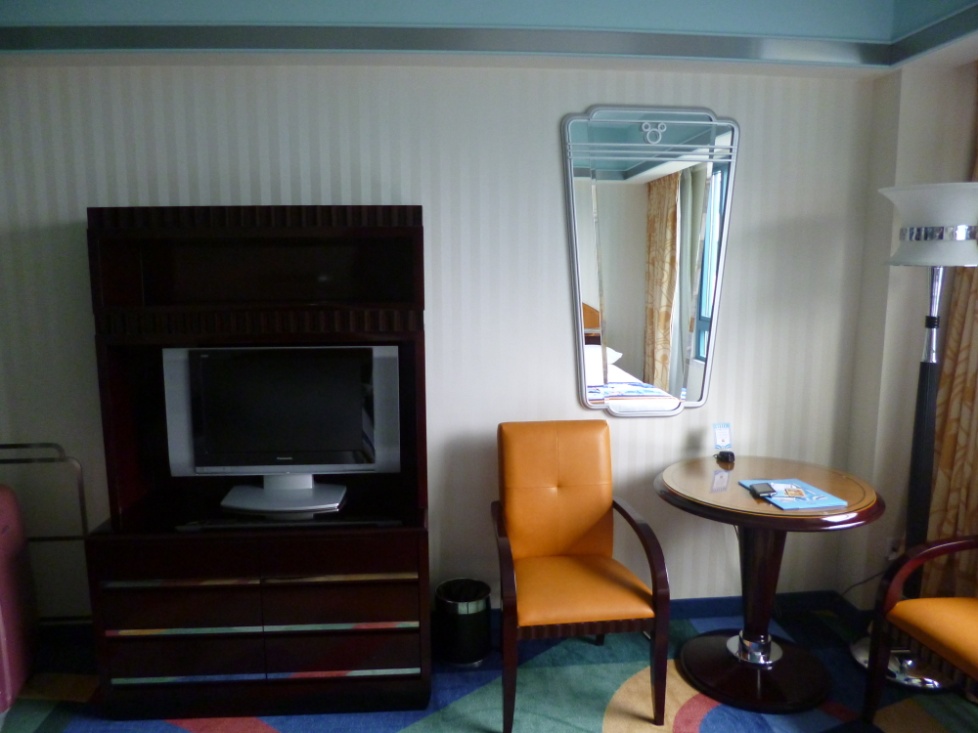 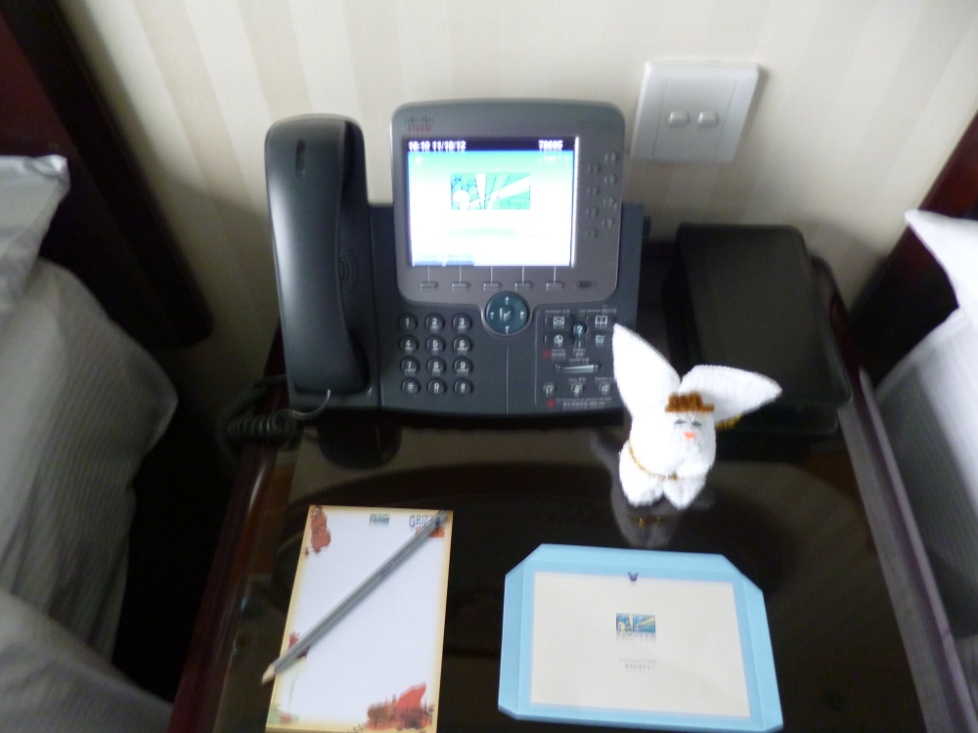 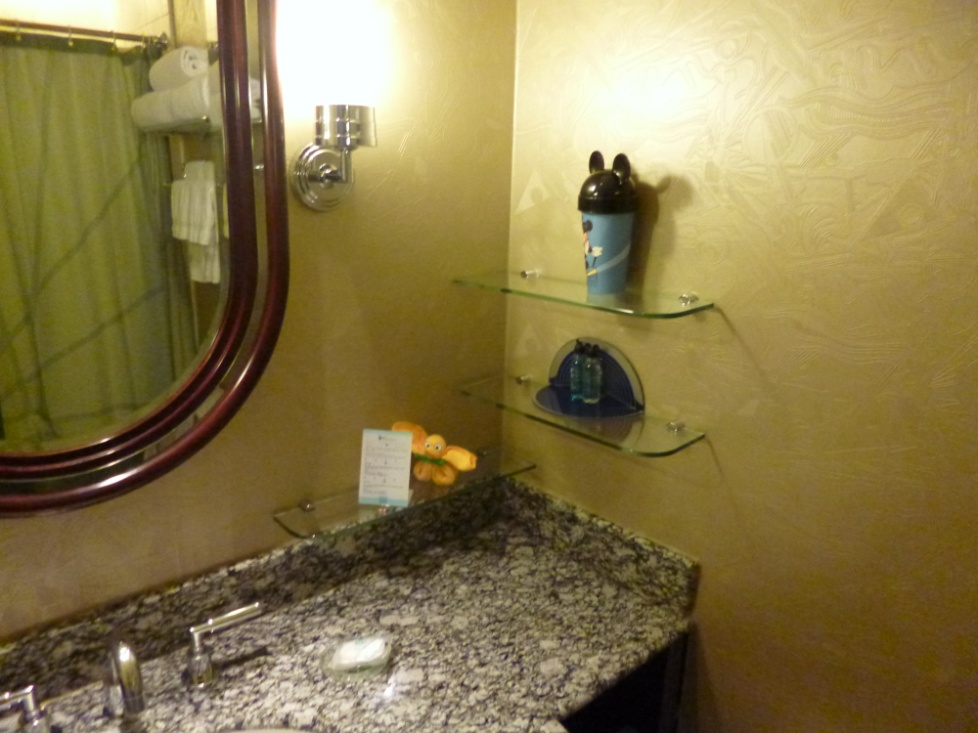 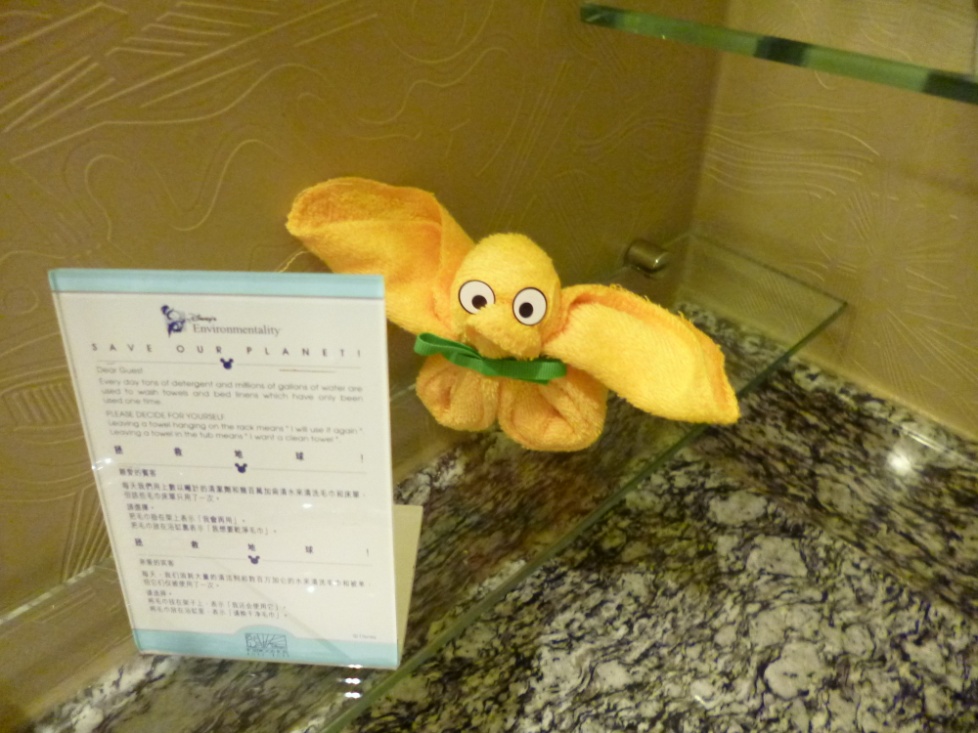 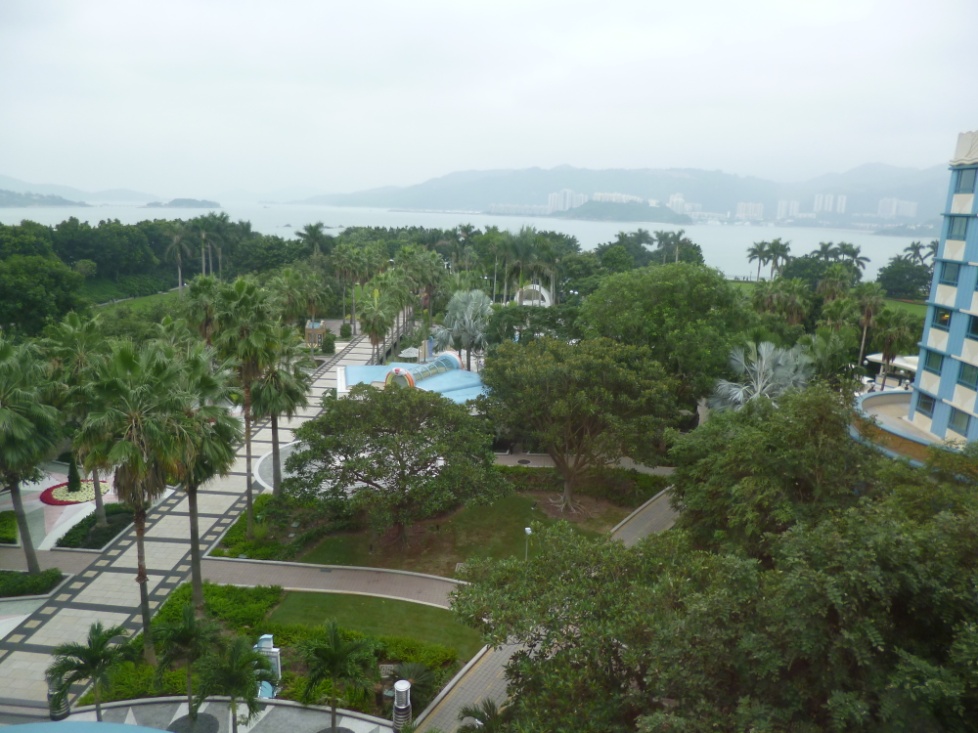 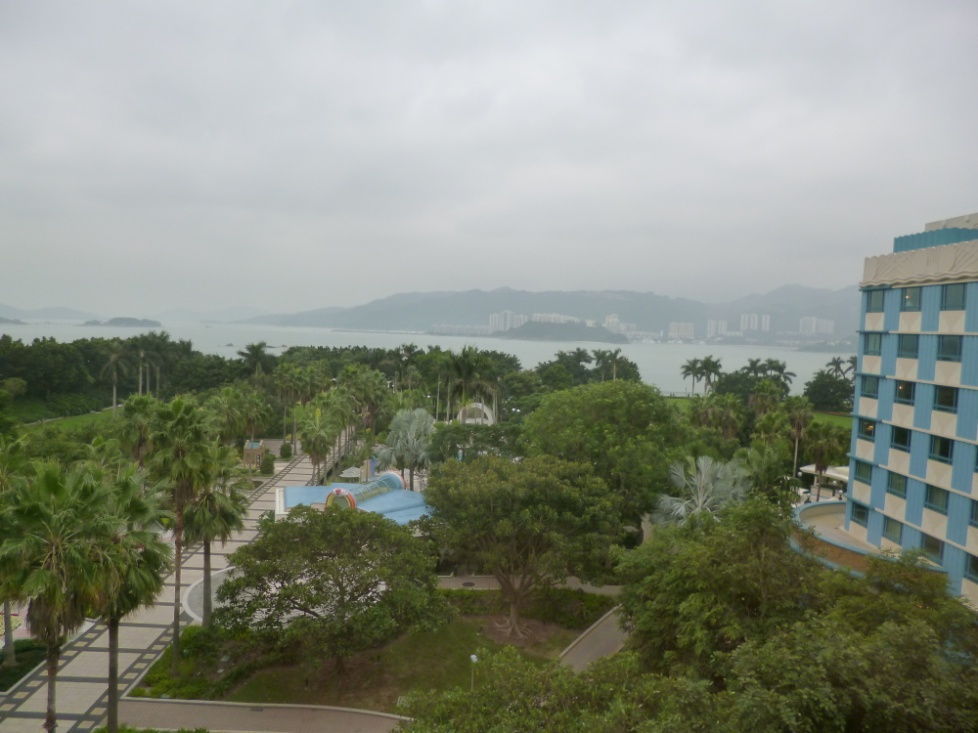 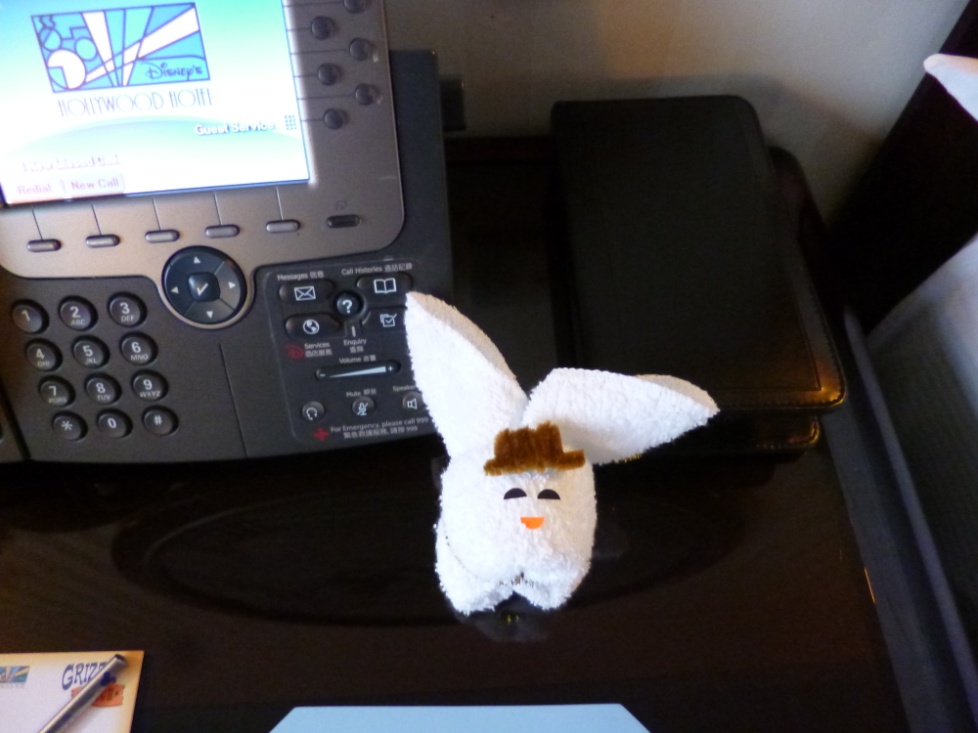 演藝人員
メインストリートＵＳＡ
小さいお城、後ろに山
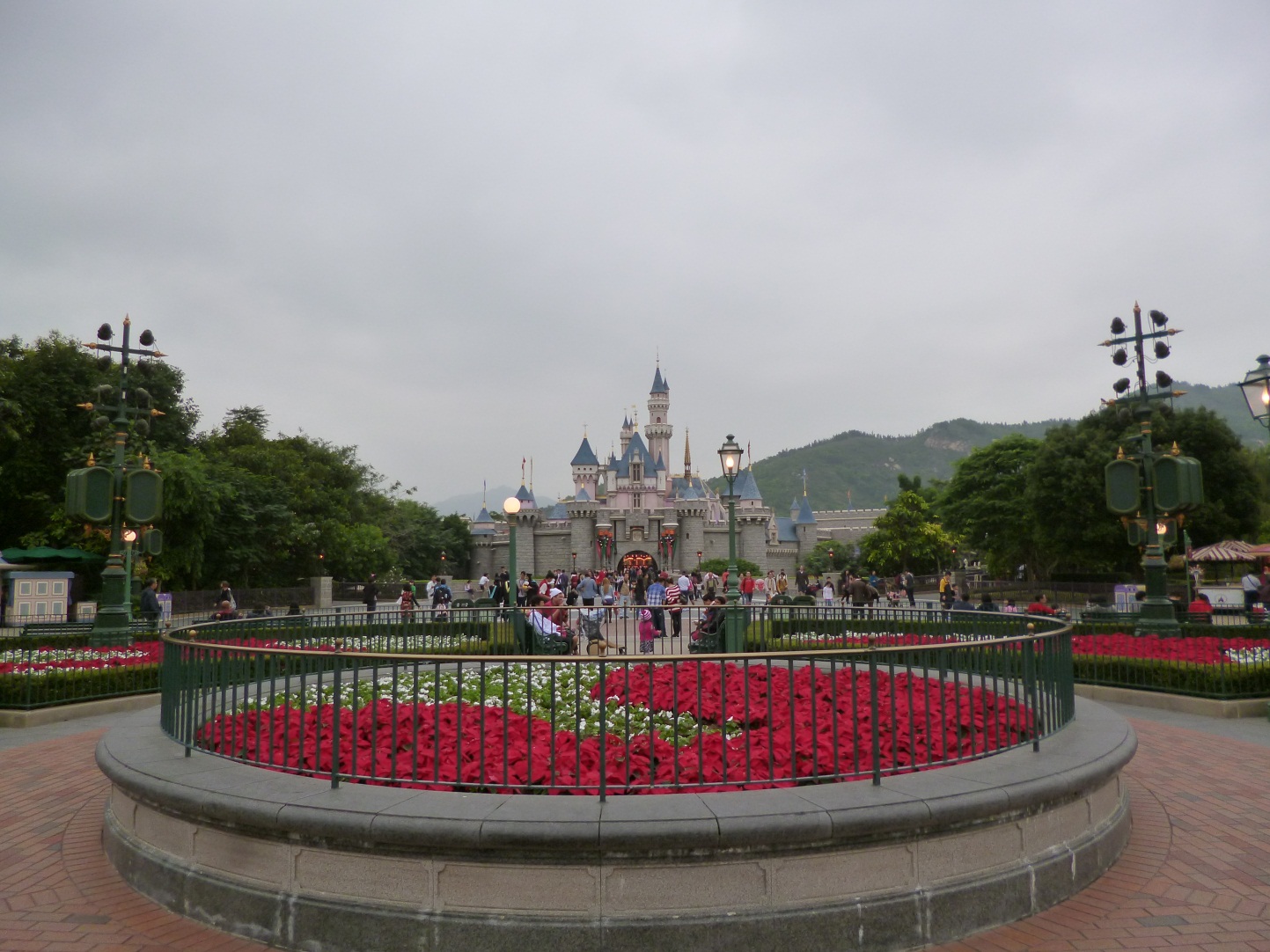 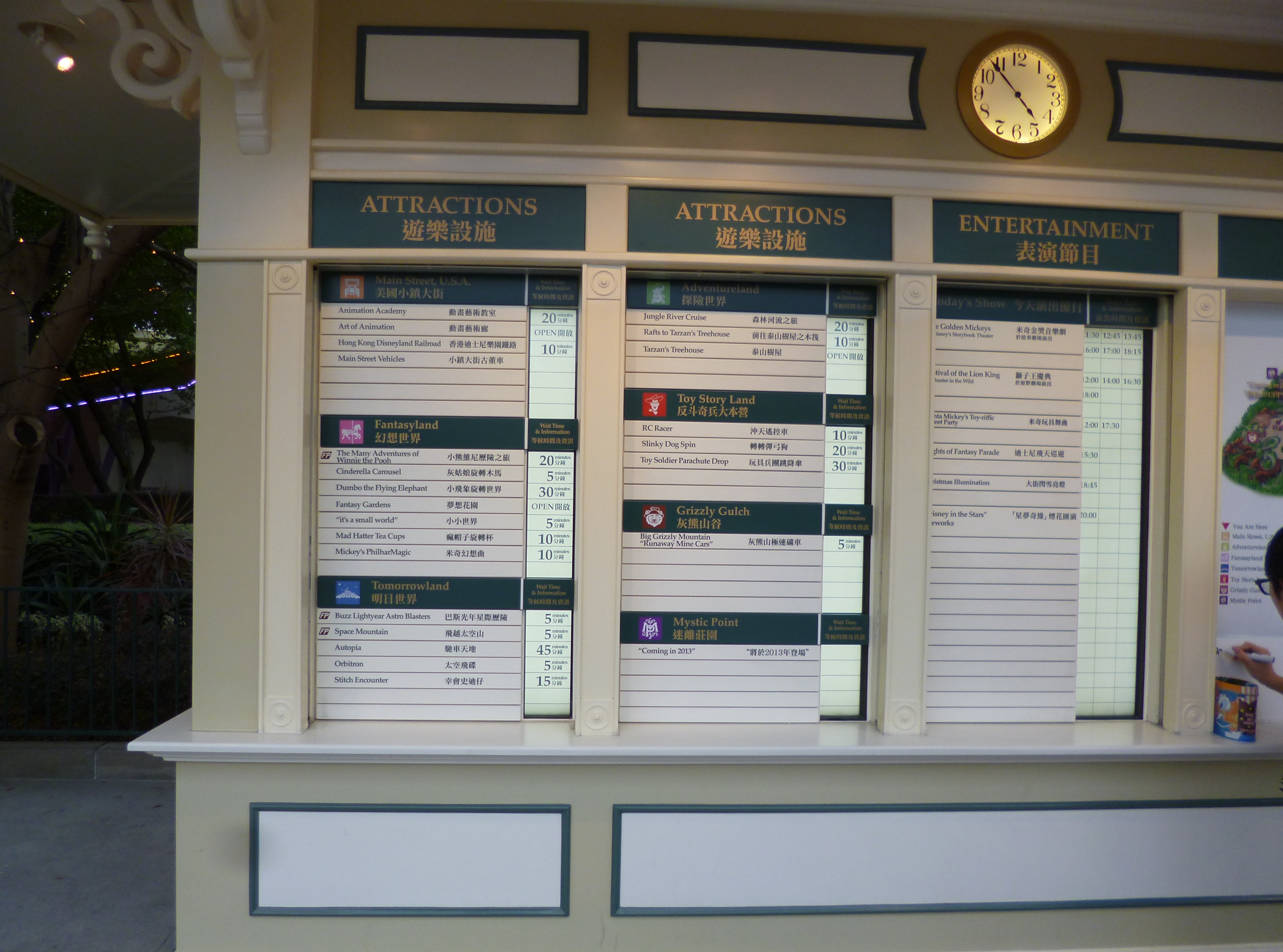 空飛ぶダンボ30分
トイソルジャーパラシュートドロップ30分
オートピア45分
ビッググリズリーマウンテン
ビッグサンダーマウンテンよりも凝っている
トイストーリーランド
トイソルジャー・パラシュート・ドロップ
スリンキードッグ・スピン
ＲＣ　レーサー
キューボット
キューボットは、生きている積み木のおもちゃで、複数の顔と声を持っています。積み木を回転させて組み合わせを変え、見たこともないようなクレイジーなキャラクターをつくってみましょう！
プーさんの冒険
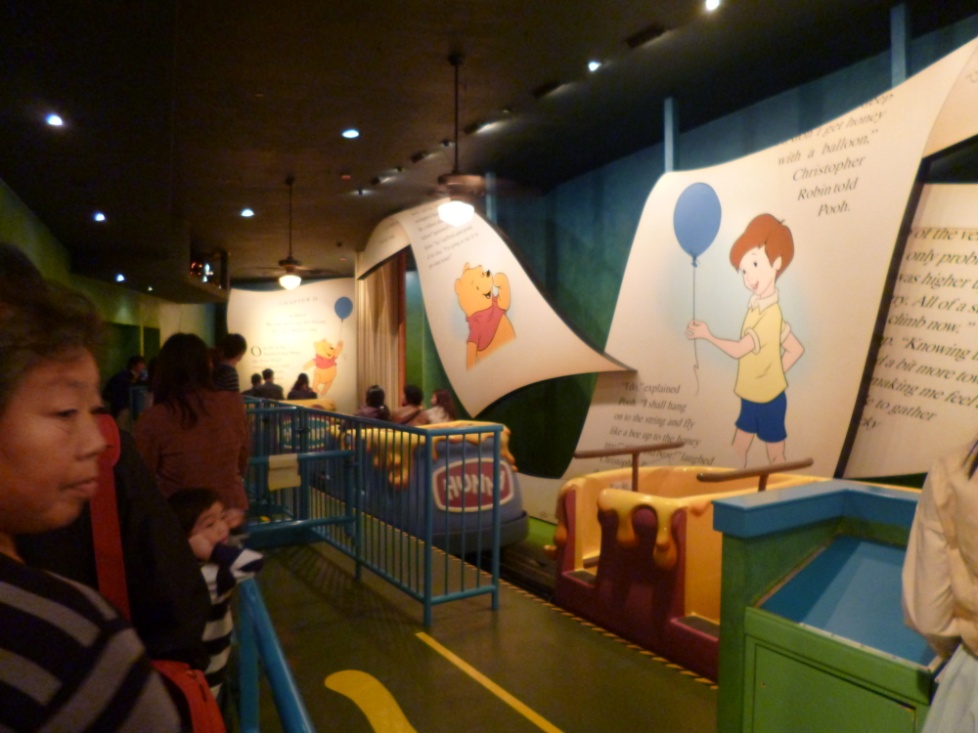 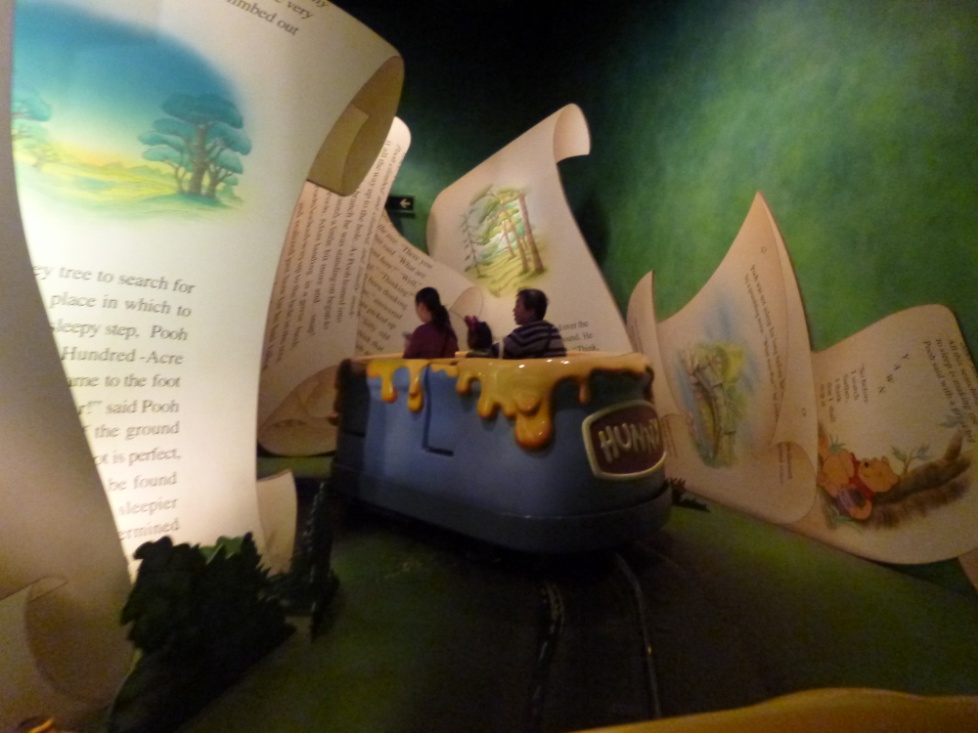 イッツアスモールワールド
ピノキオ
リトルマーメイド
スティッチ
アメリカ
アメリカ
日本
韓国
香港
最後
スペースマウンテン
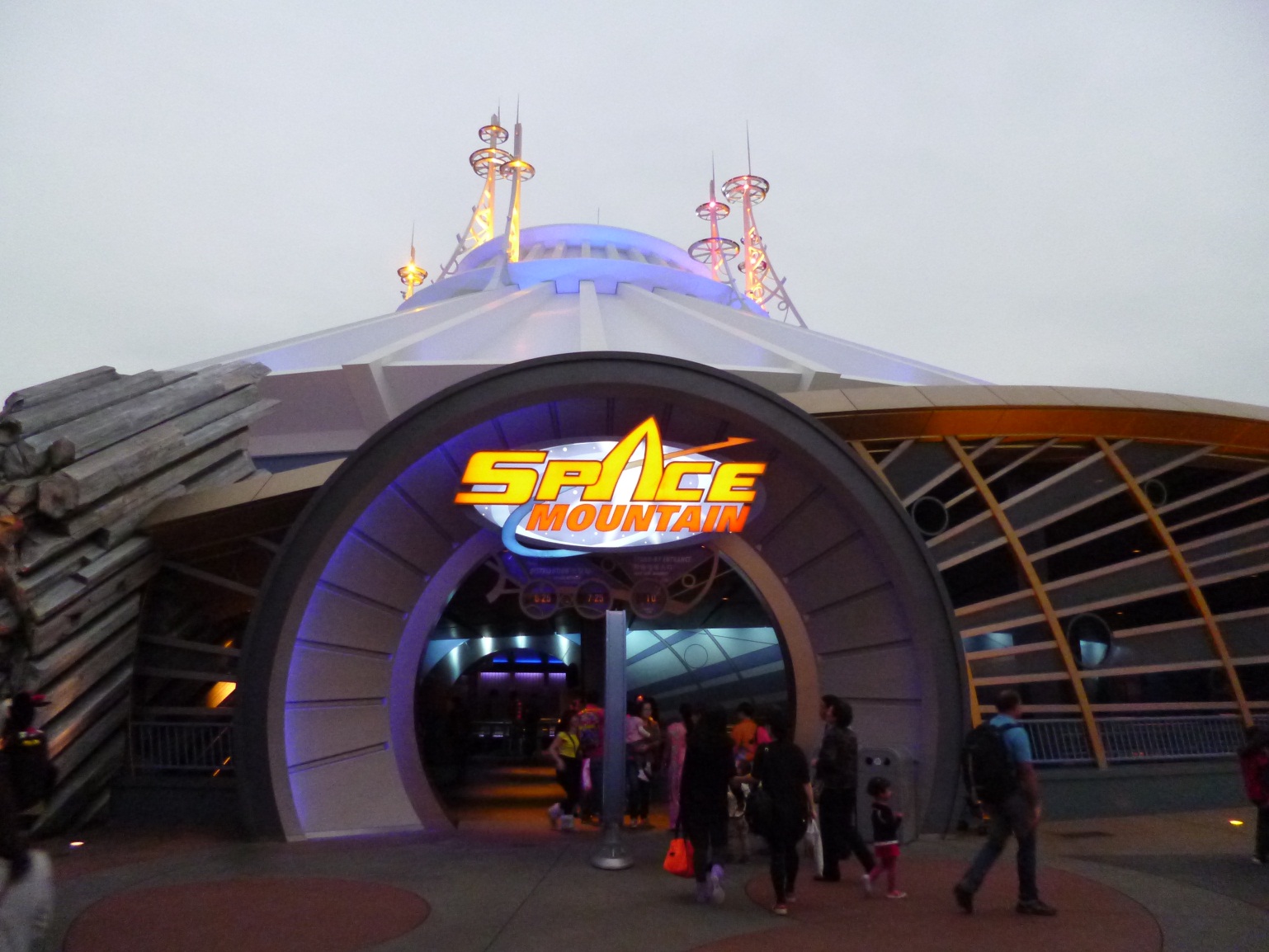 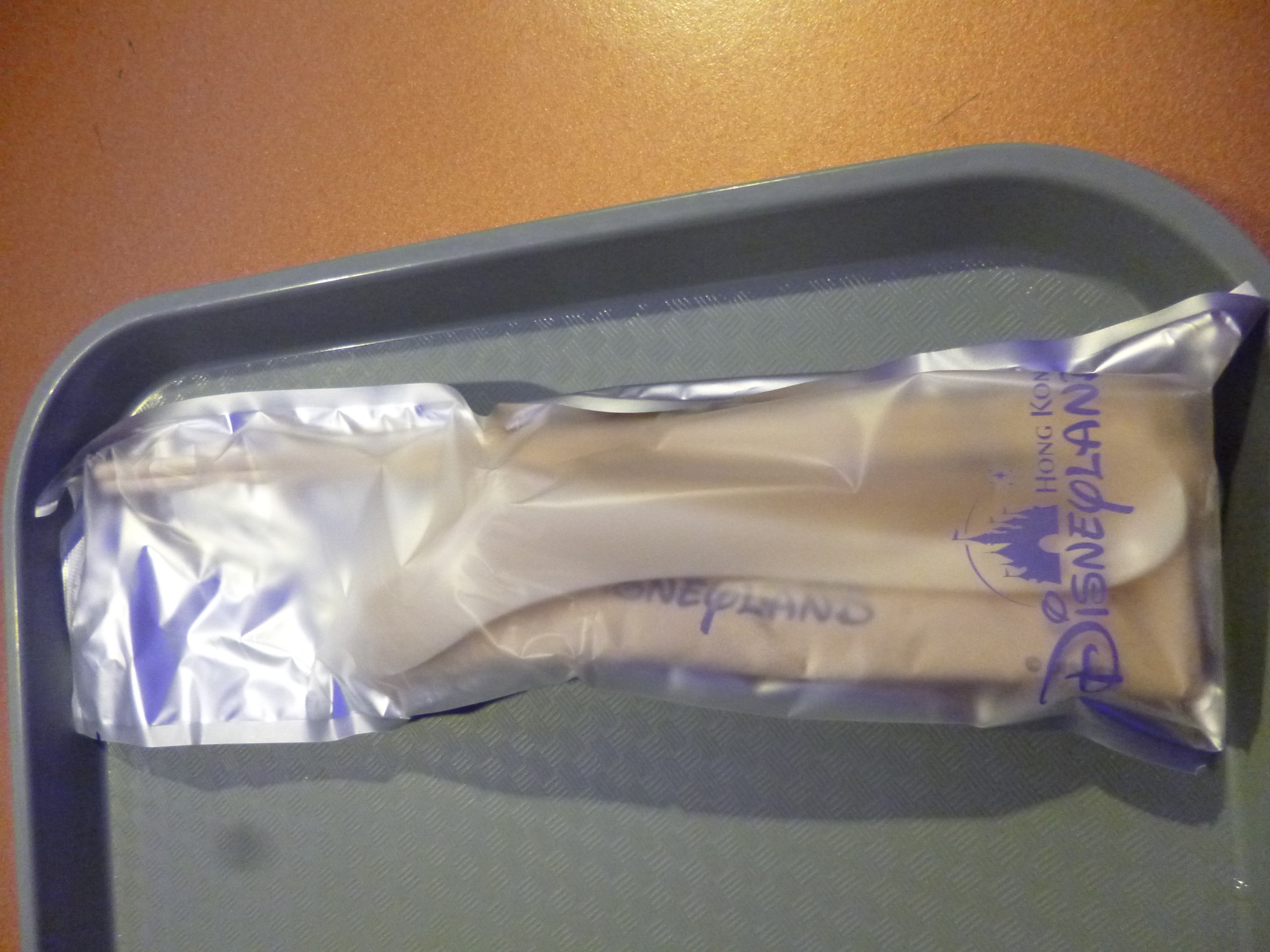 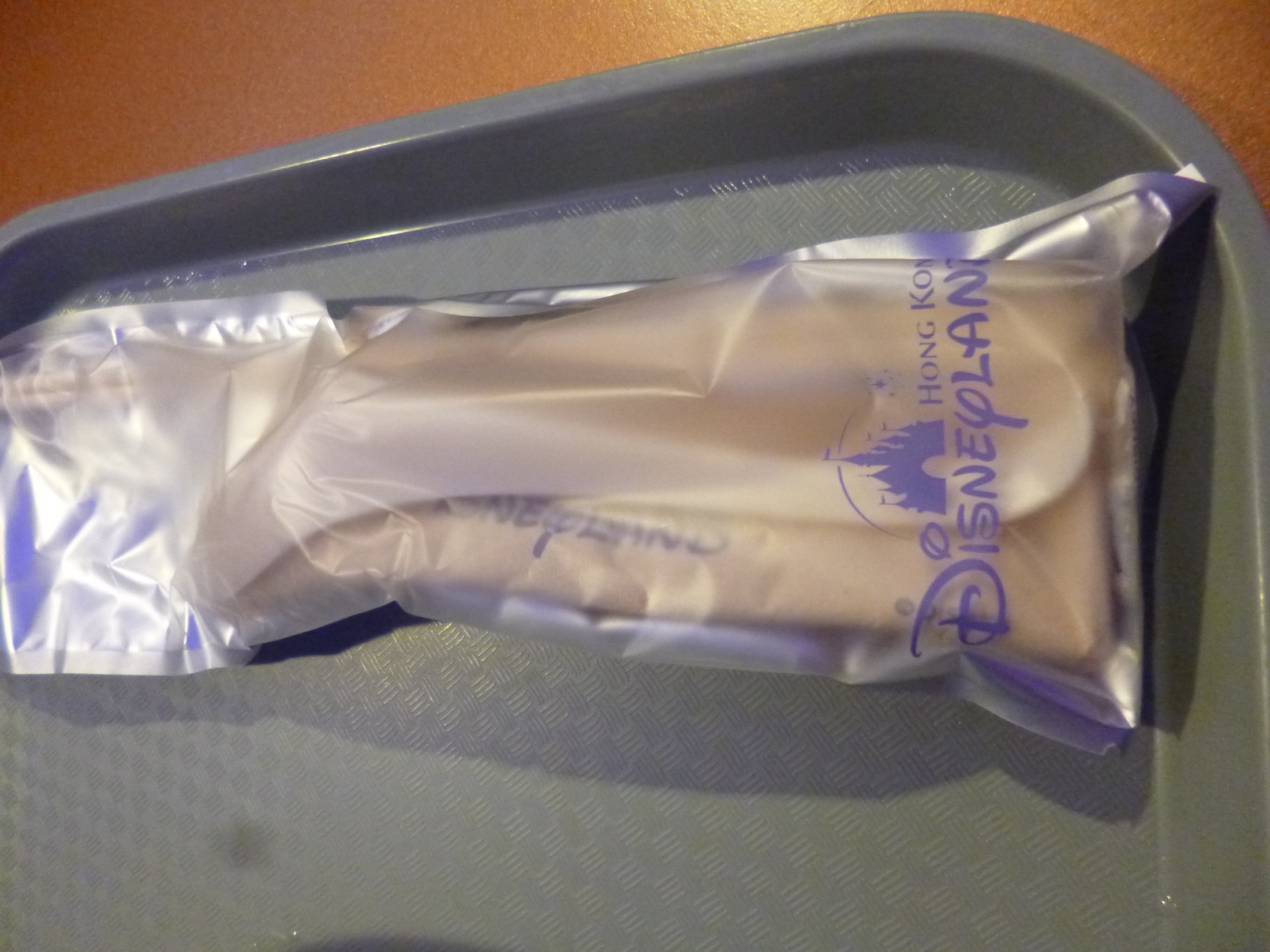 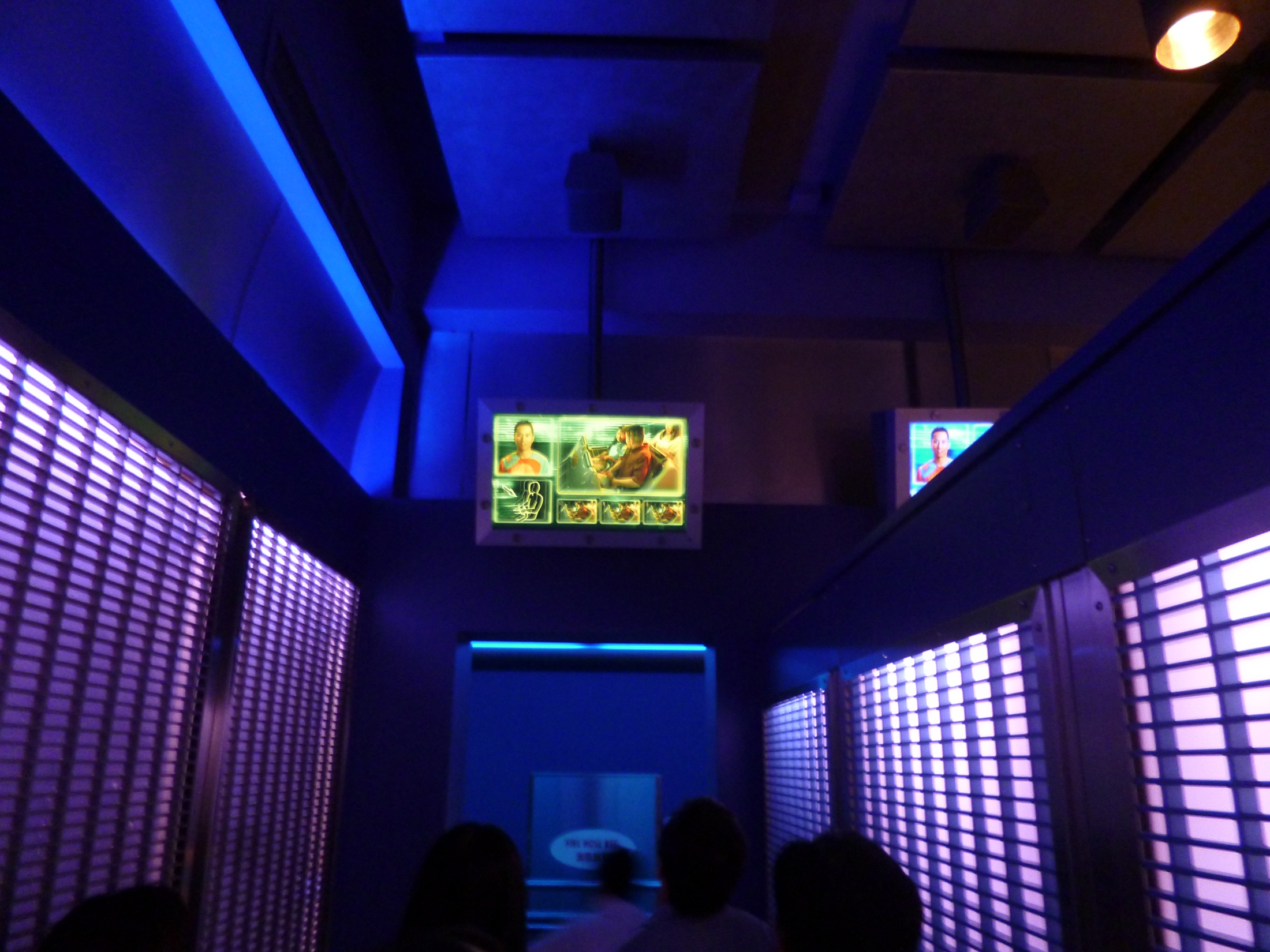 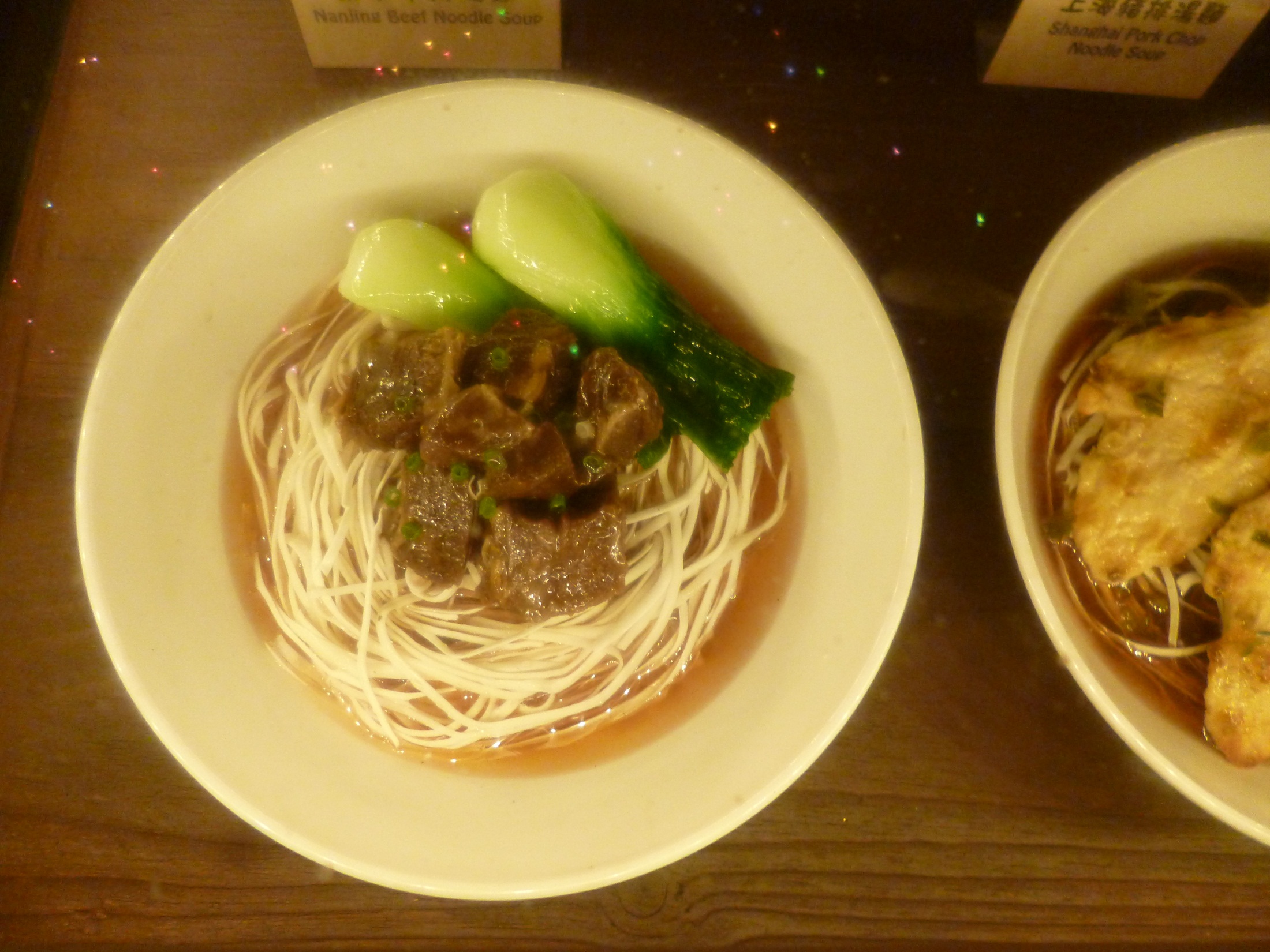 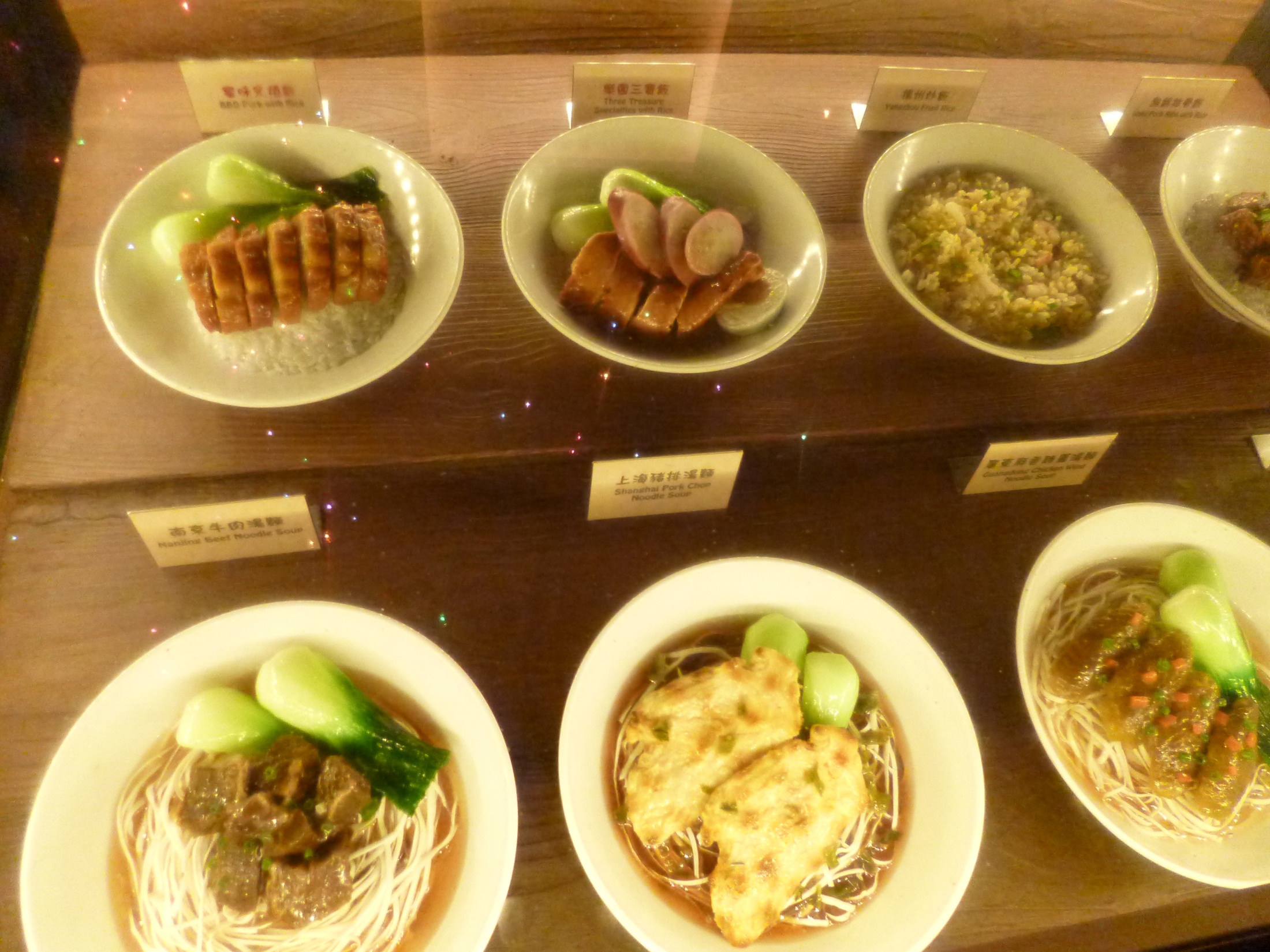 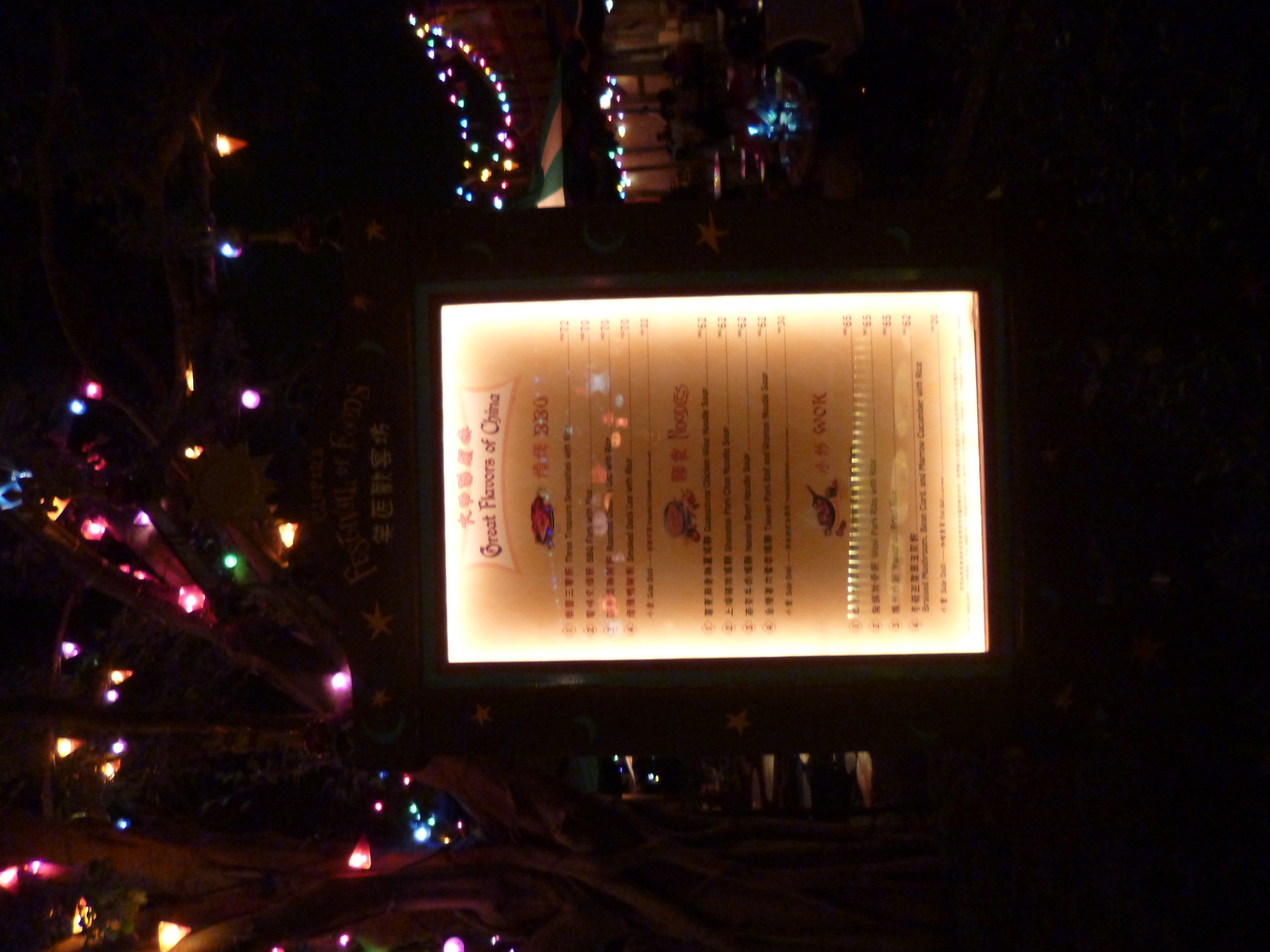 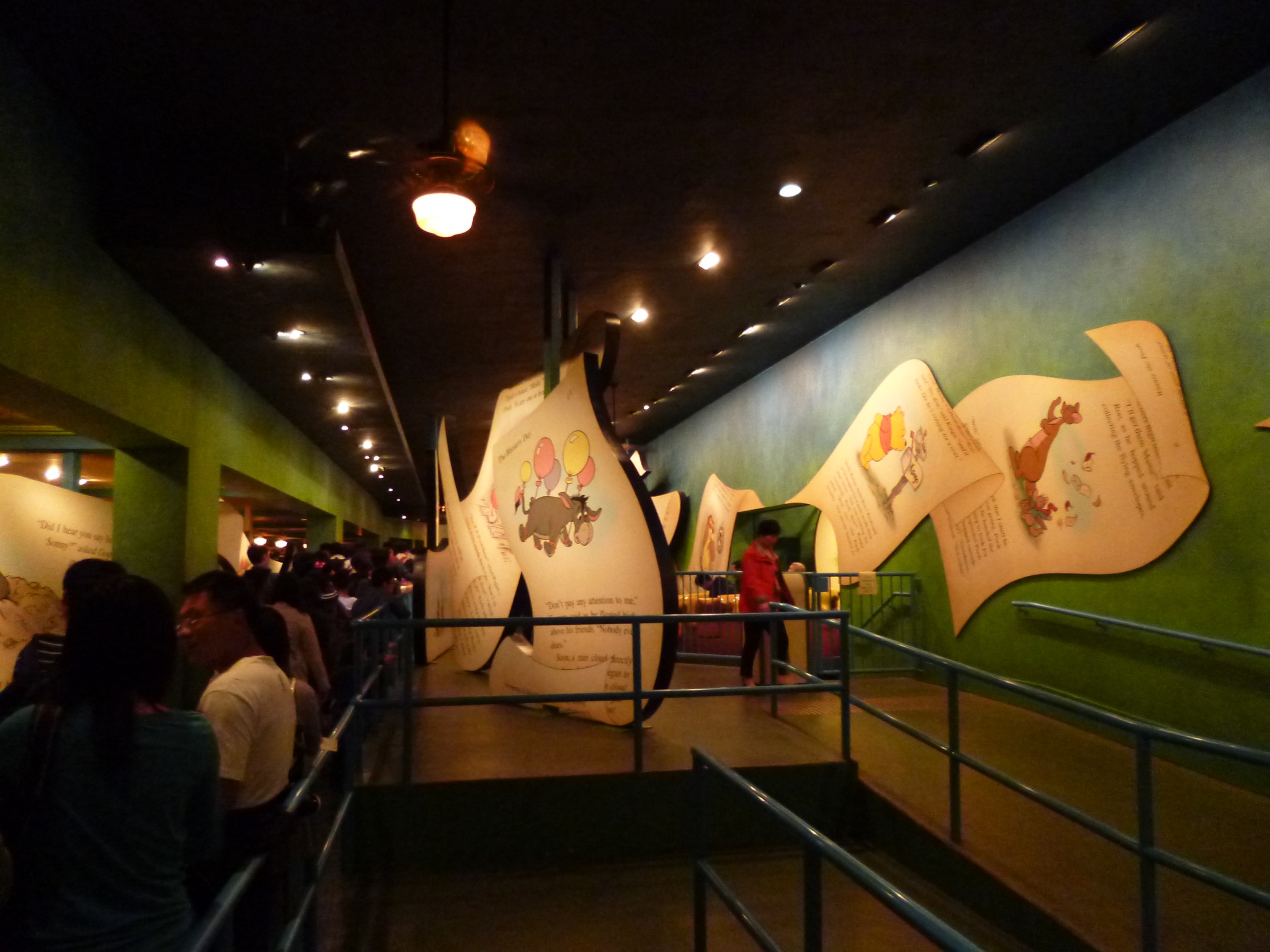 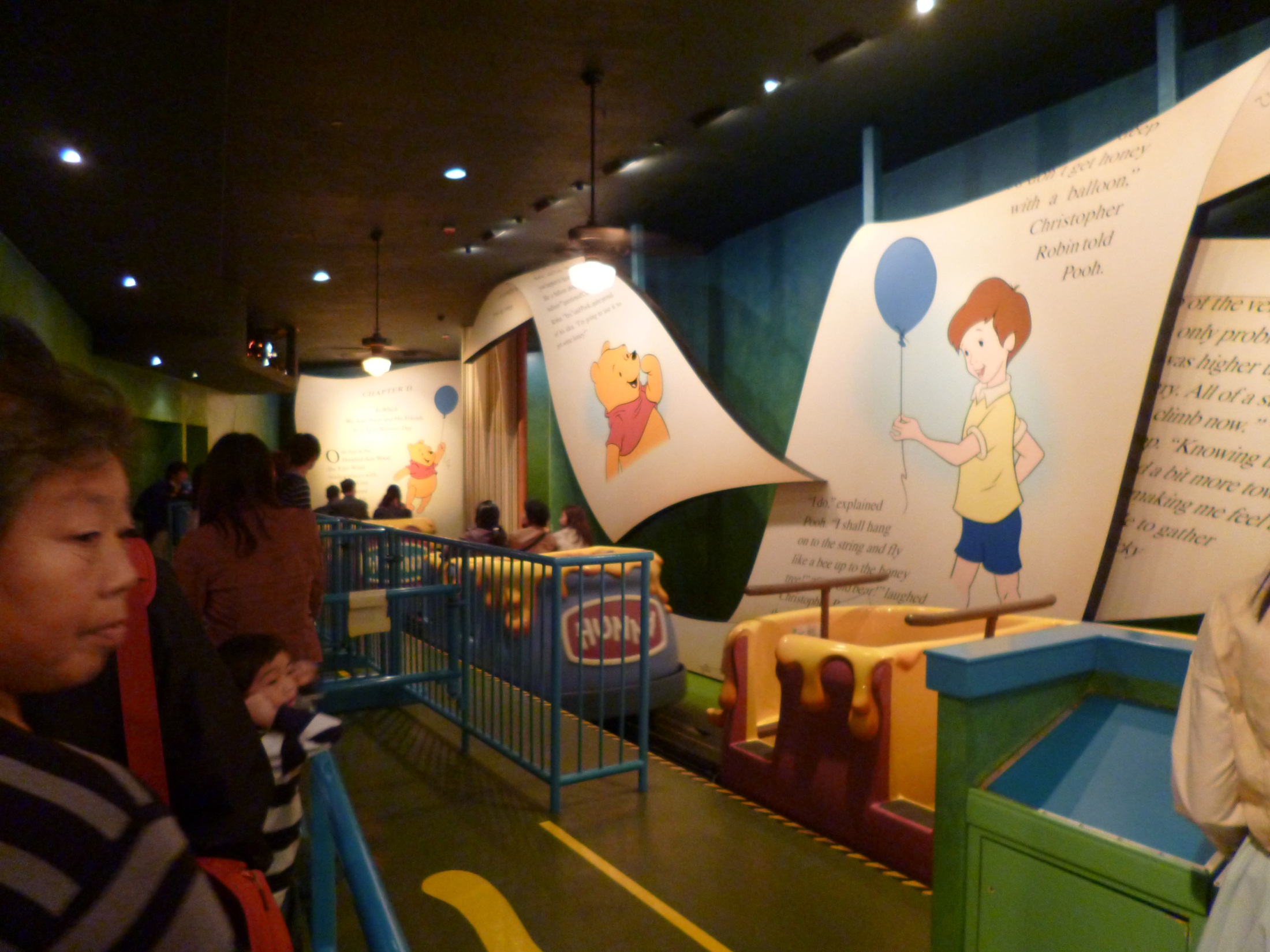 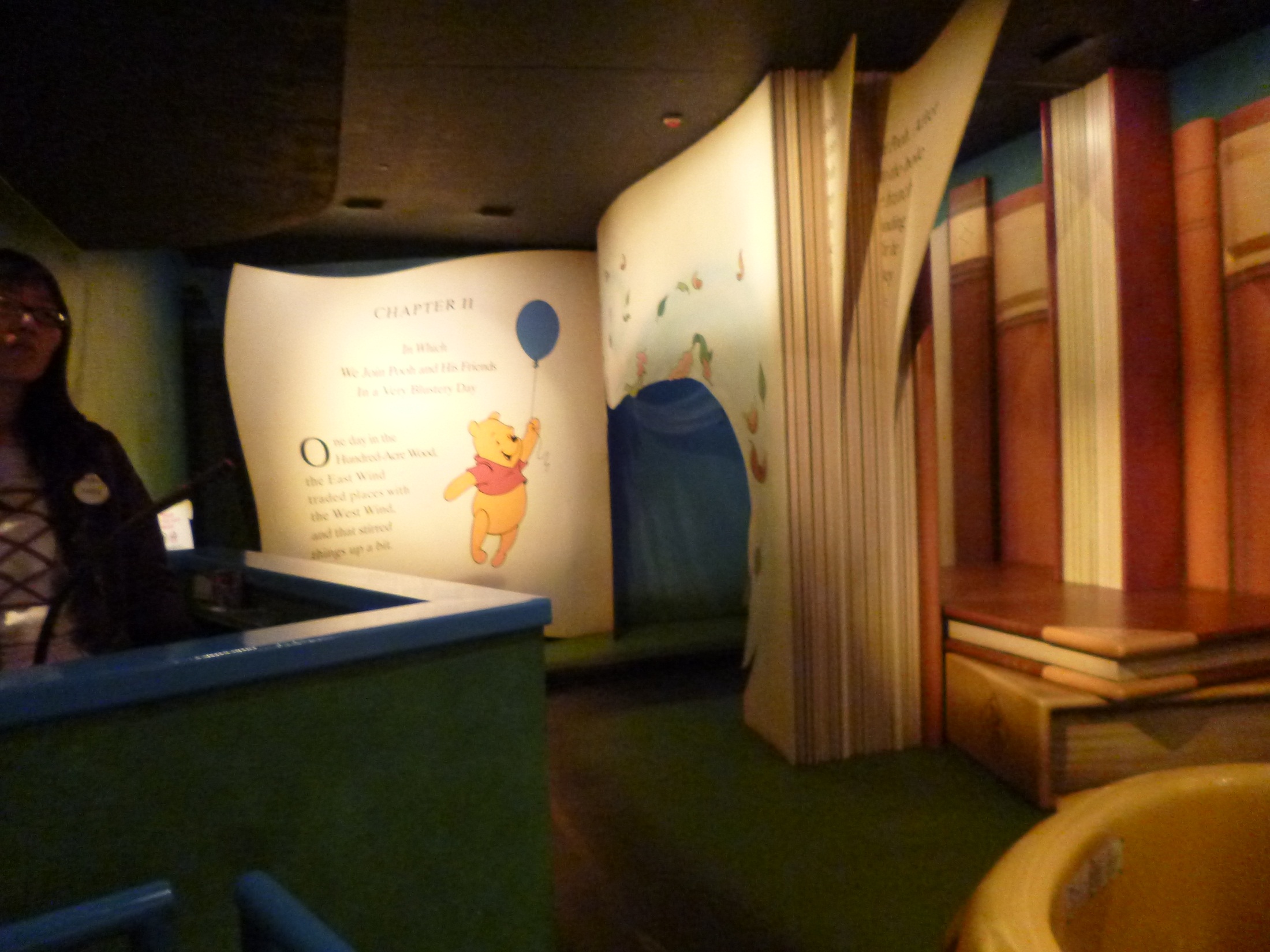 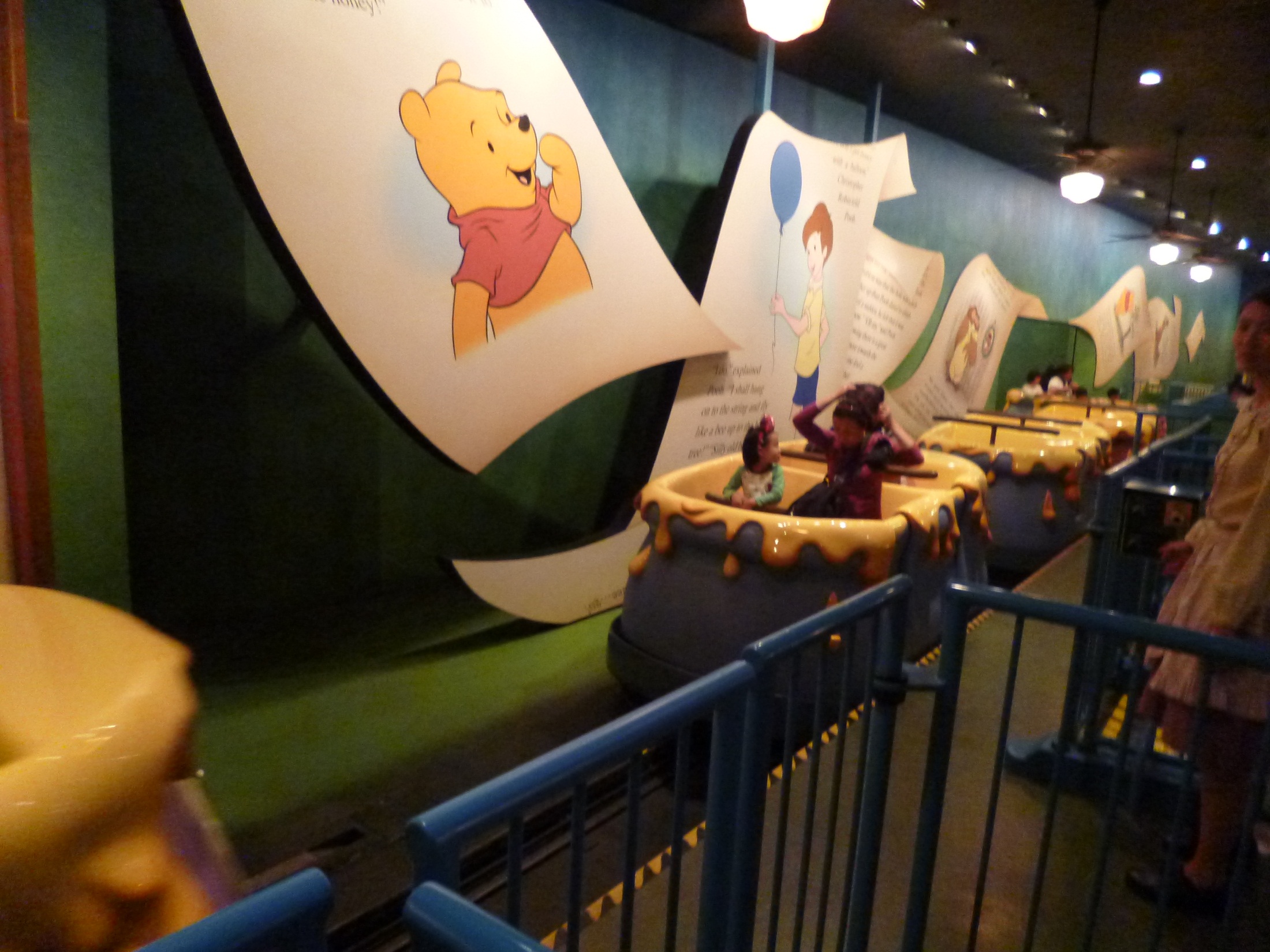 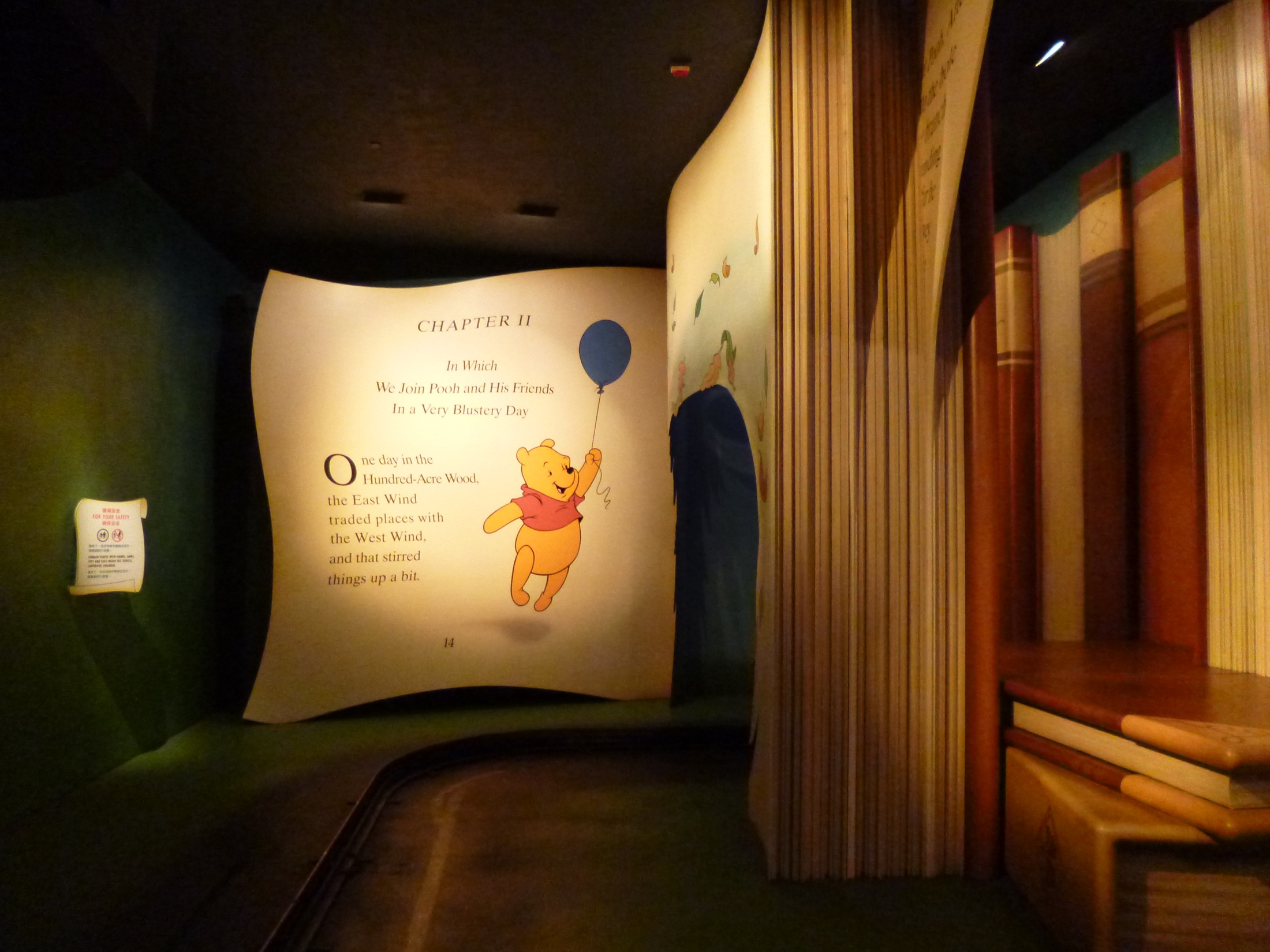 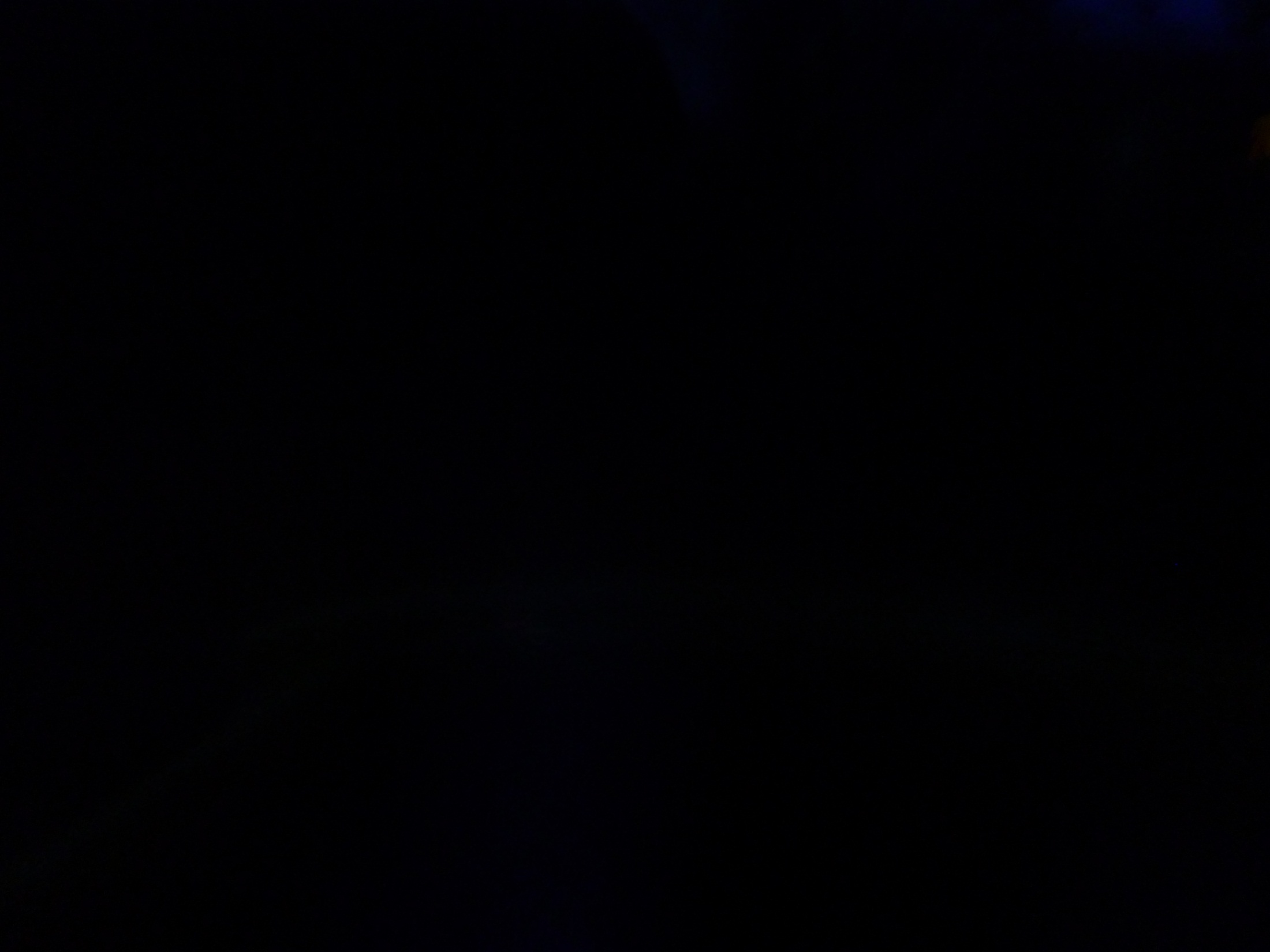 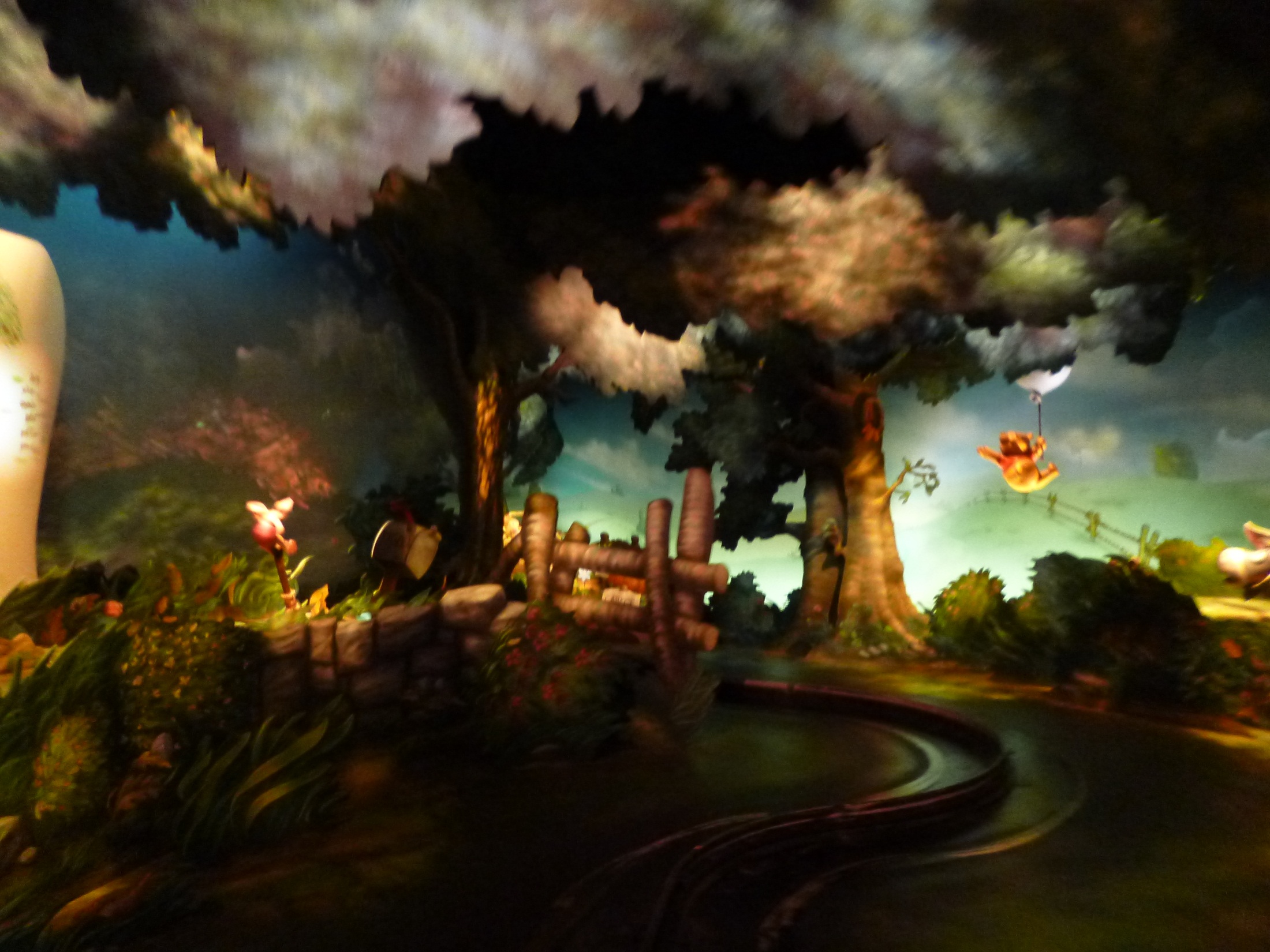 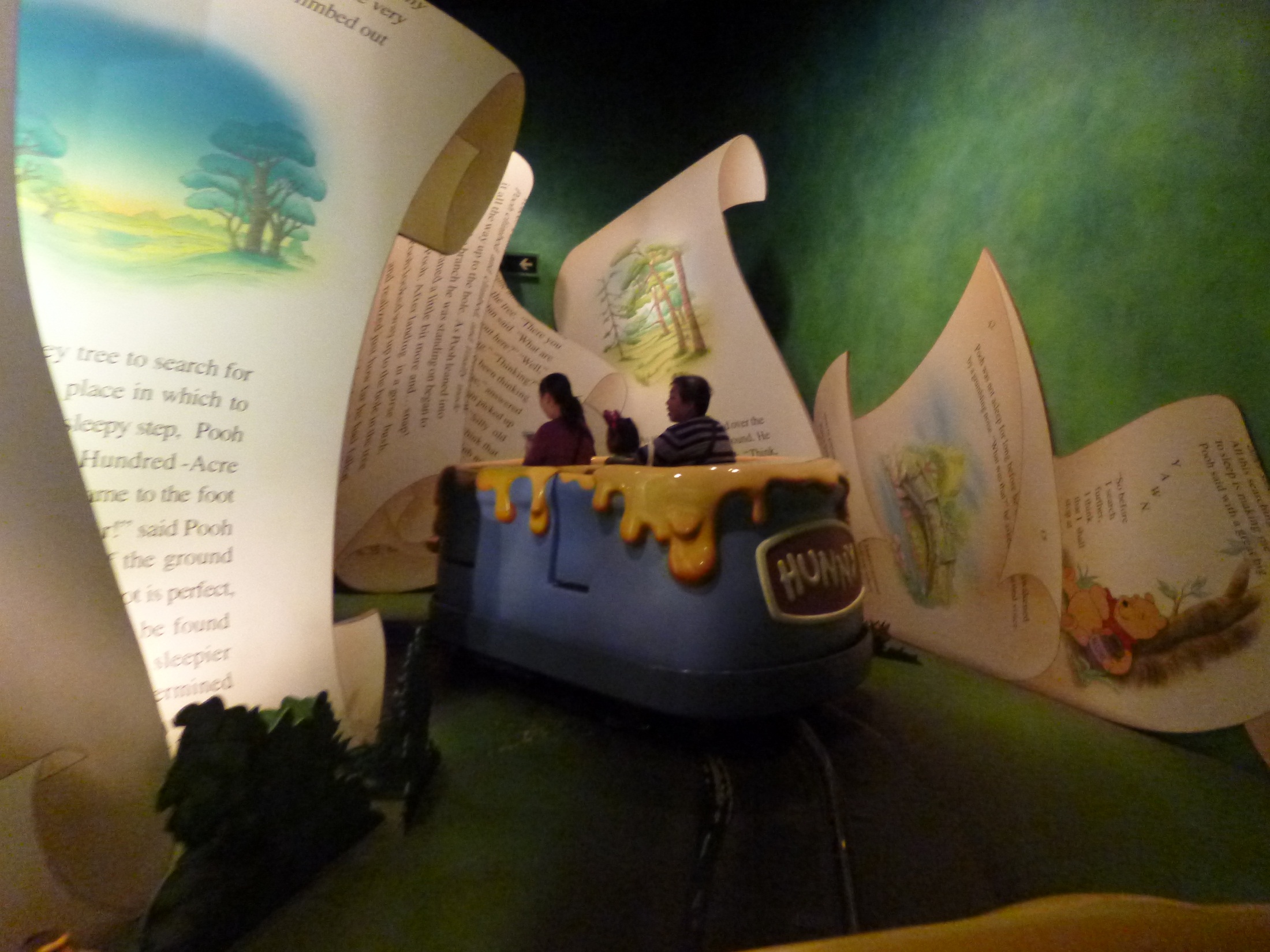 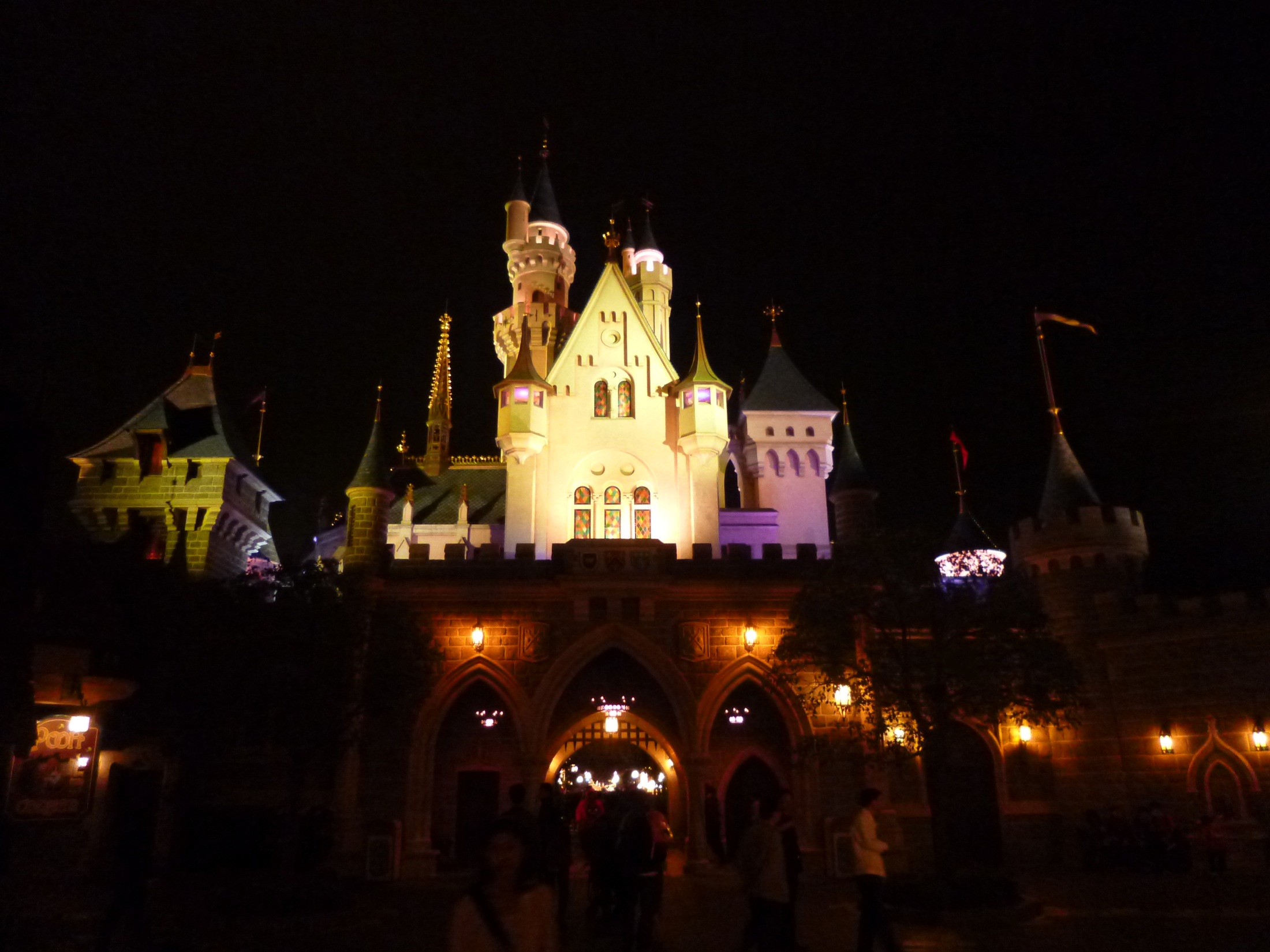 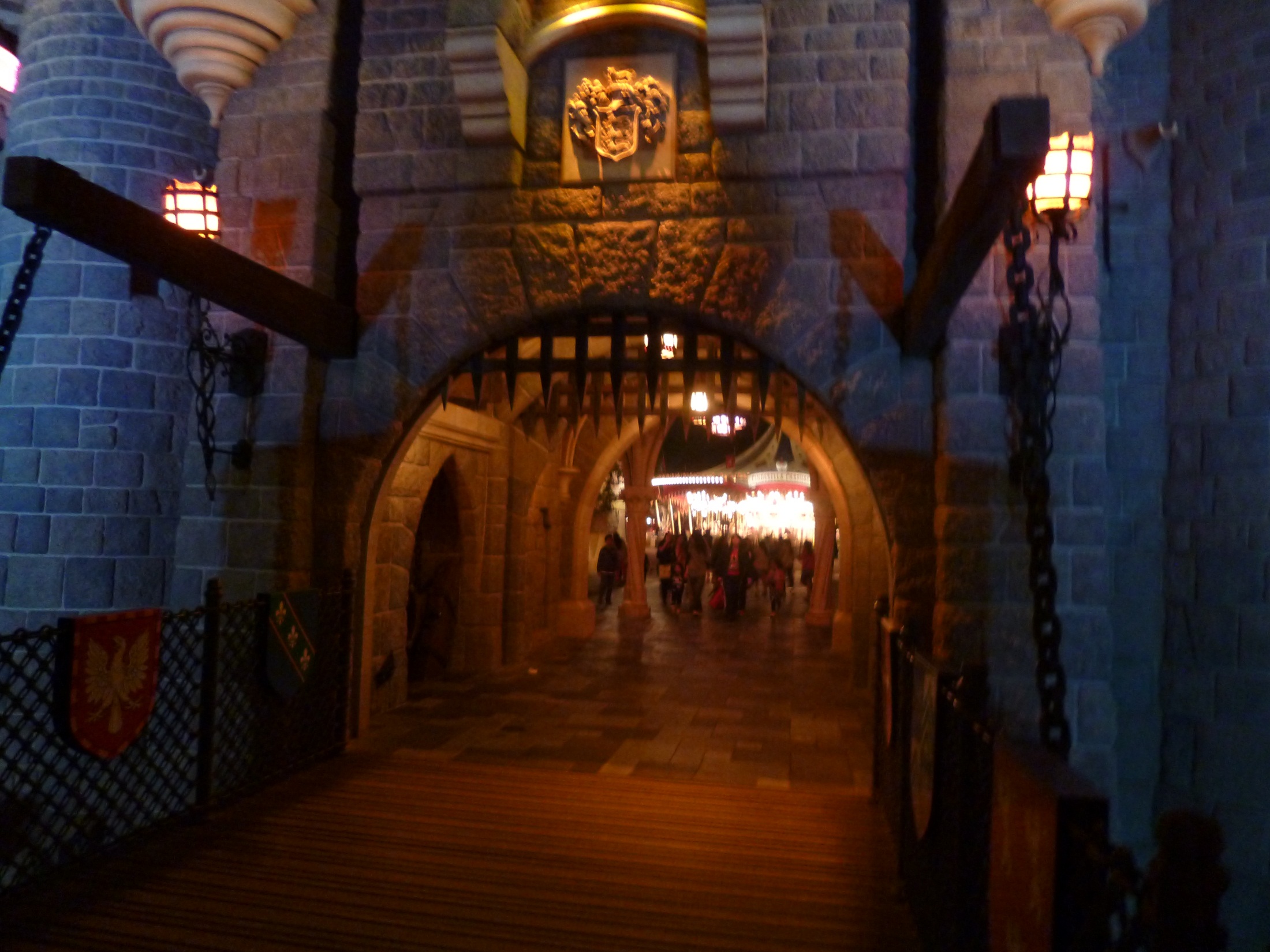 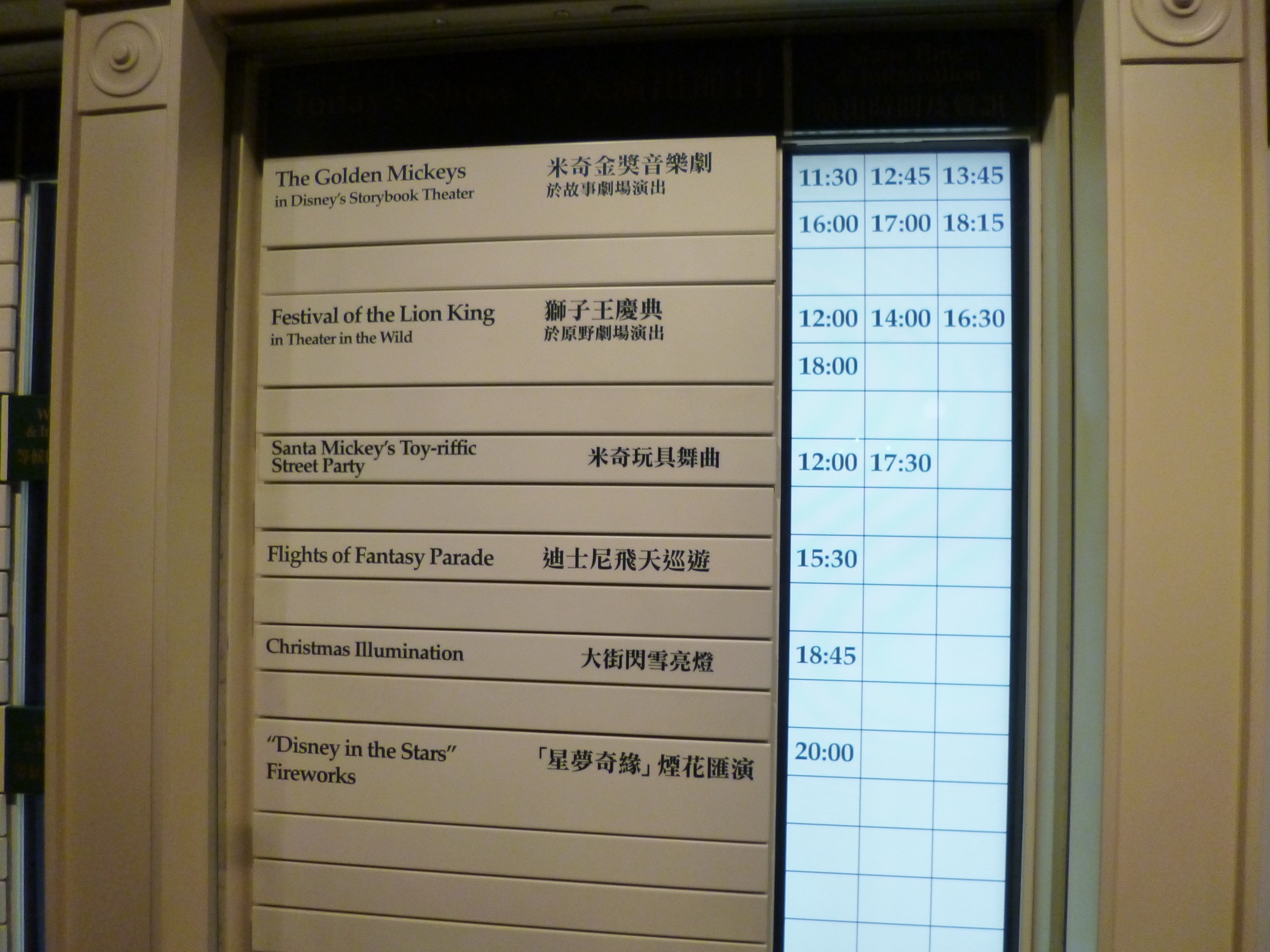 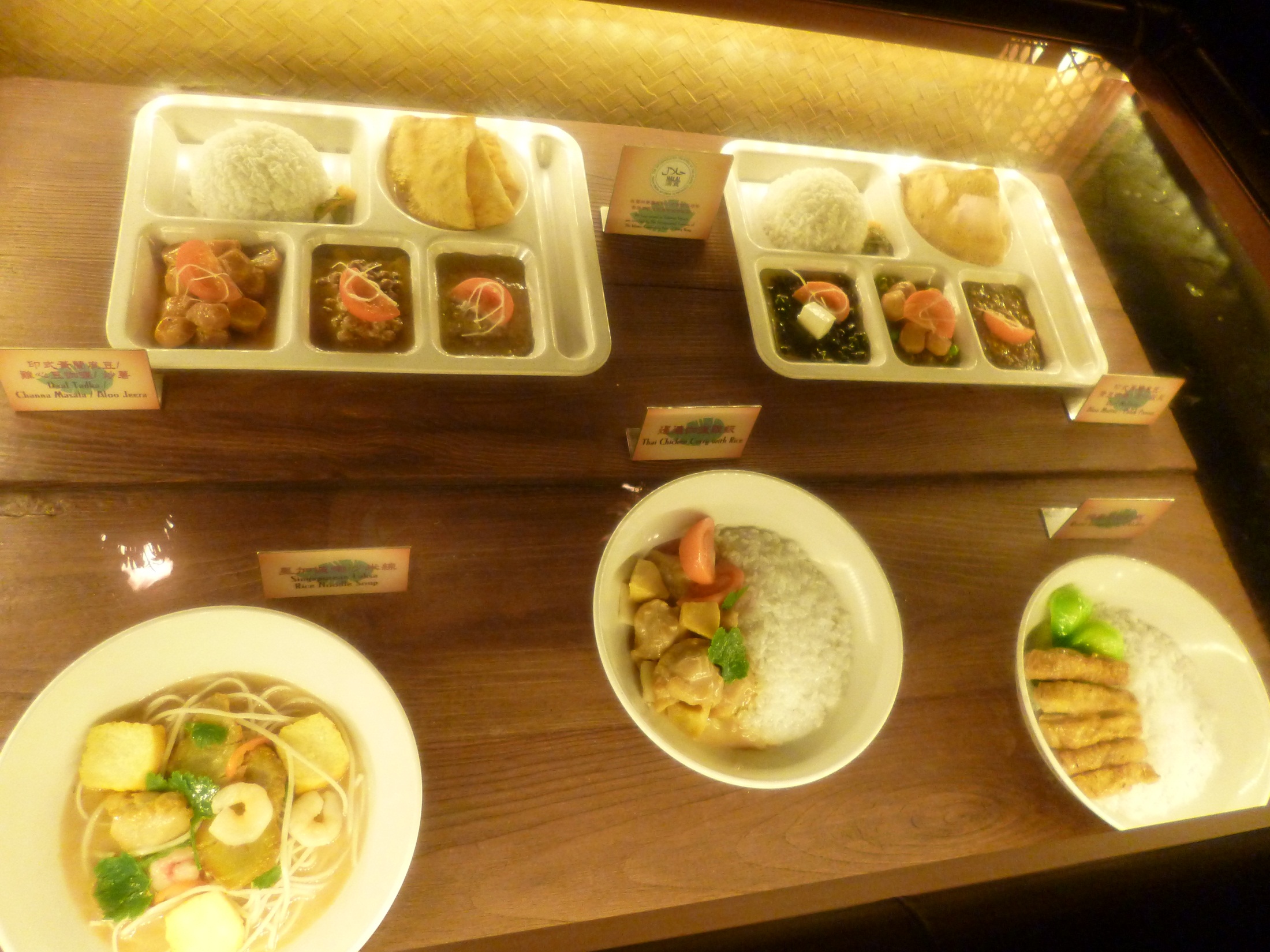 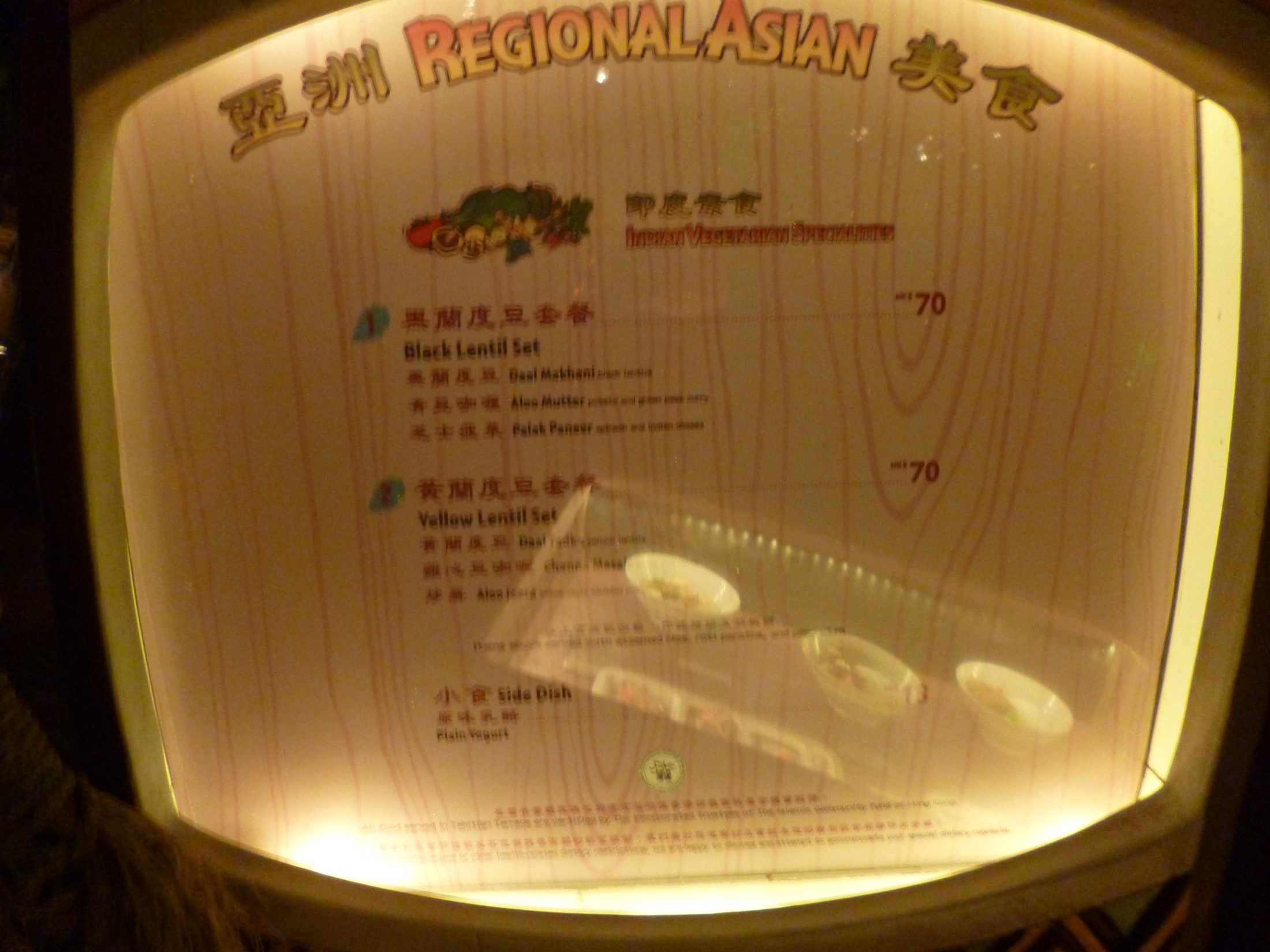 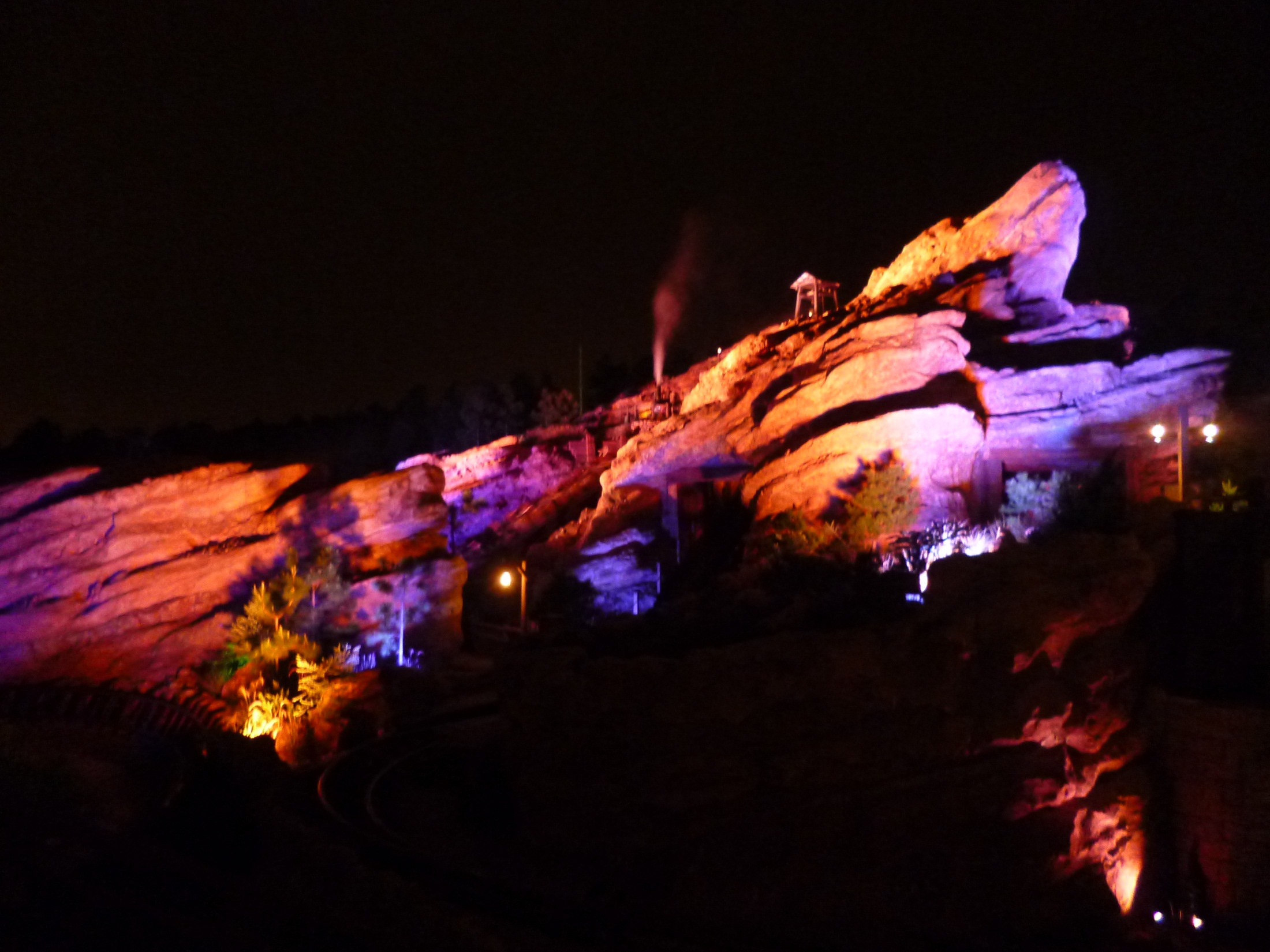 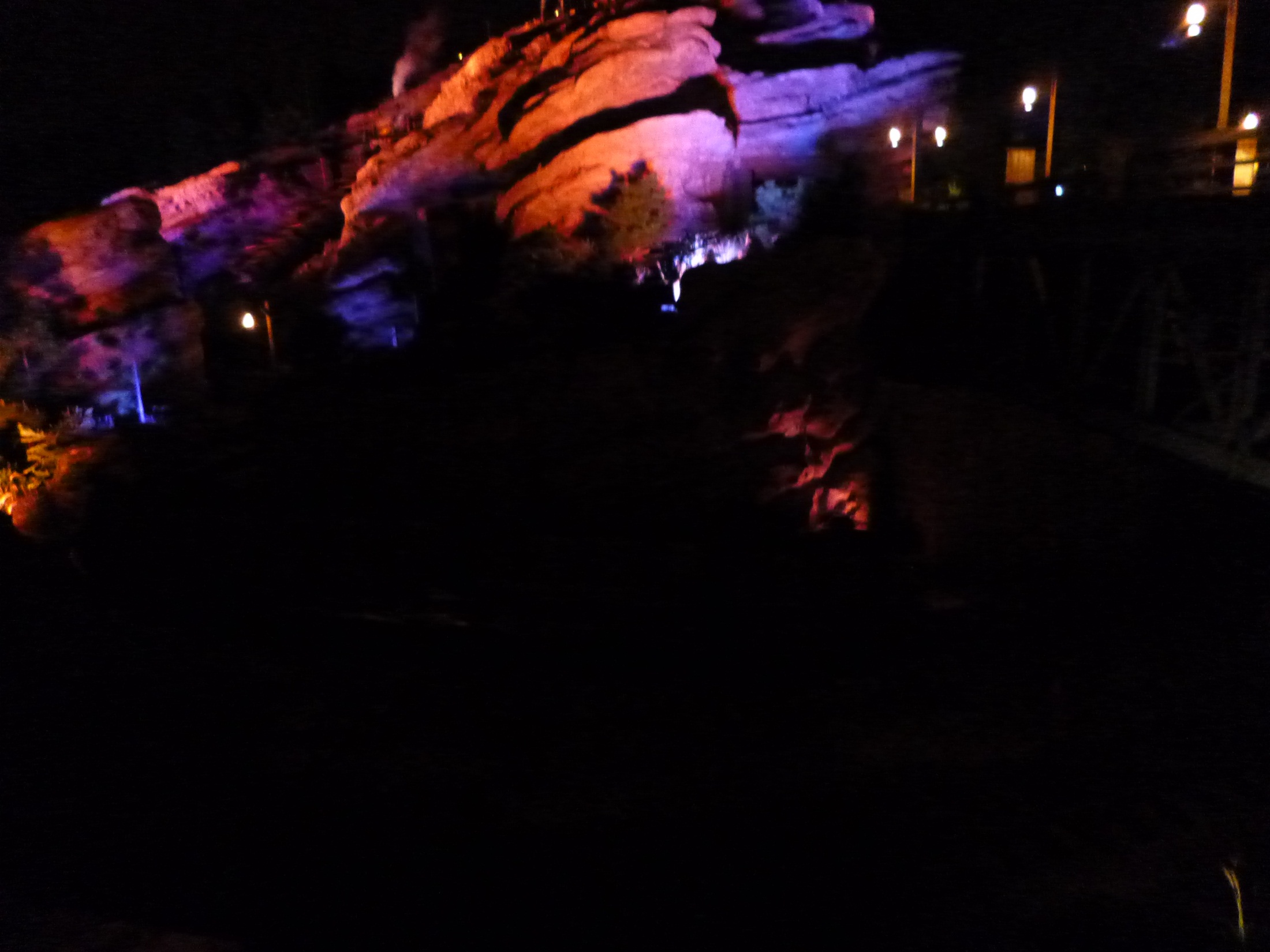 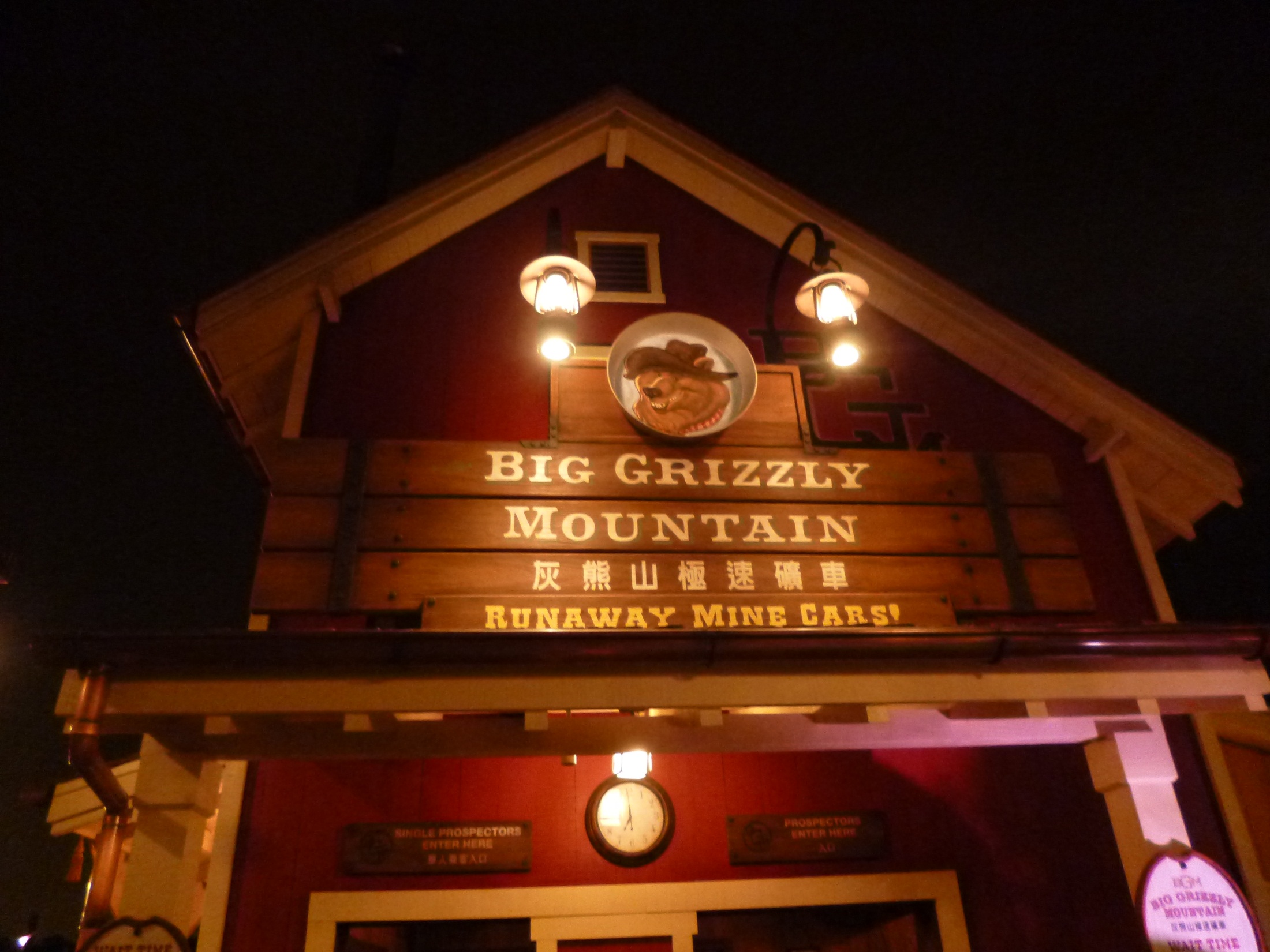 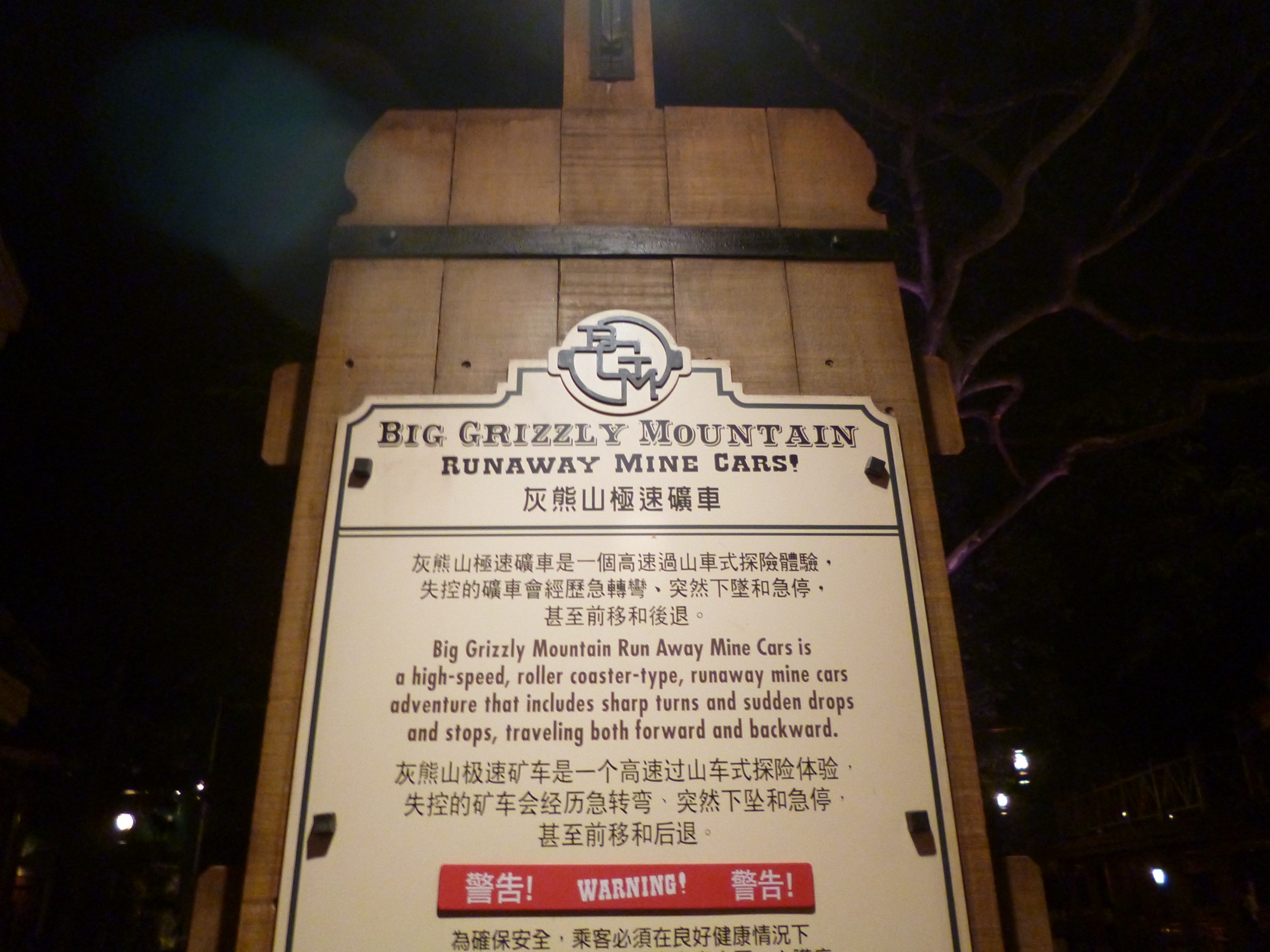 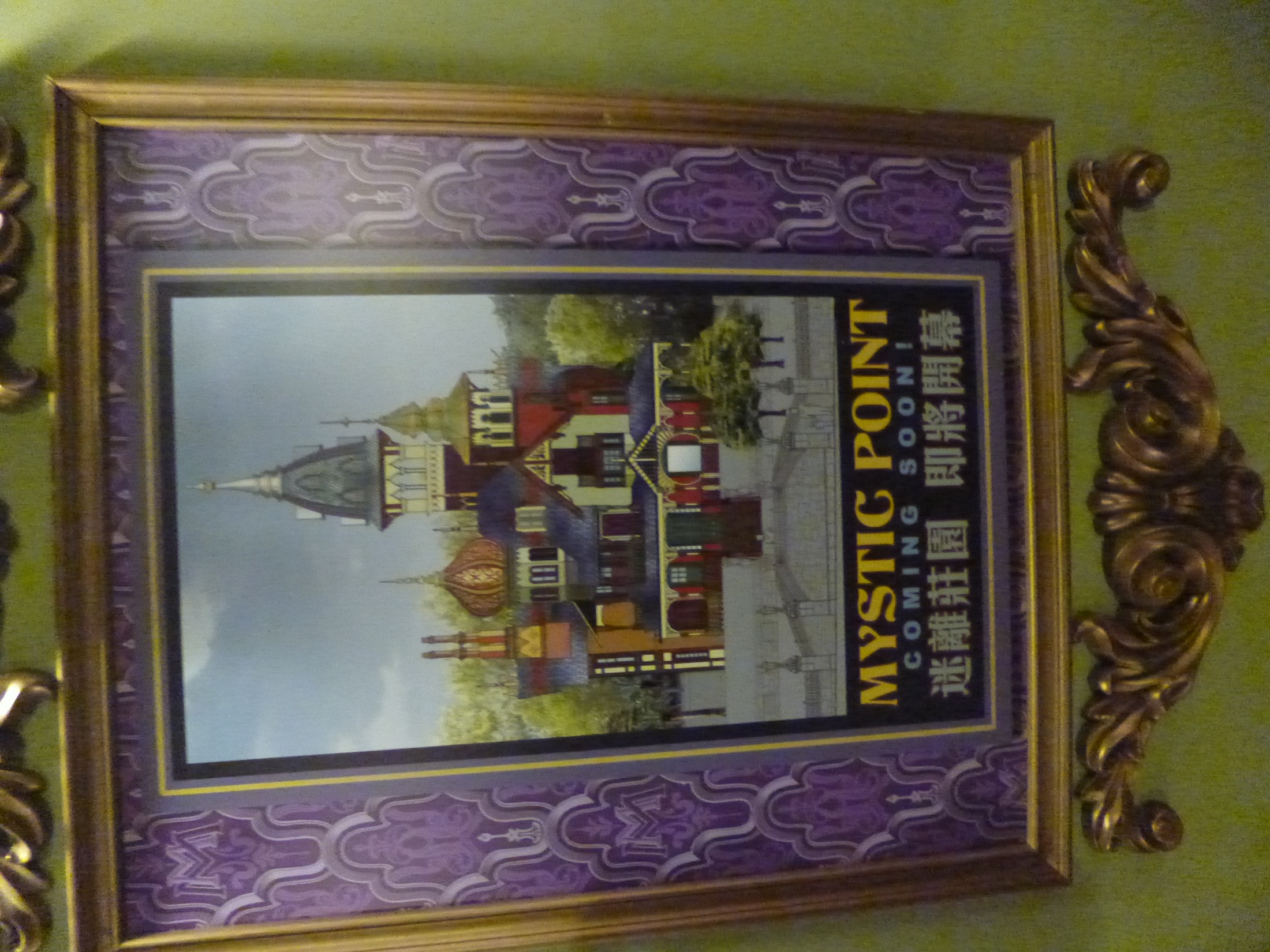 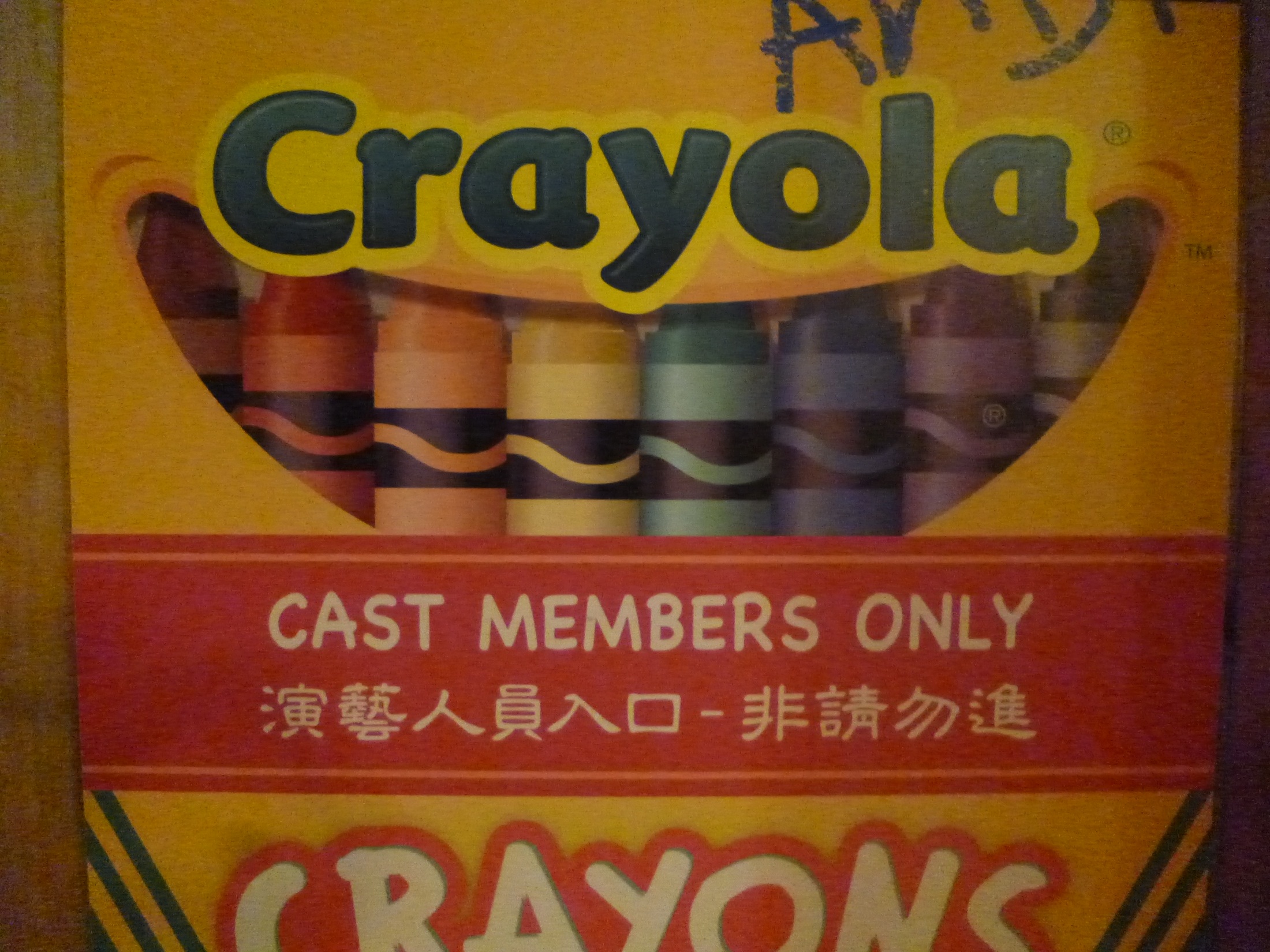 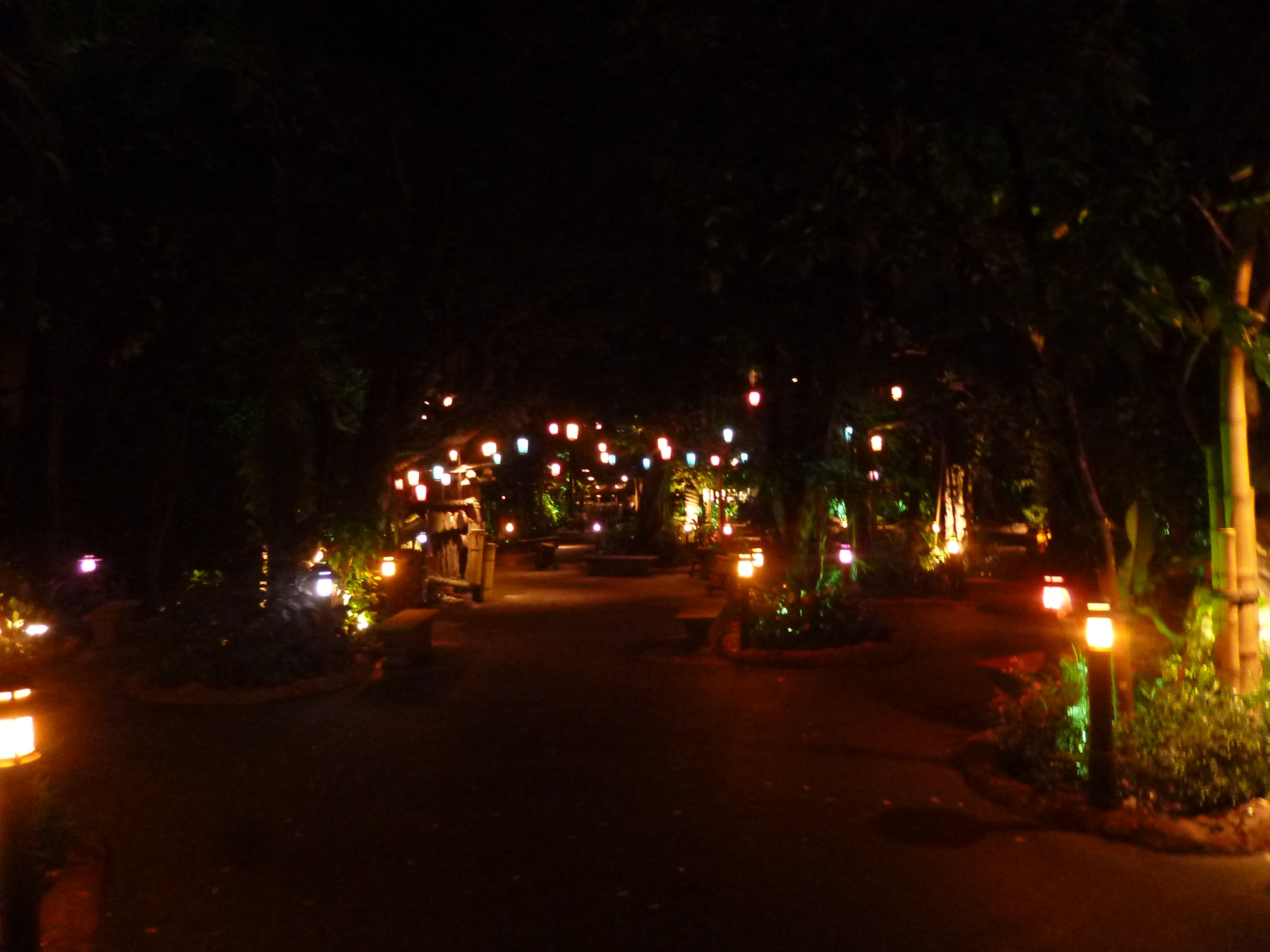 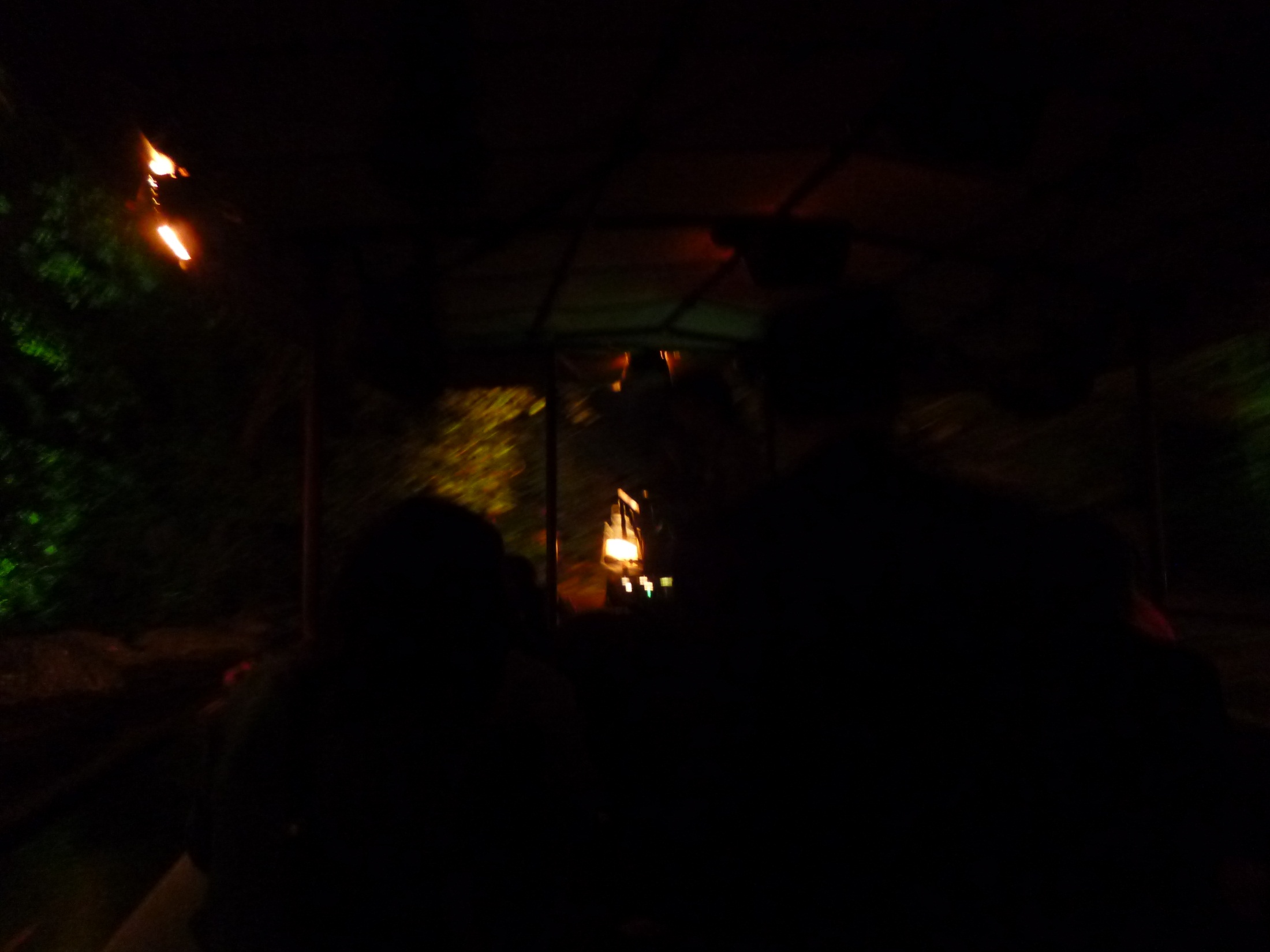 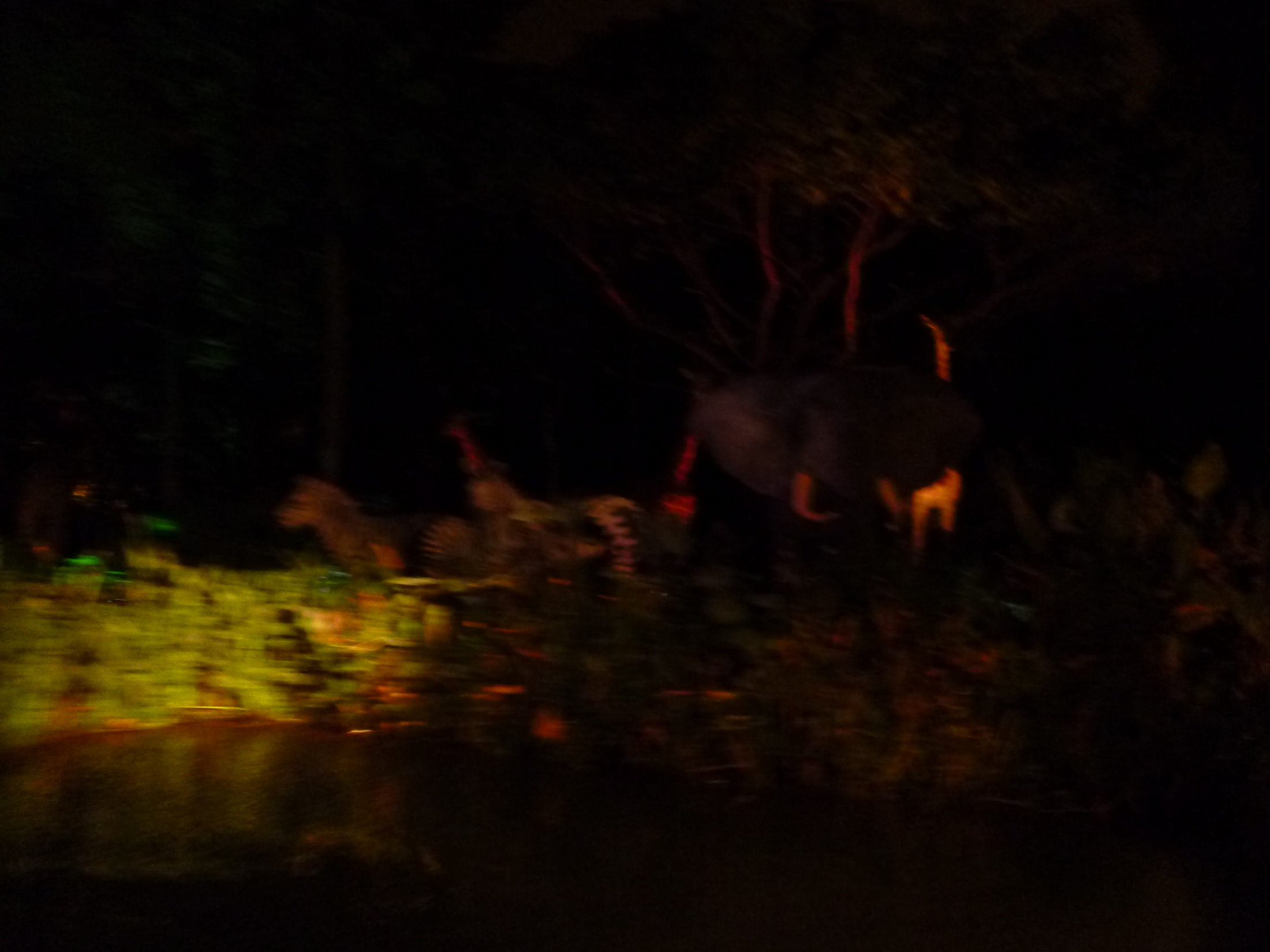 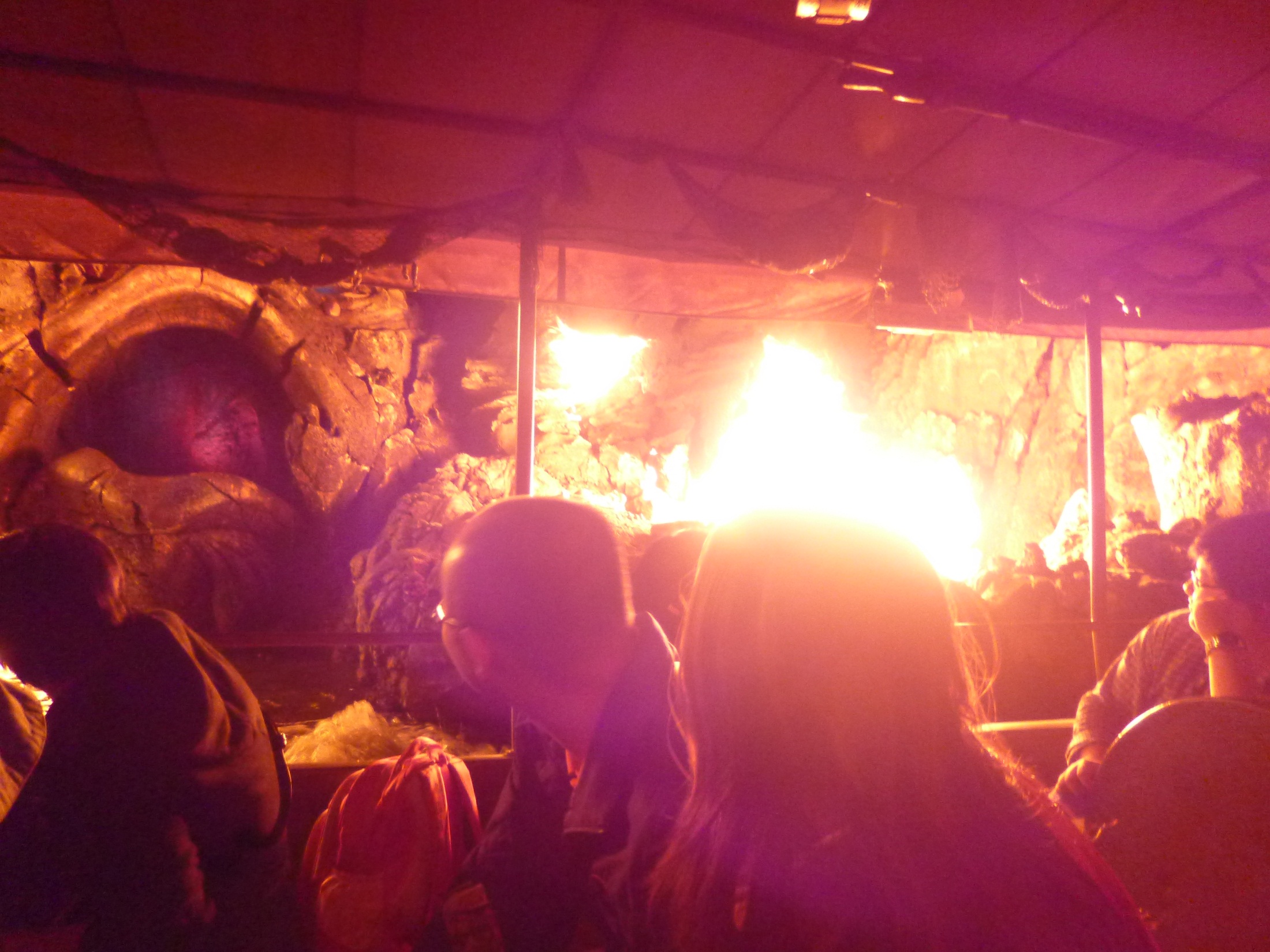 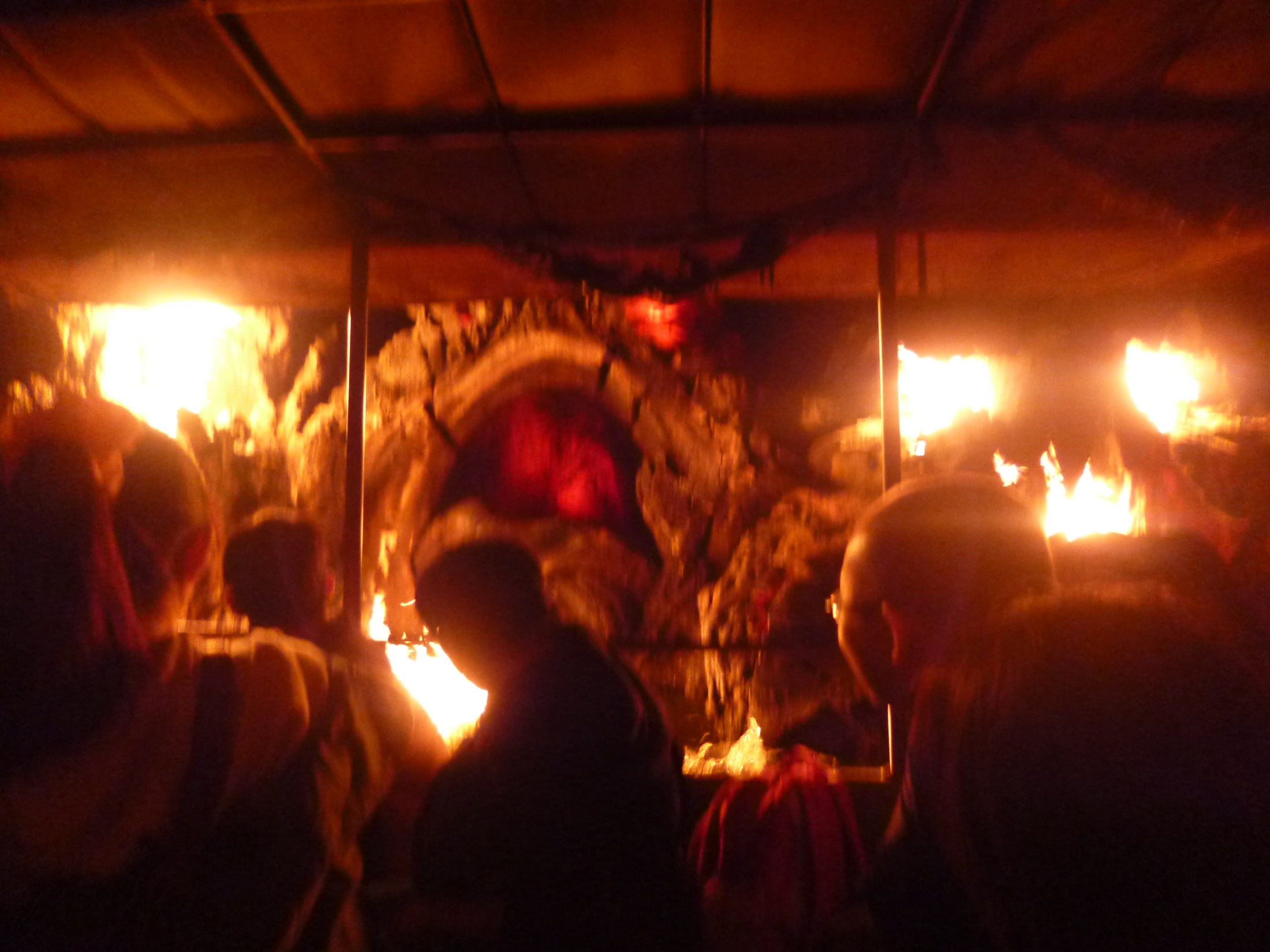 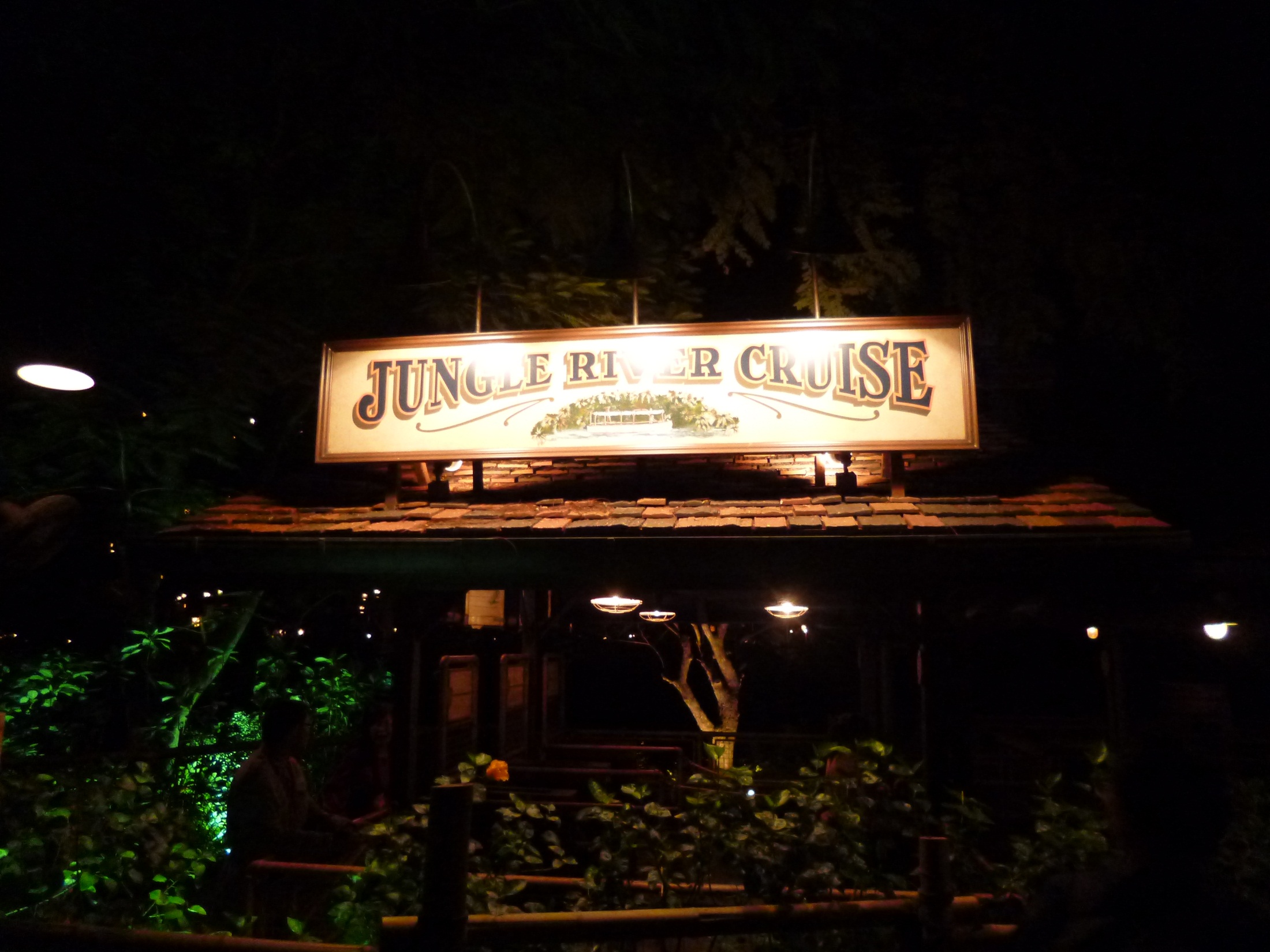 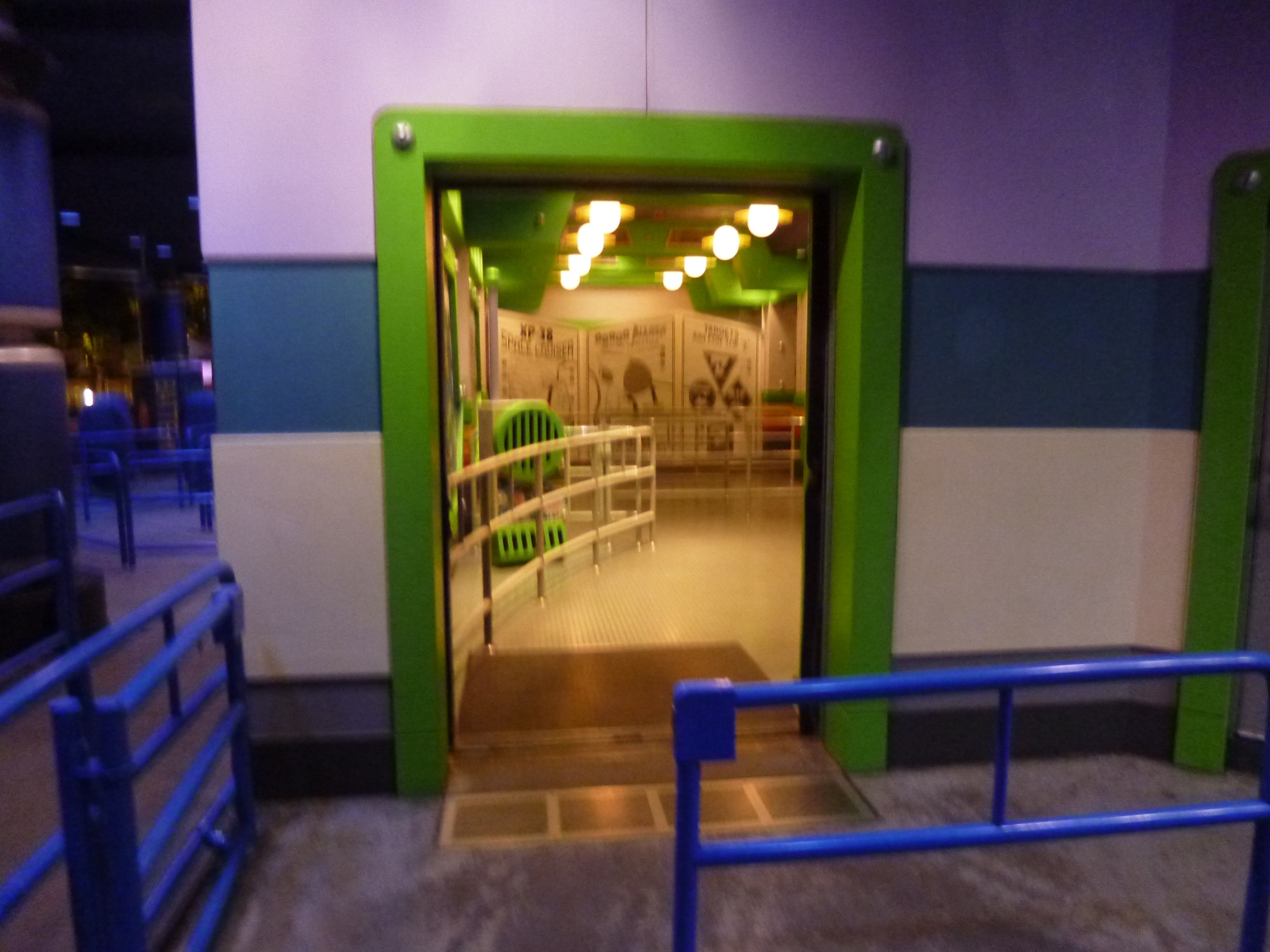 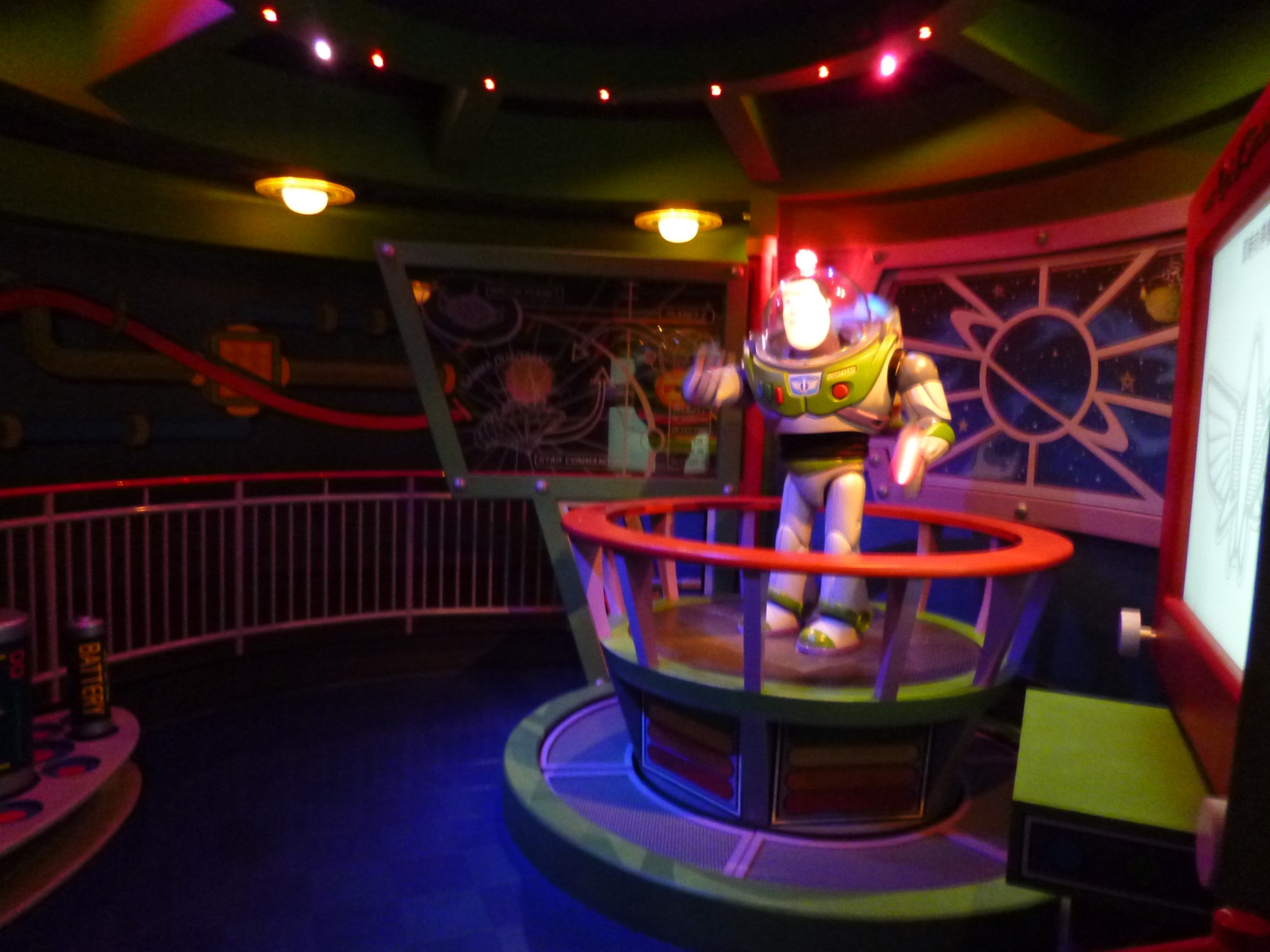 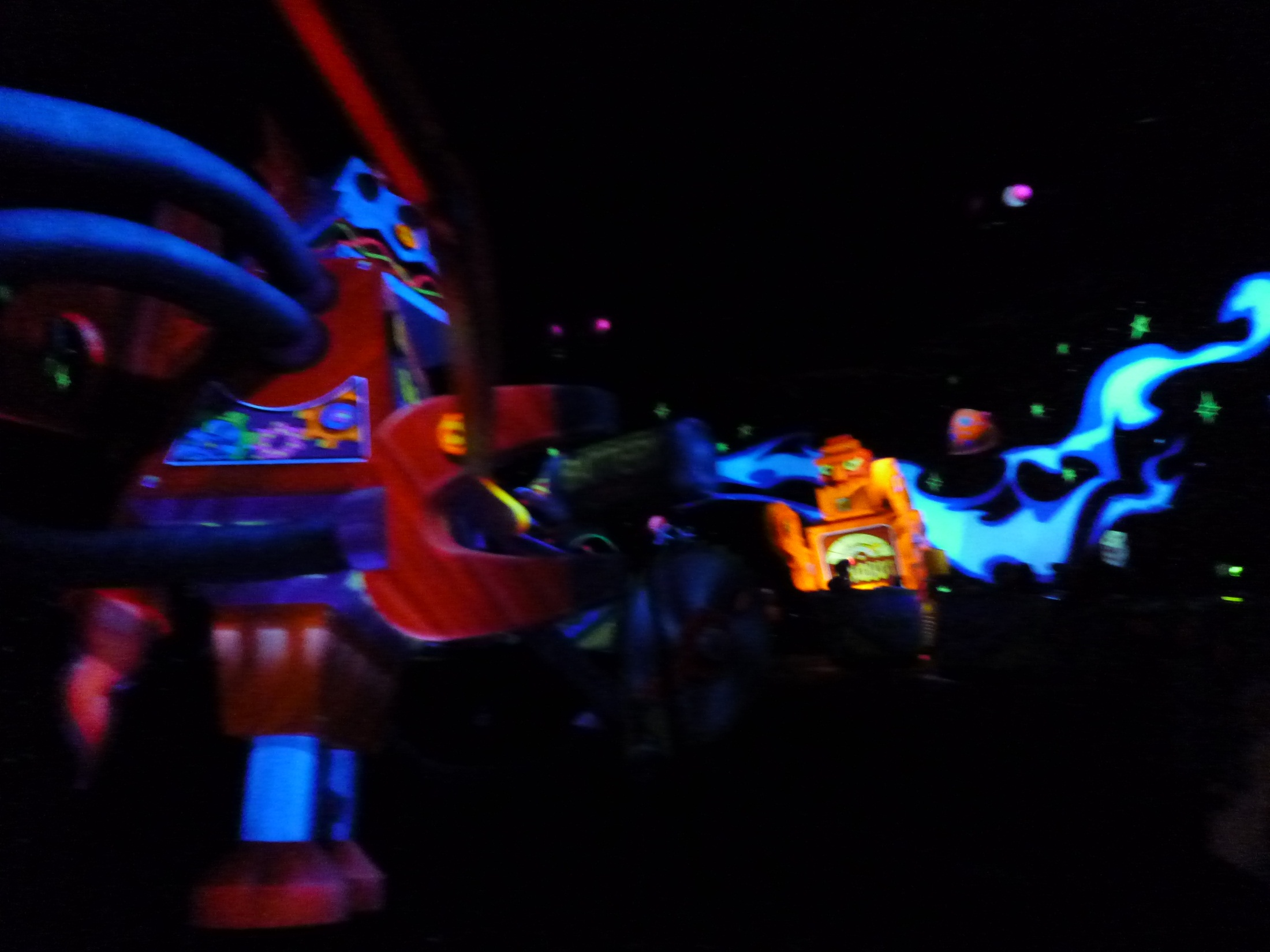 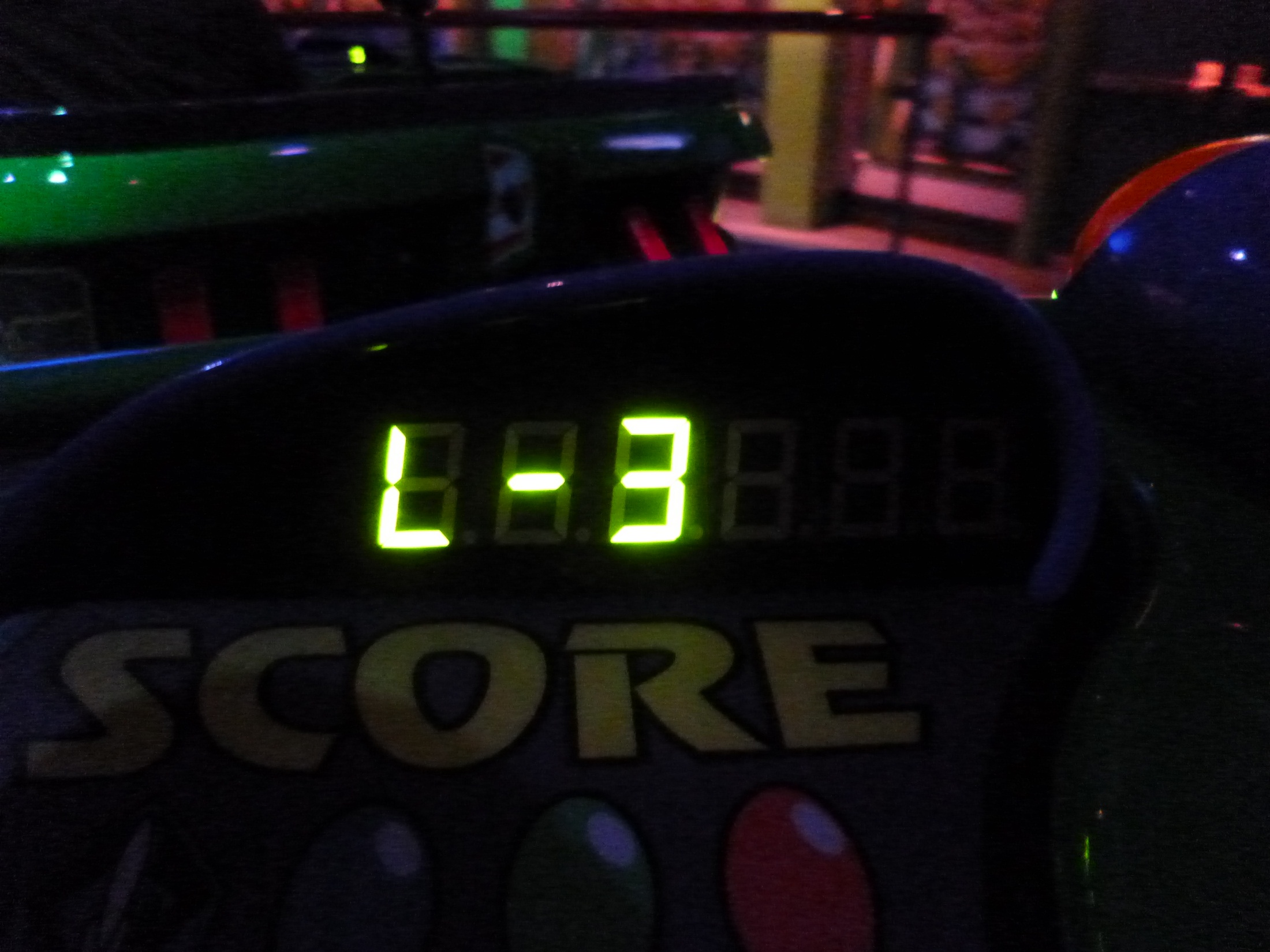 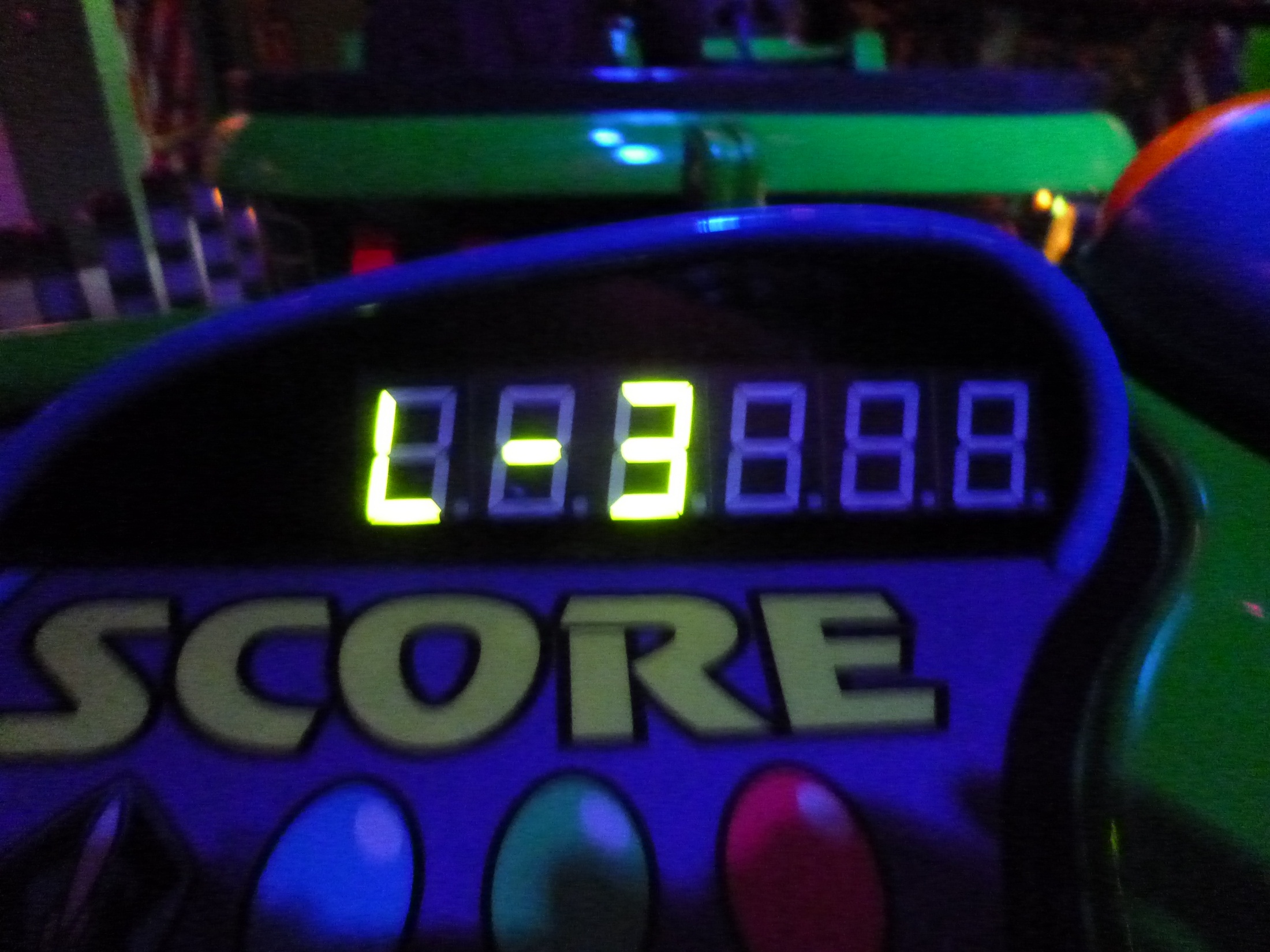 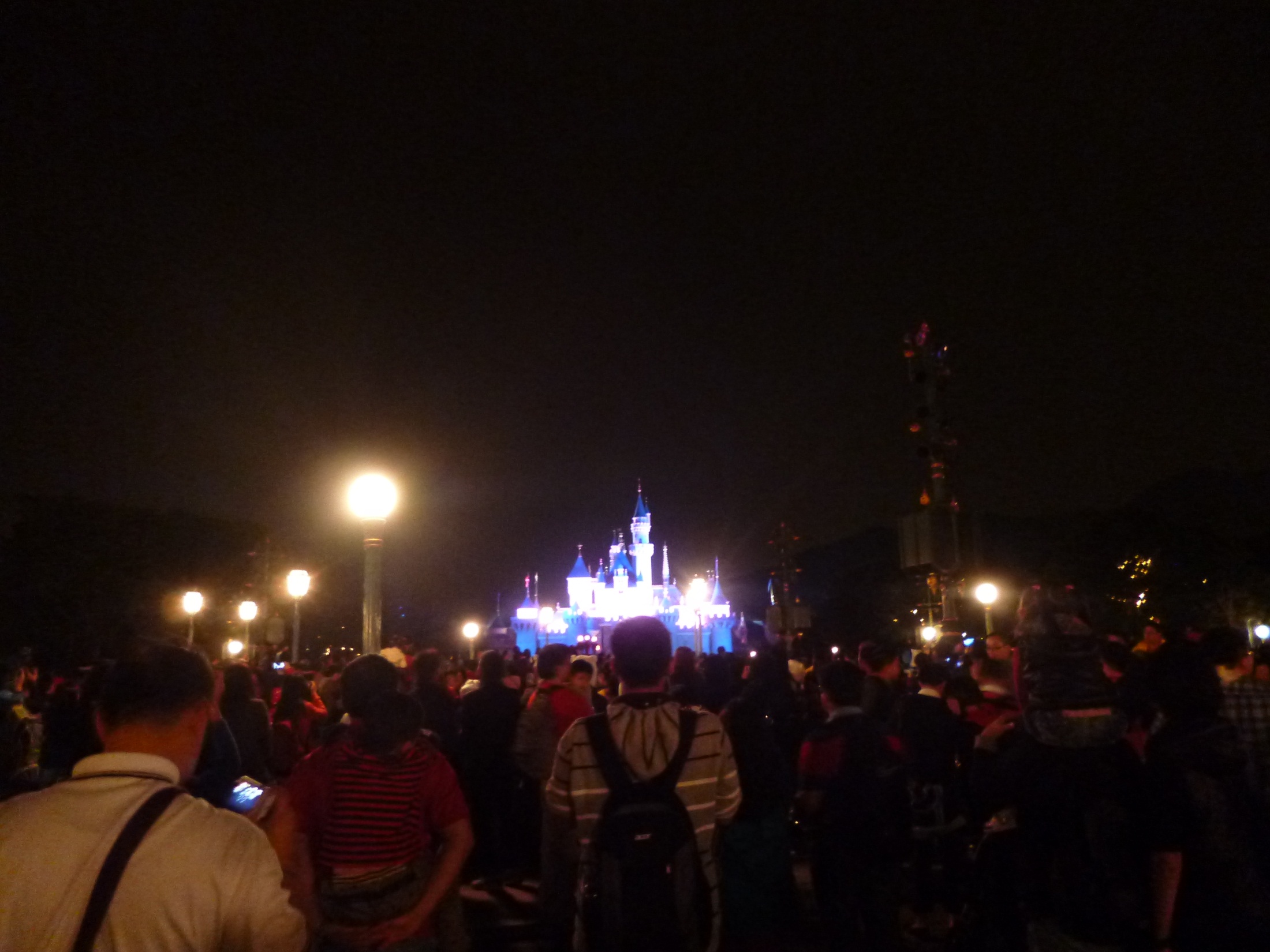 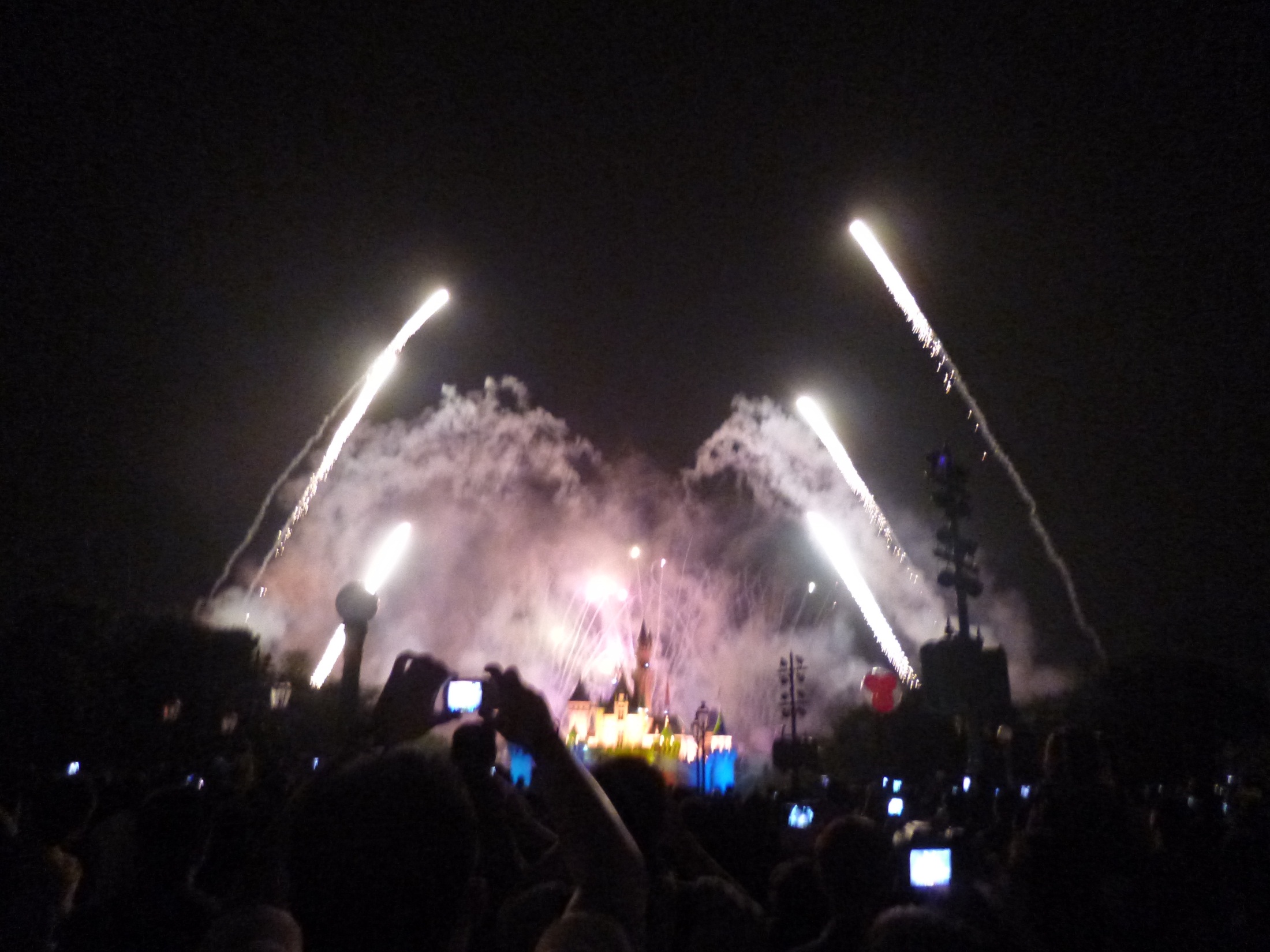 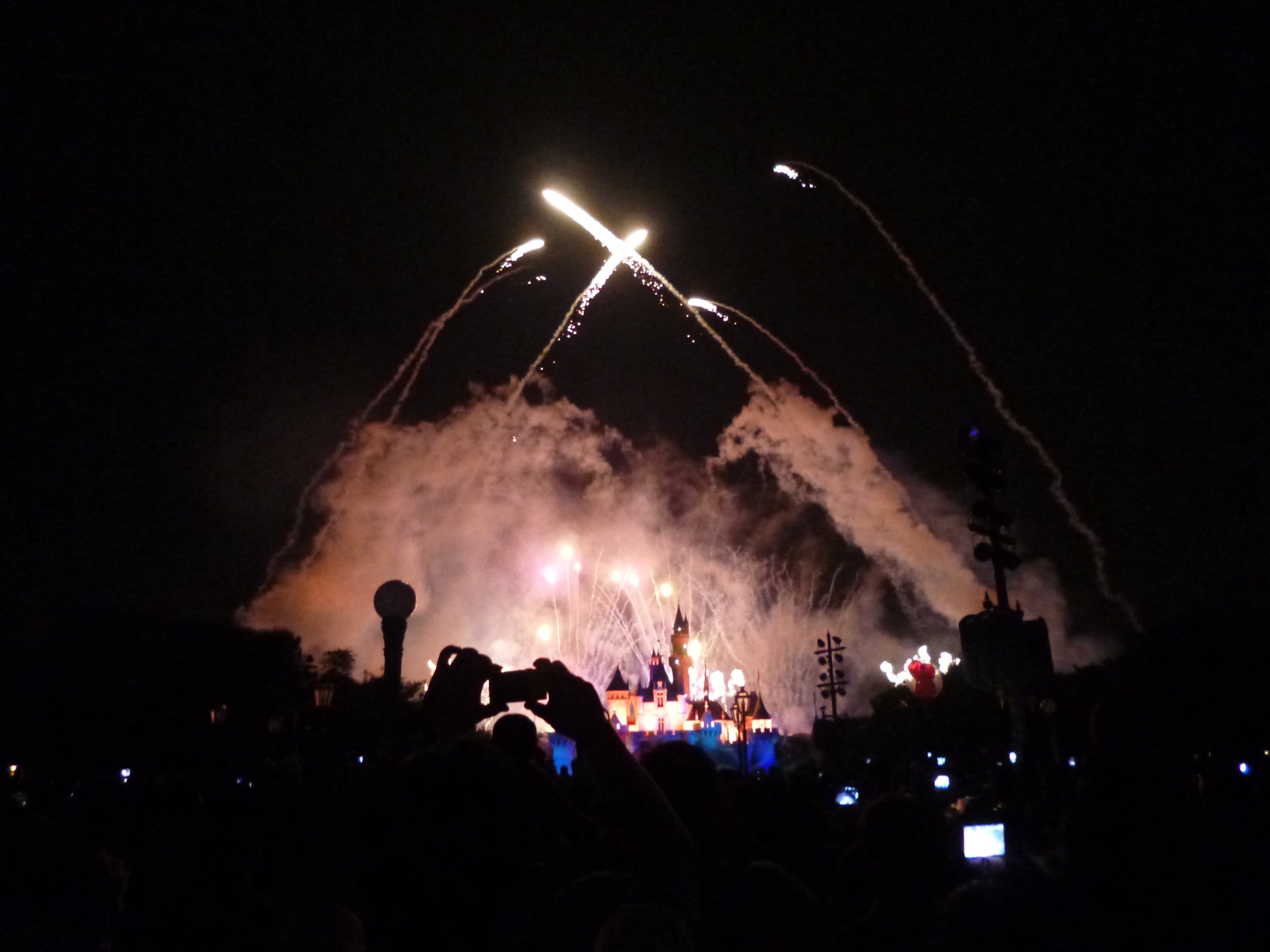 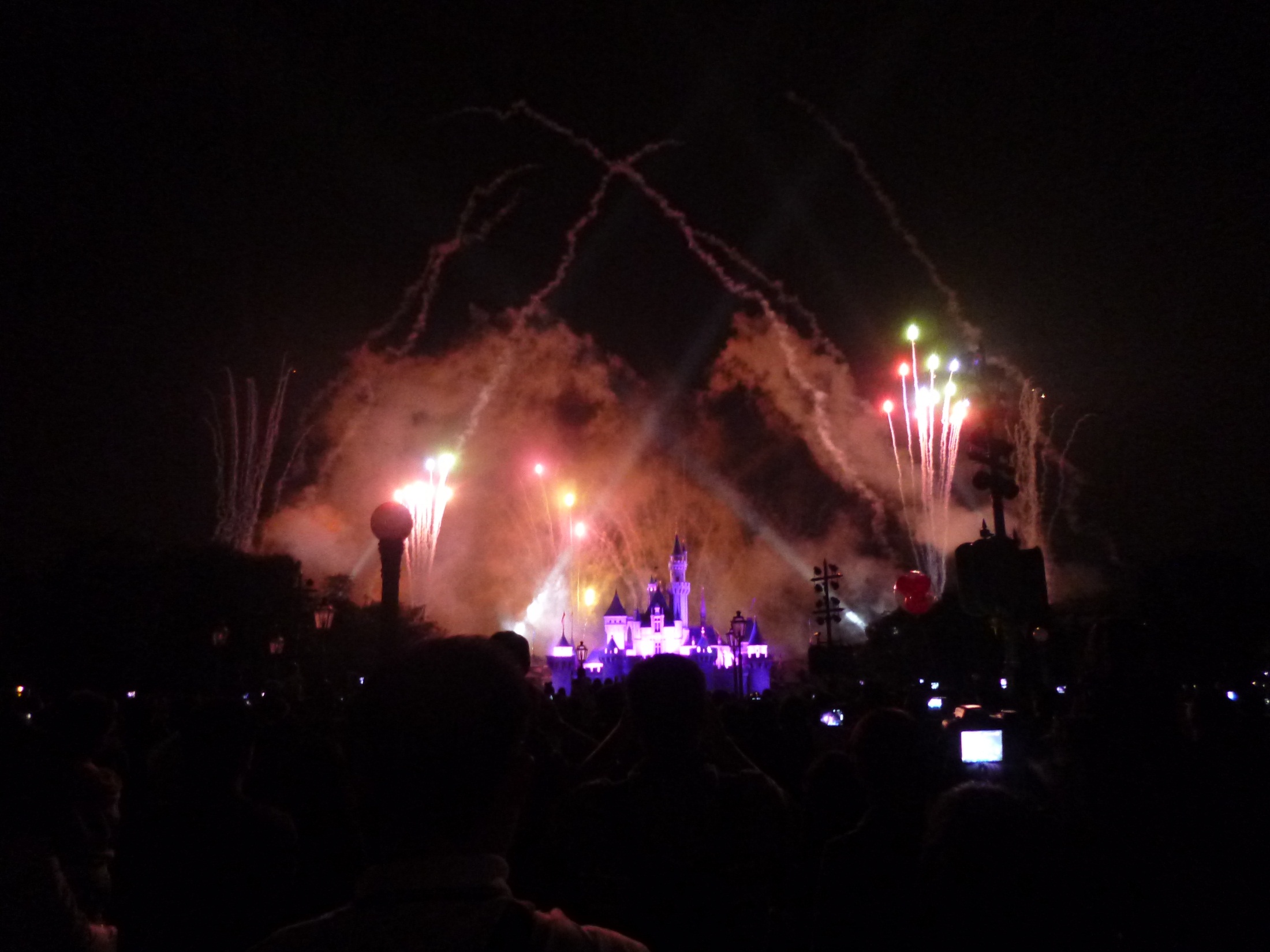 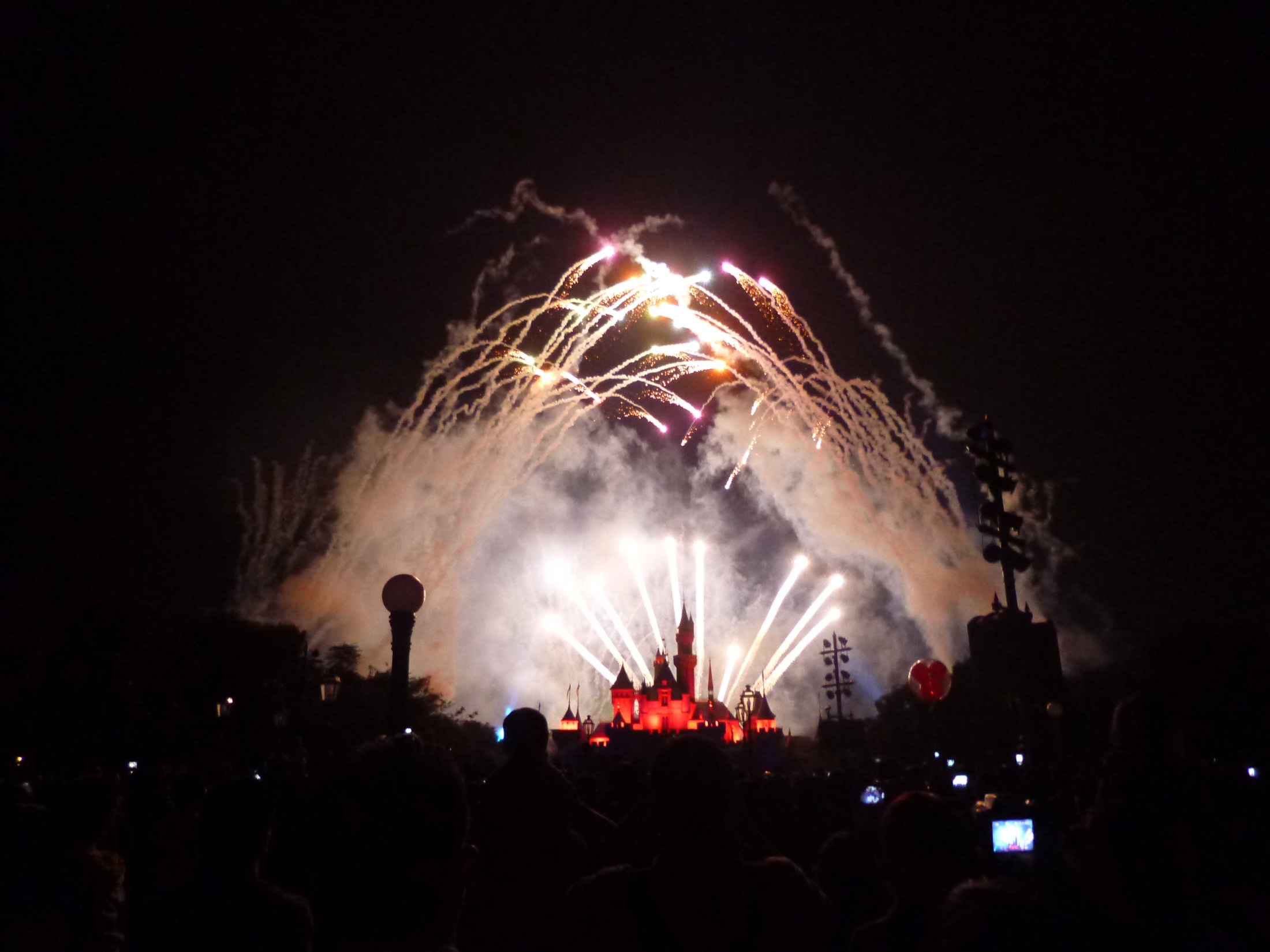 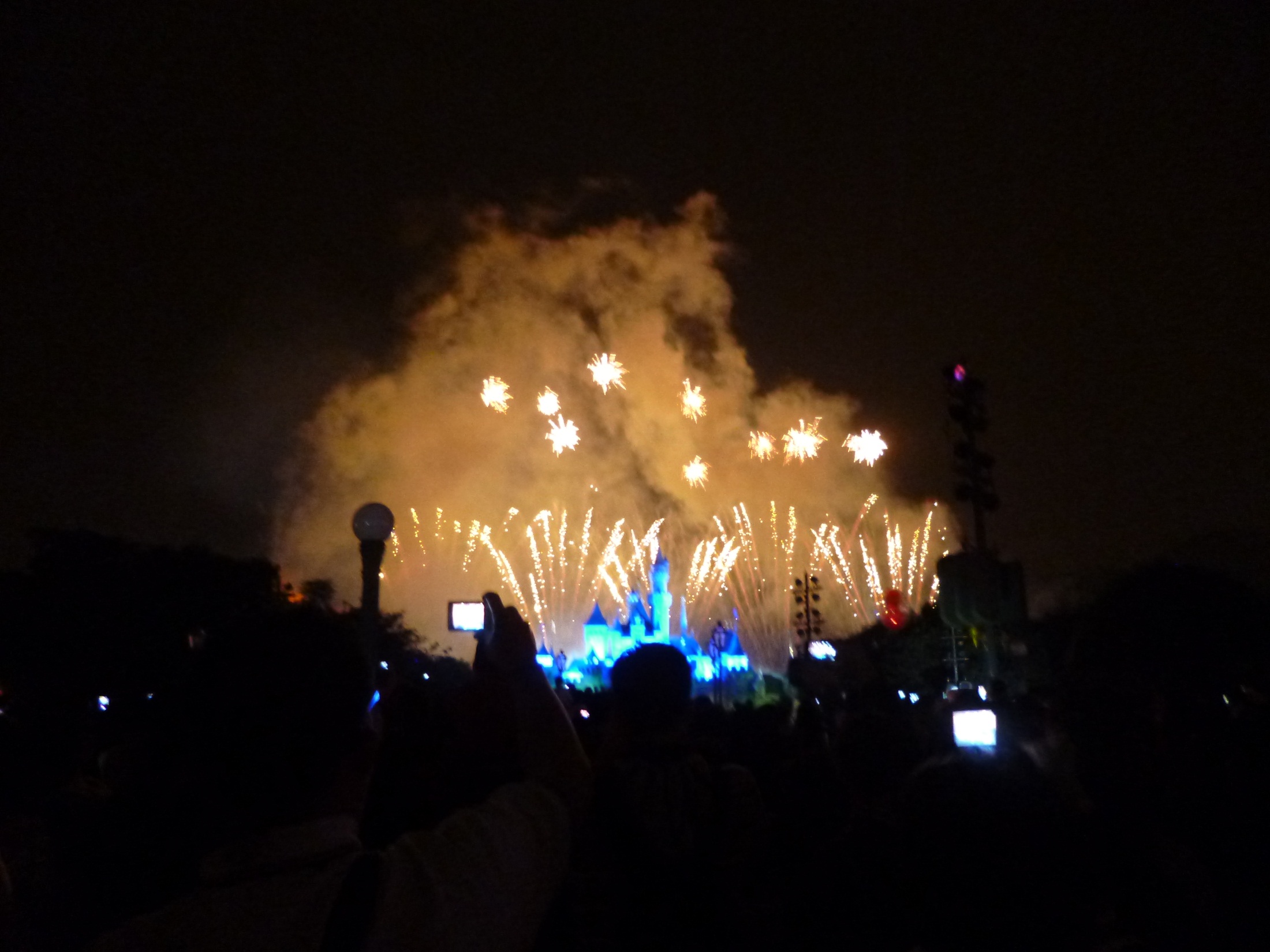 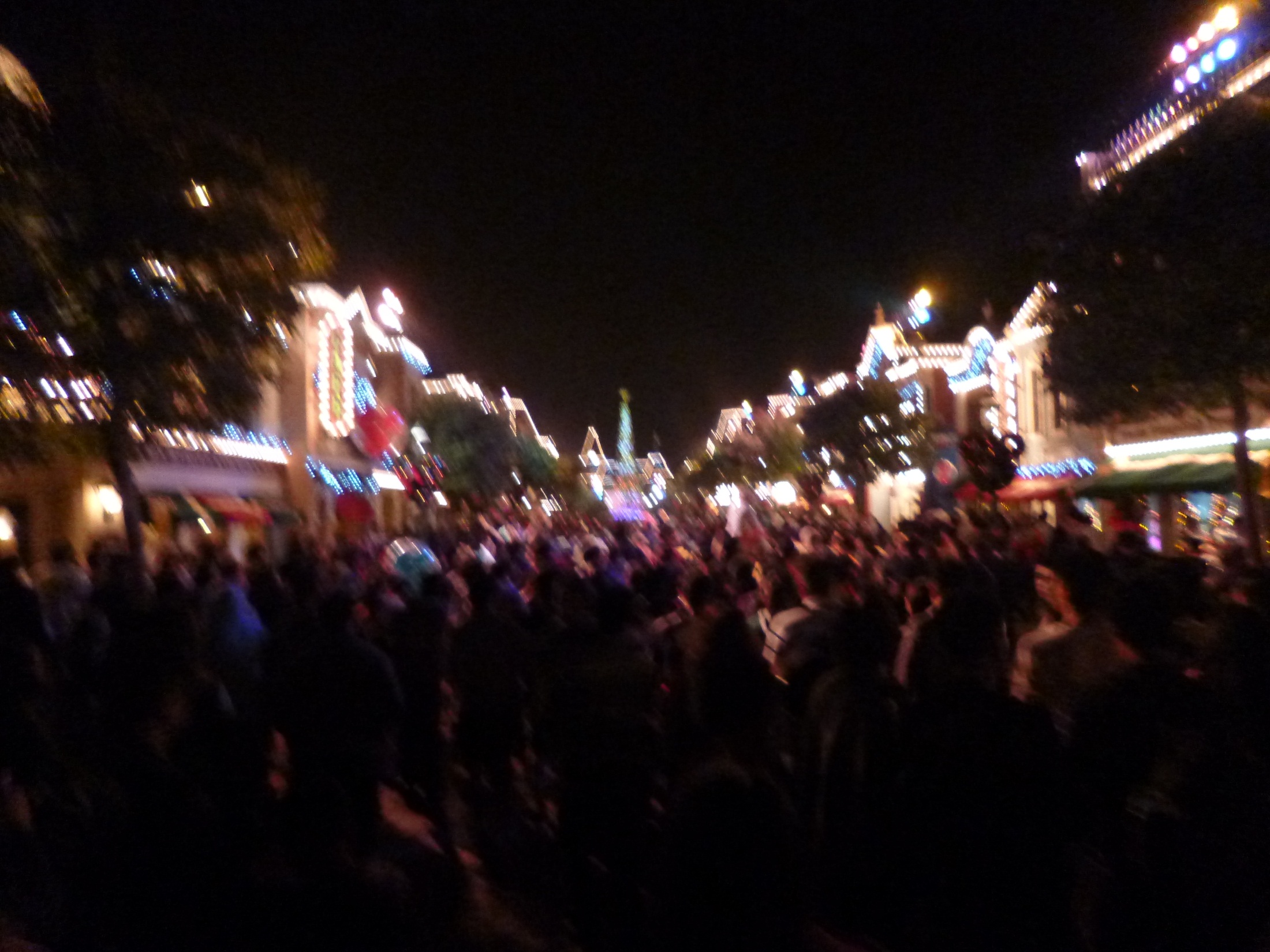 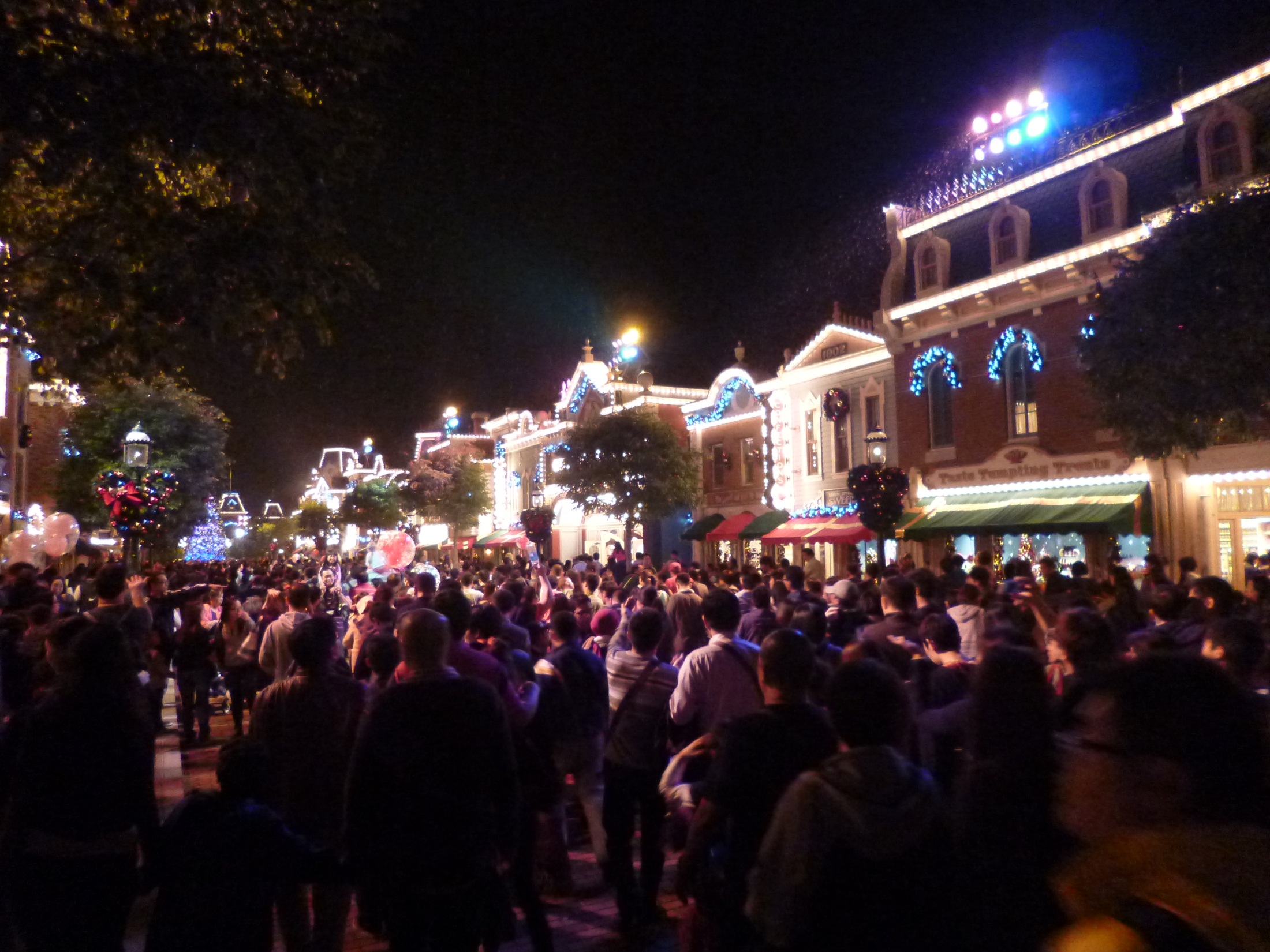 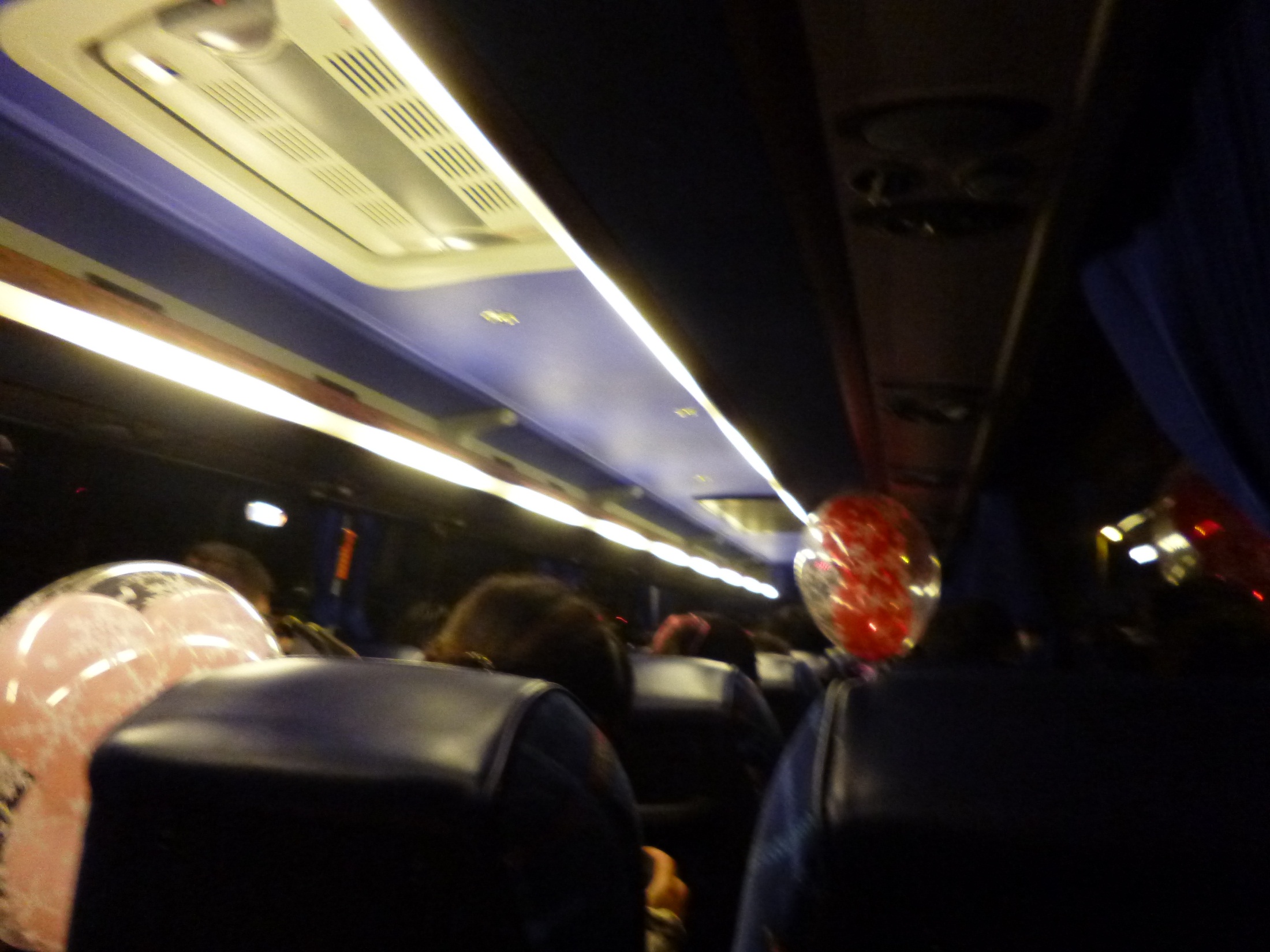 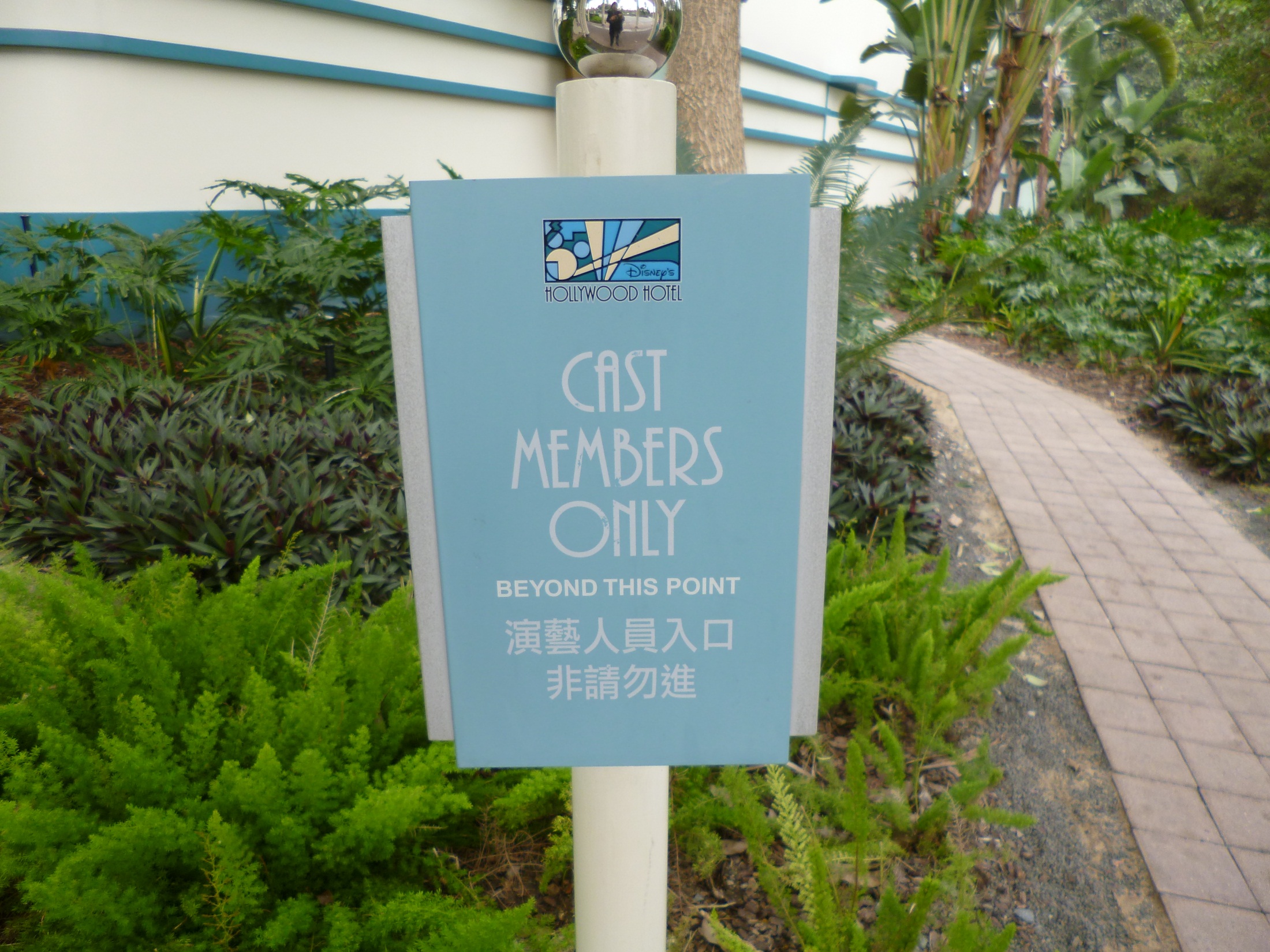 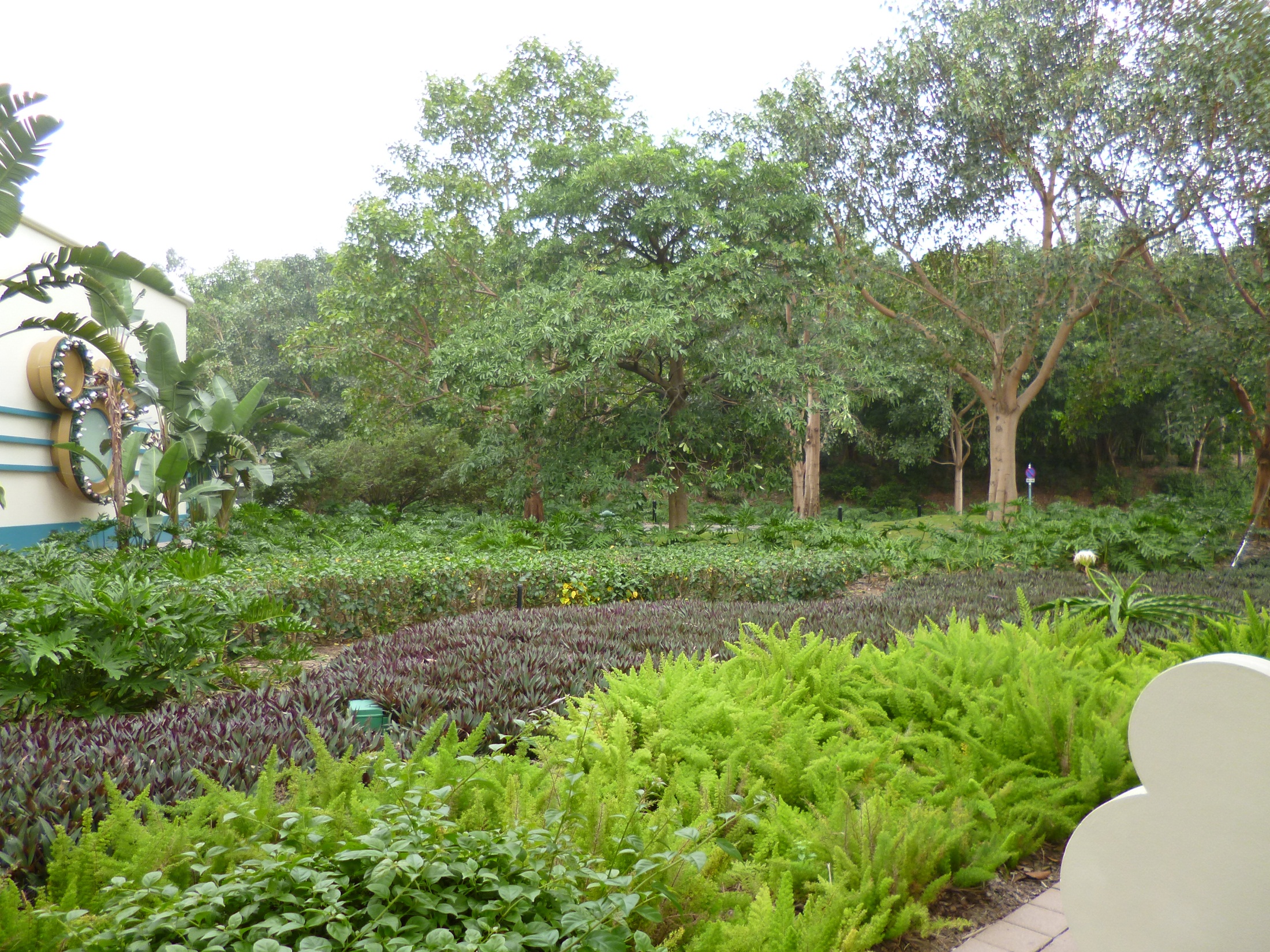 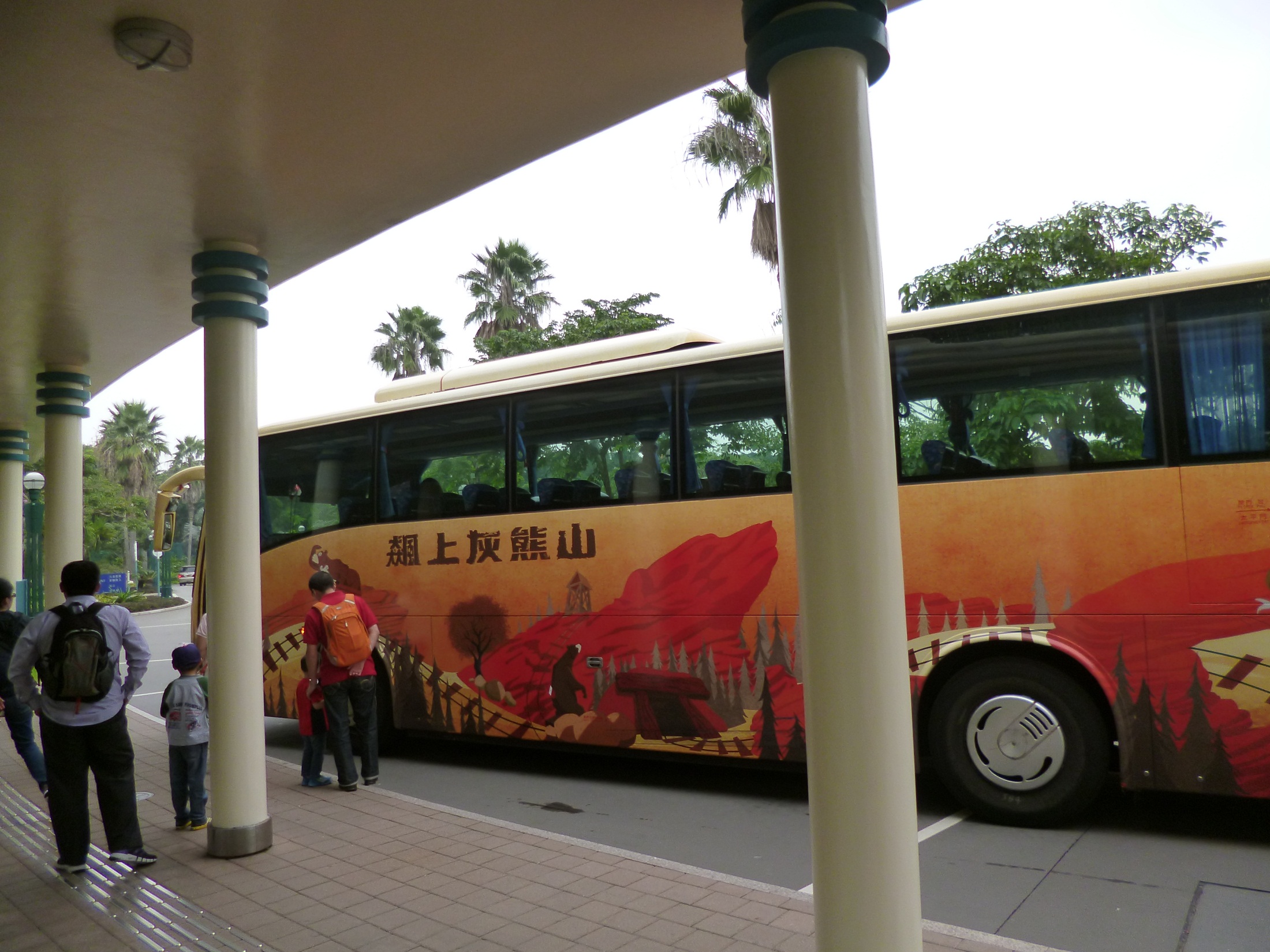 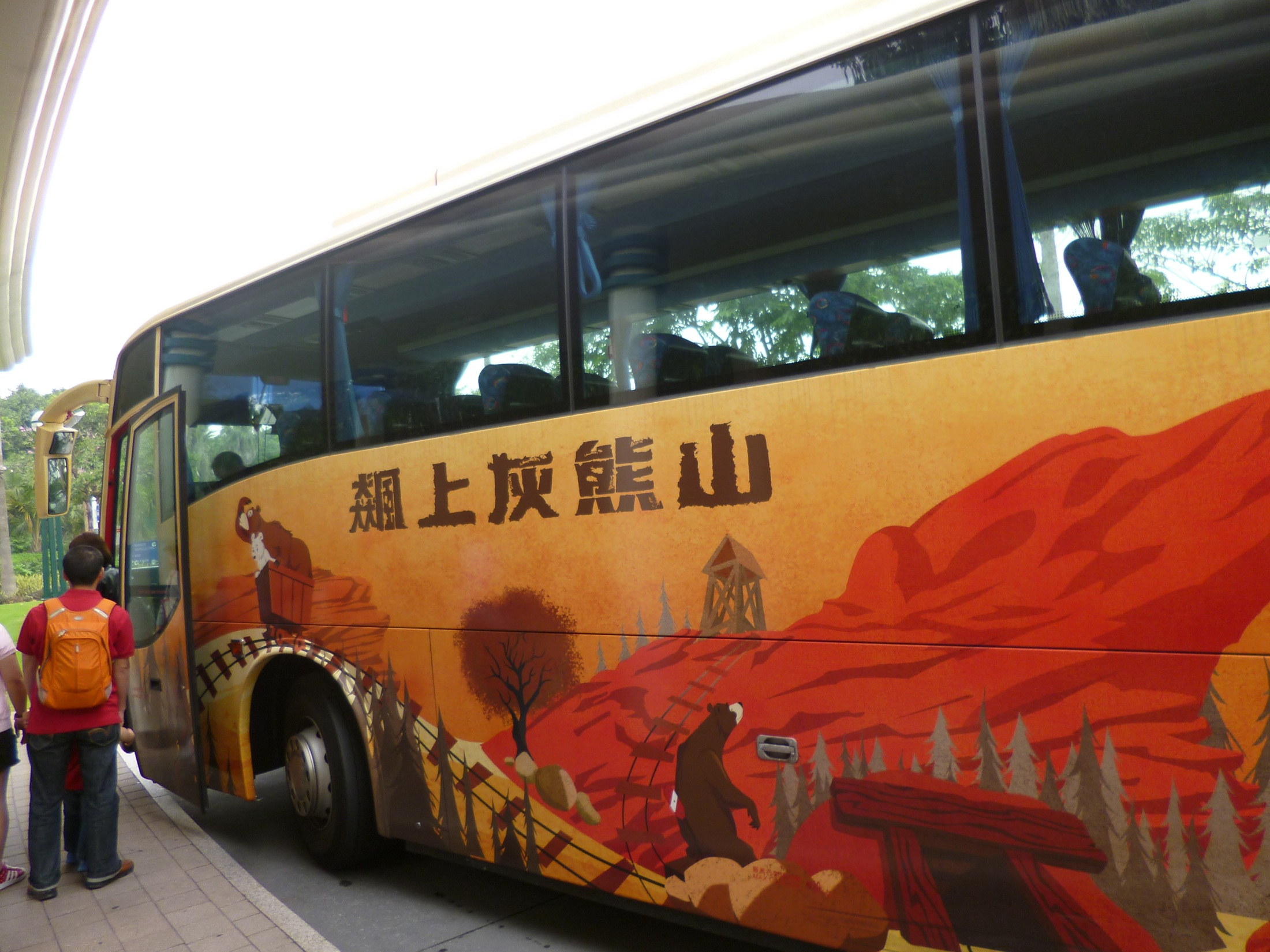 スターライナーディナー
オービトロン
ごはん、ＢＢＱ、麺
１．菜肉雲呑湯麺
２．潮州魚丸湯麺
アルコールはなし
クリスマスセレモニー
雪が降る
ほとんどmade in  Japan
バズライトイヤーのアストロブラスター
すいている
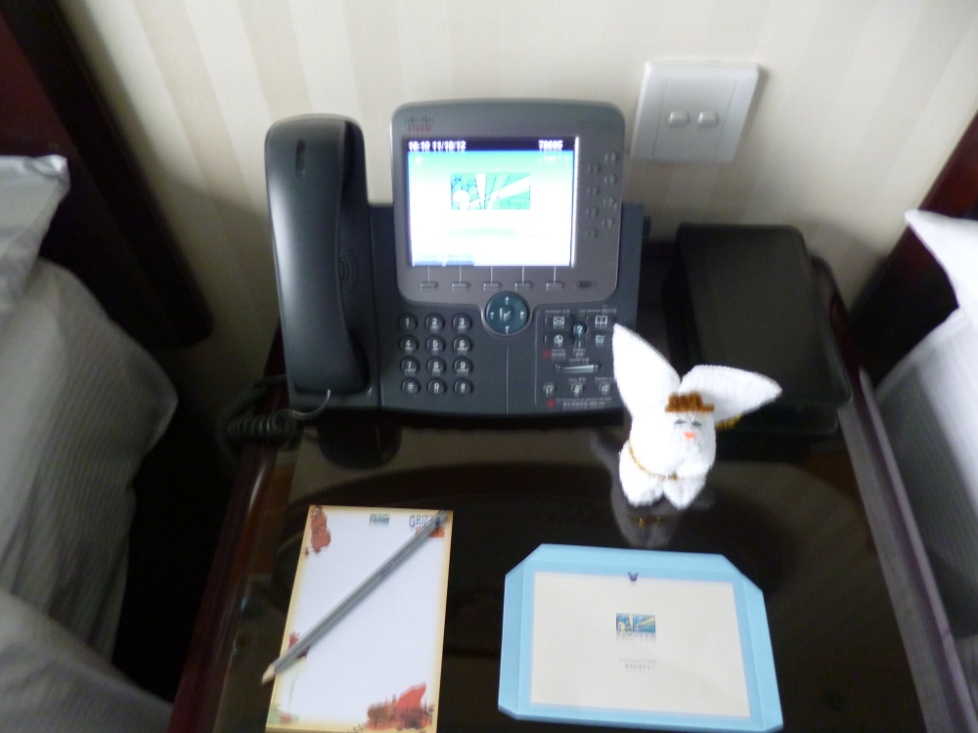 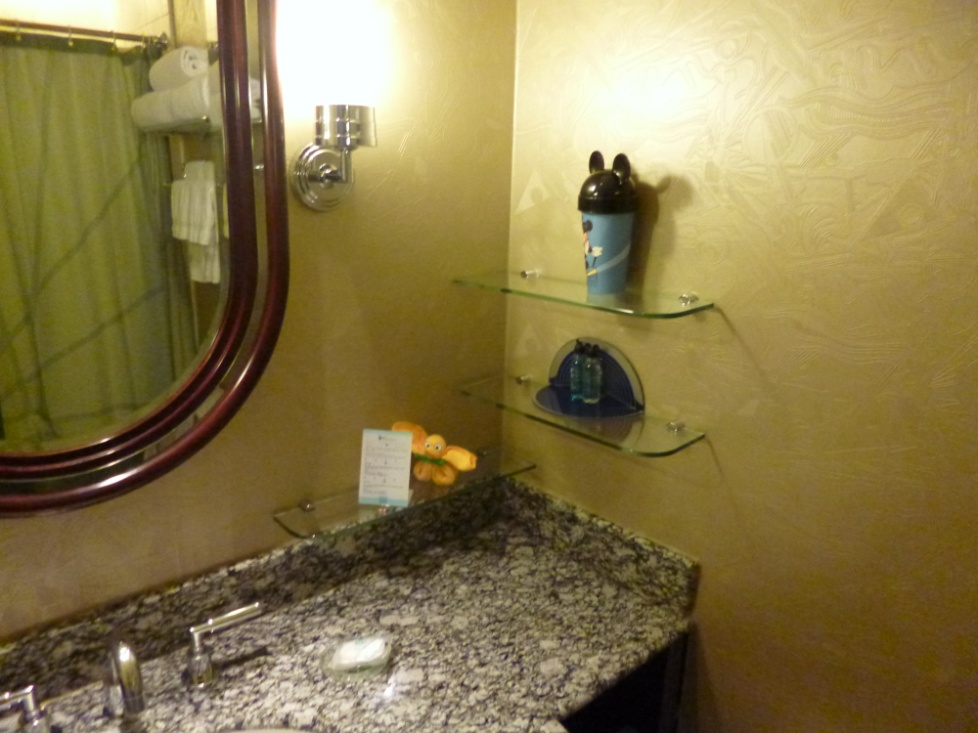 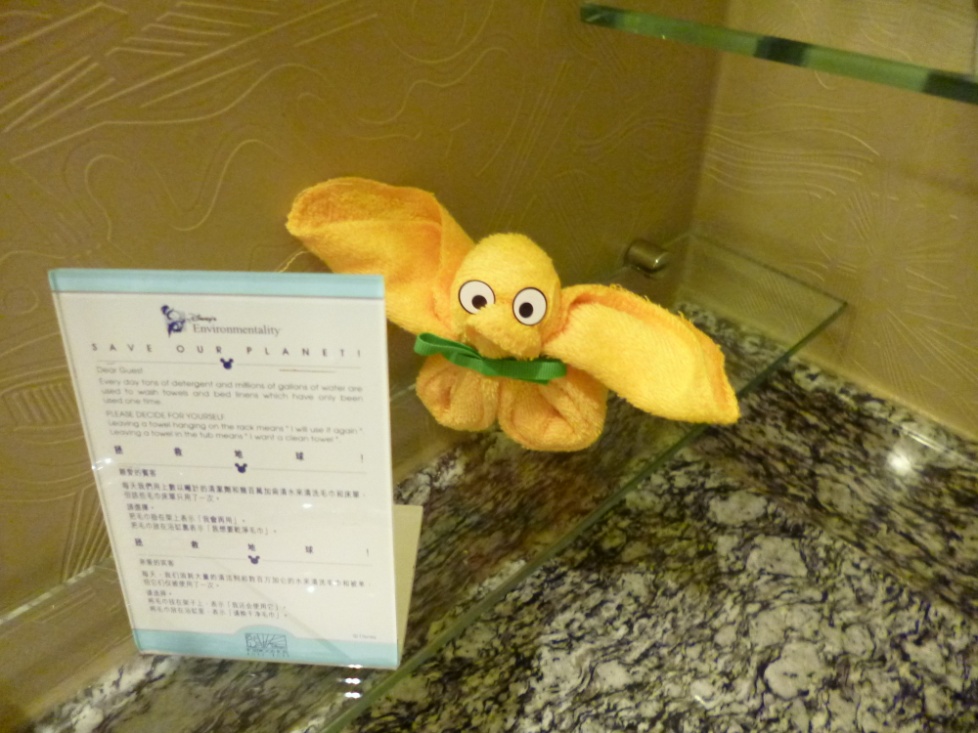 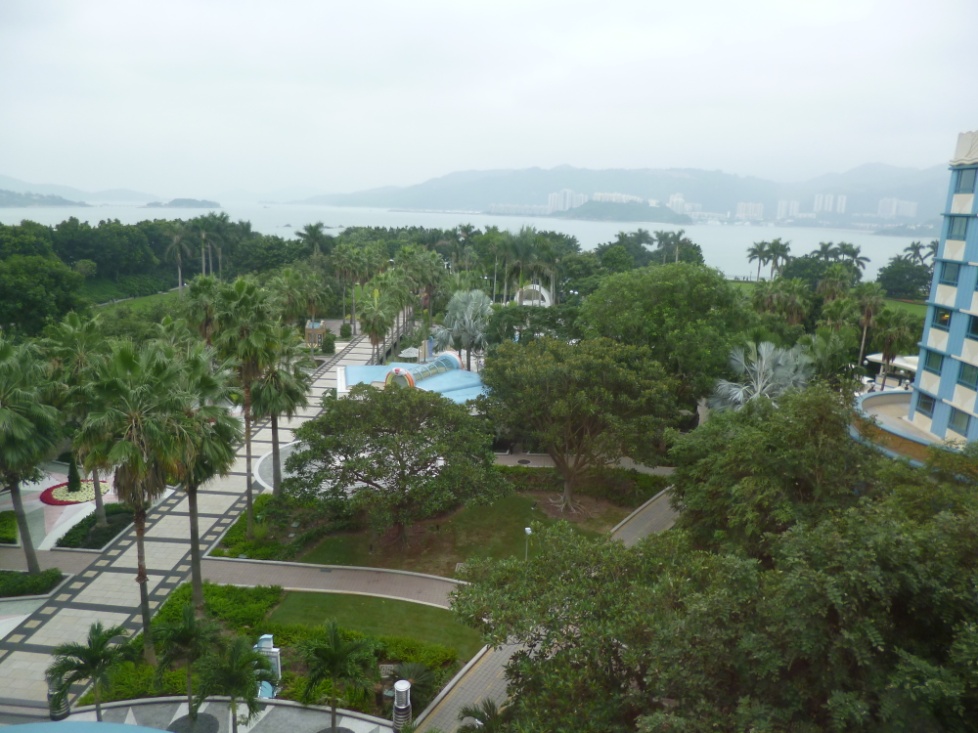 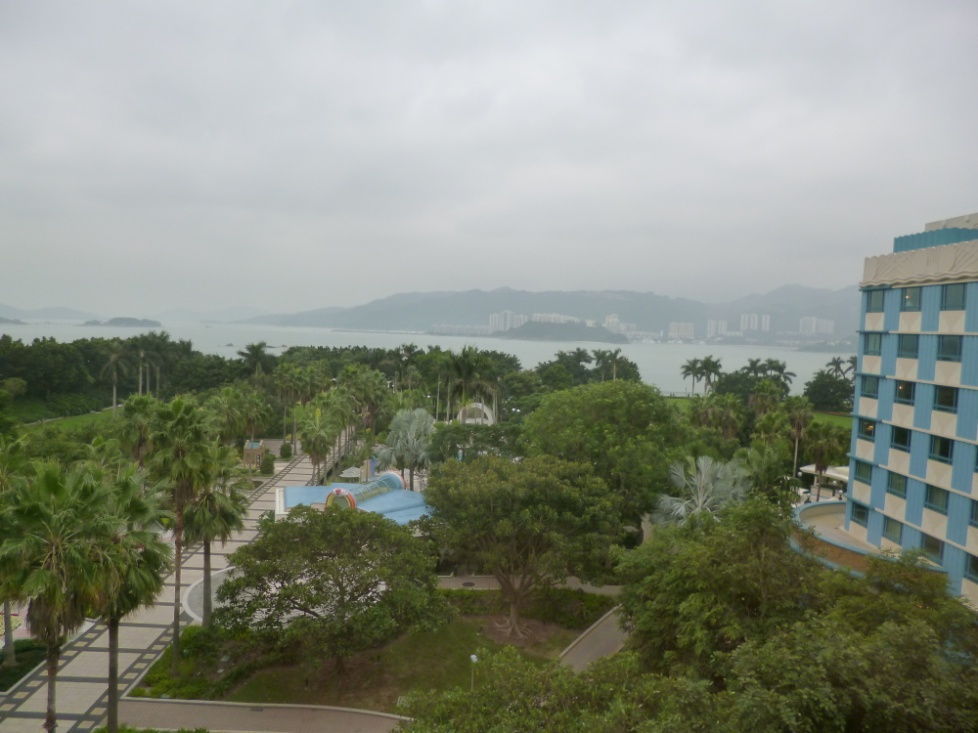 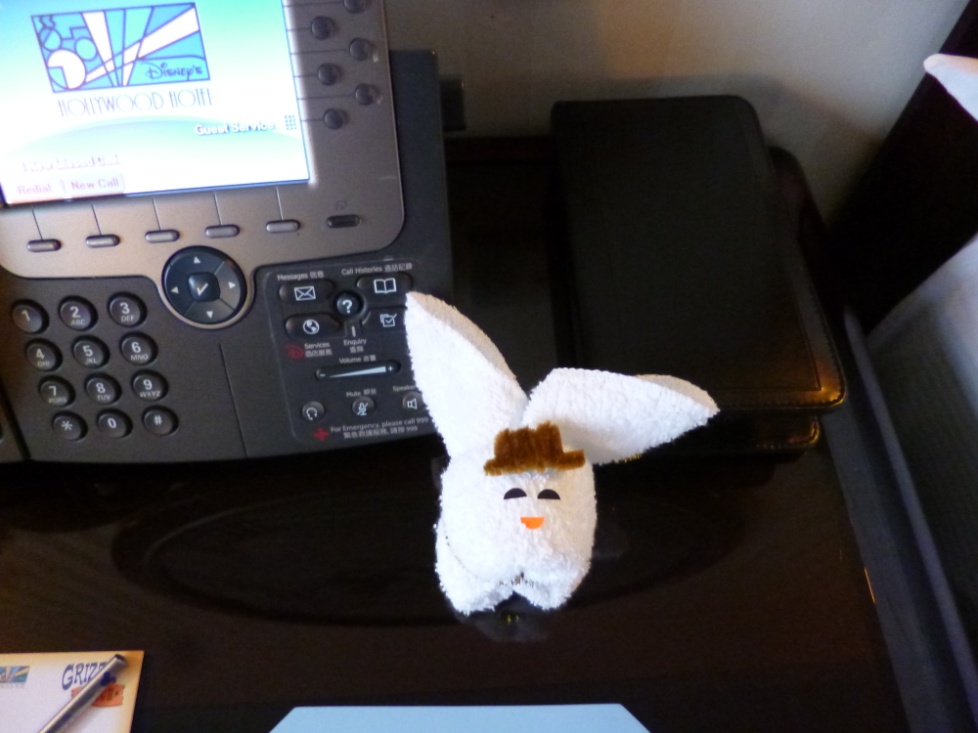 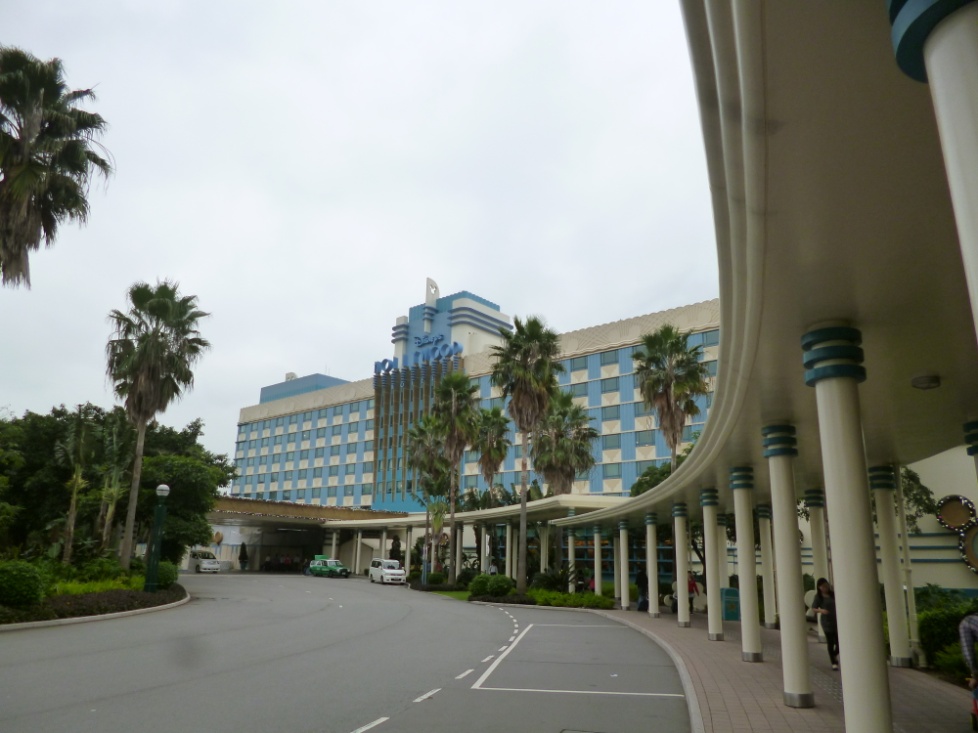 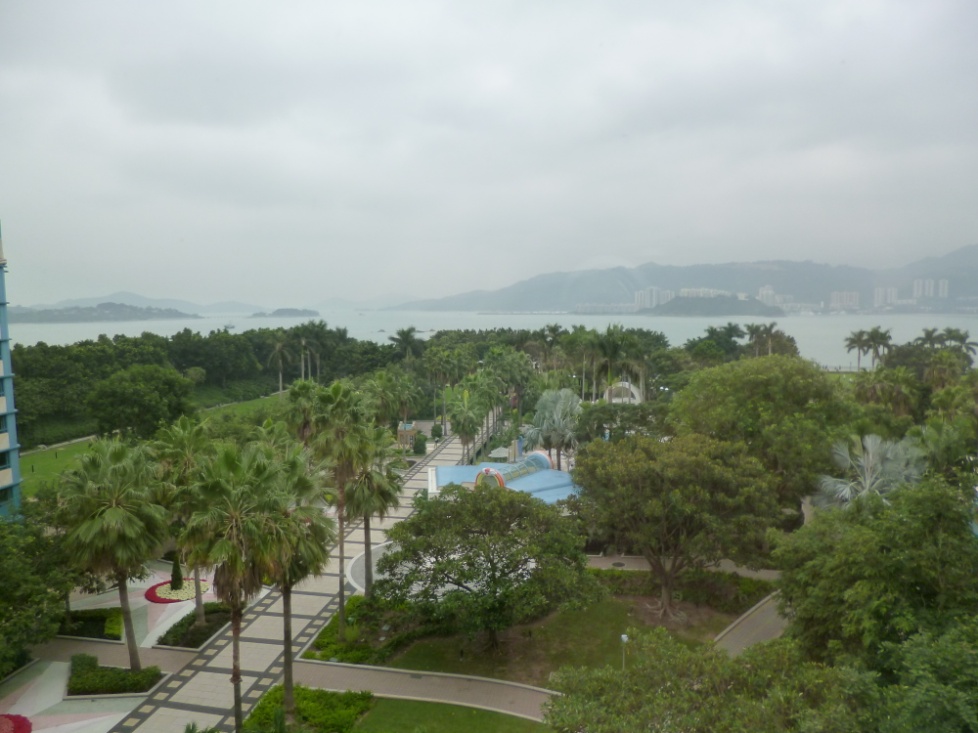 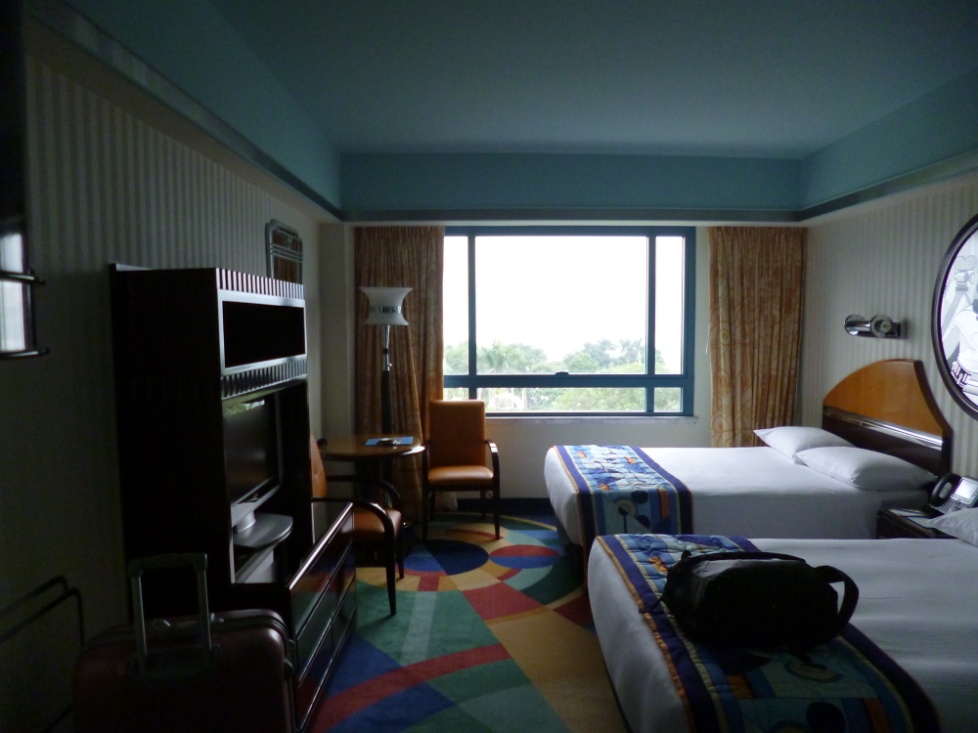 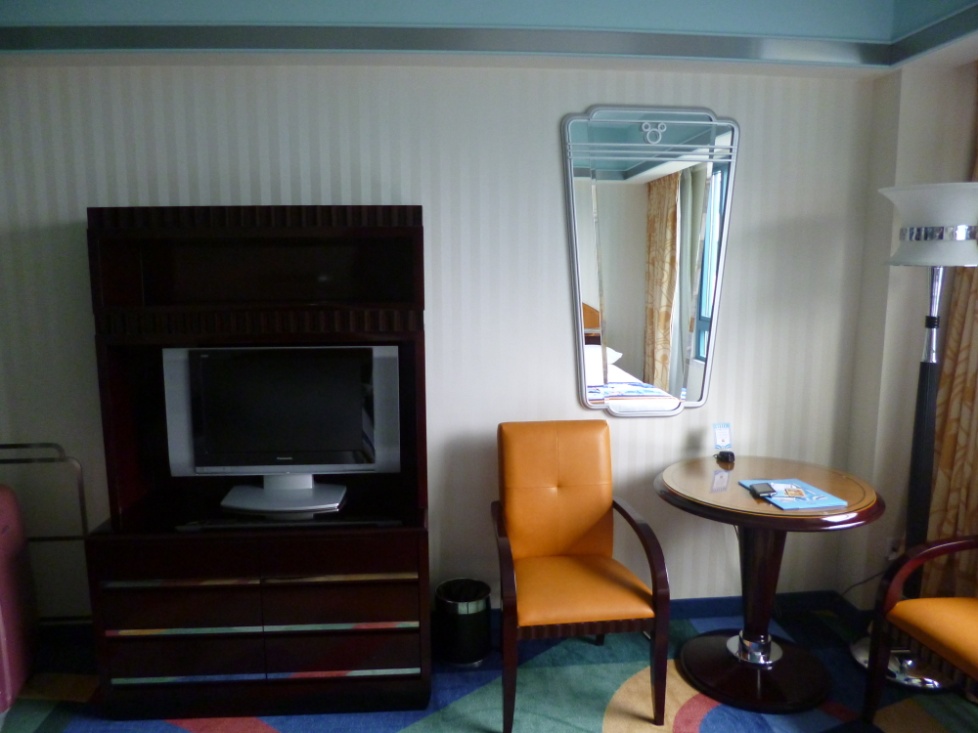 ディズニーハリウッドホテル
おしまい